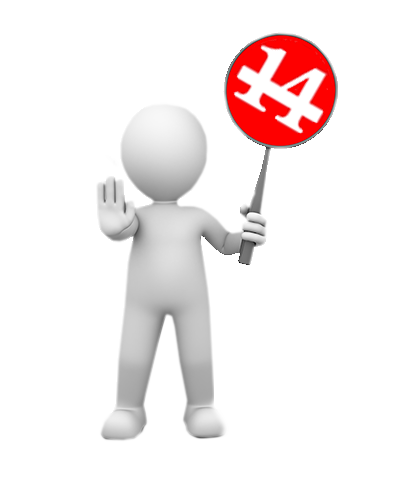 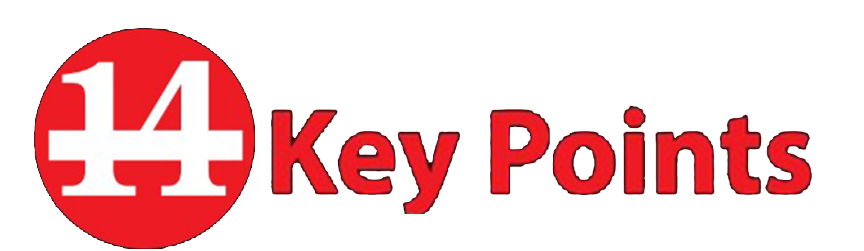 14 نکته ی کلیدیدر رویارویی با خانواده های افراد مرگ مغزیدکتر امید قبادی
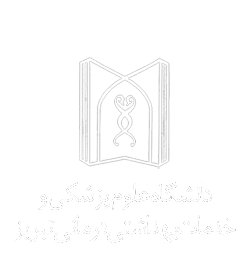 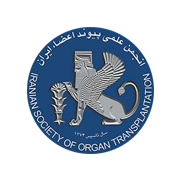 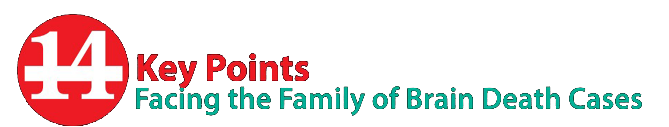 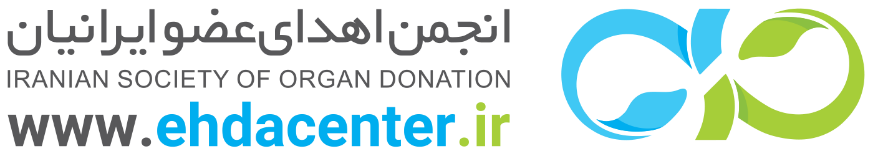 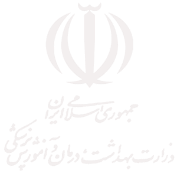 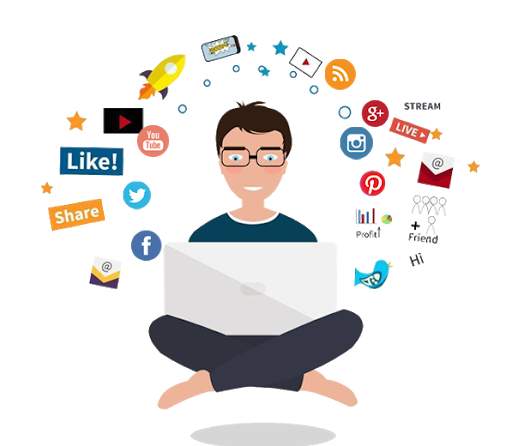 موفقیت در 
ارائه ی مفاهیم
موفقیت در 
ارائه ی محصول
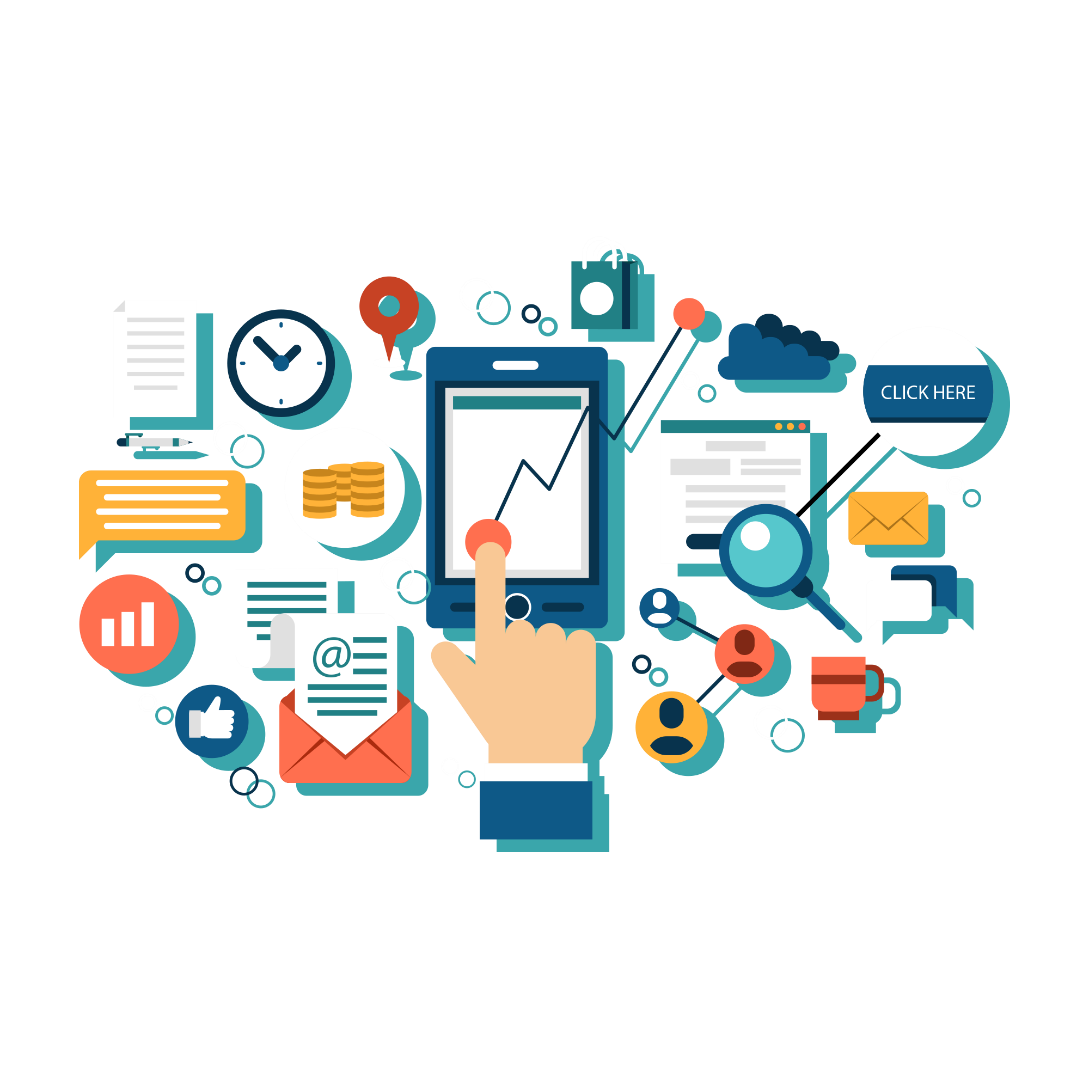 Marketing
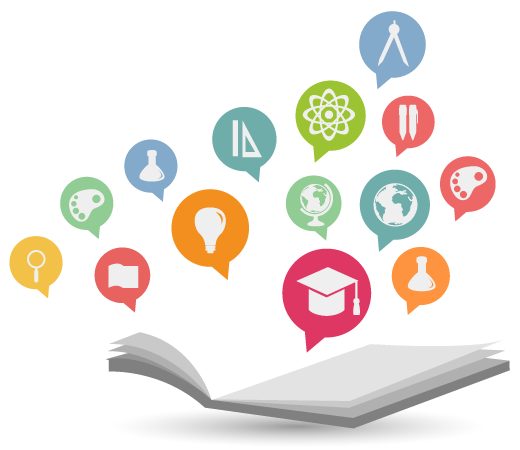 Cultural
Business
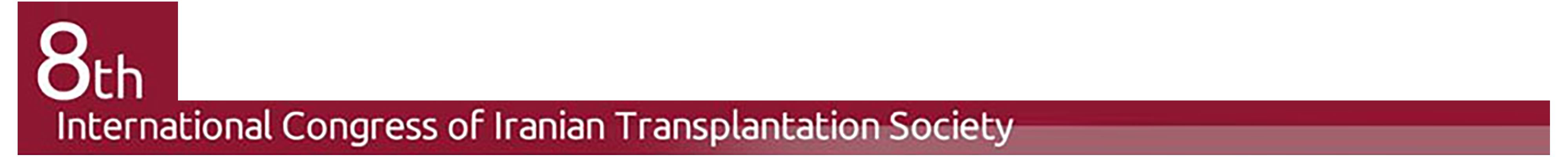 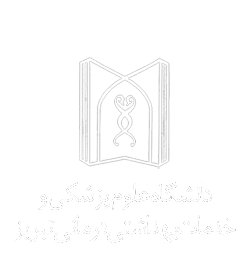 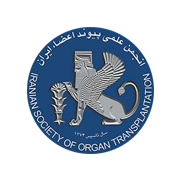 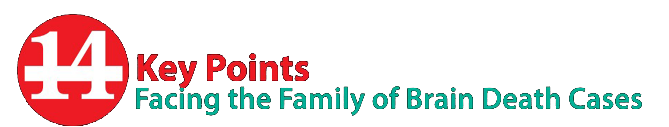 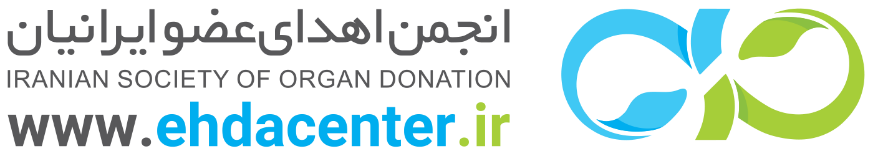 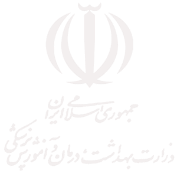 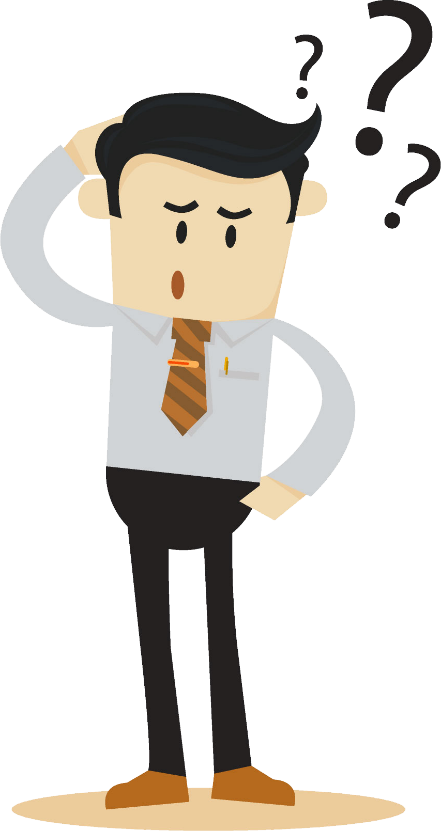 اعتماد
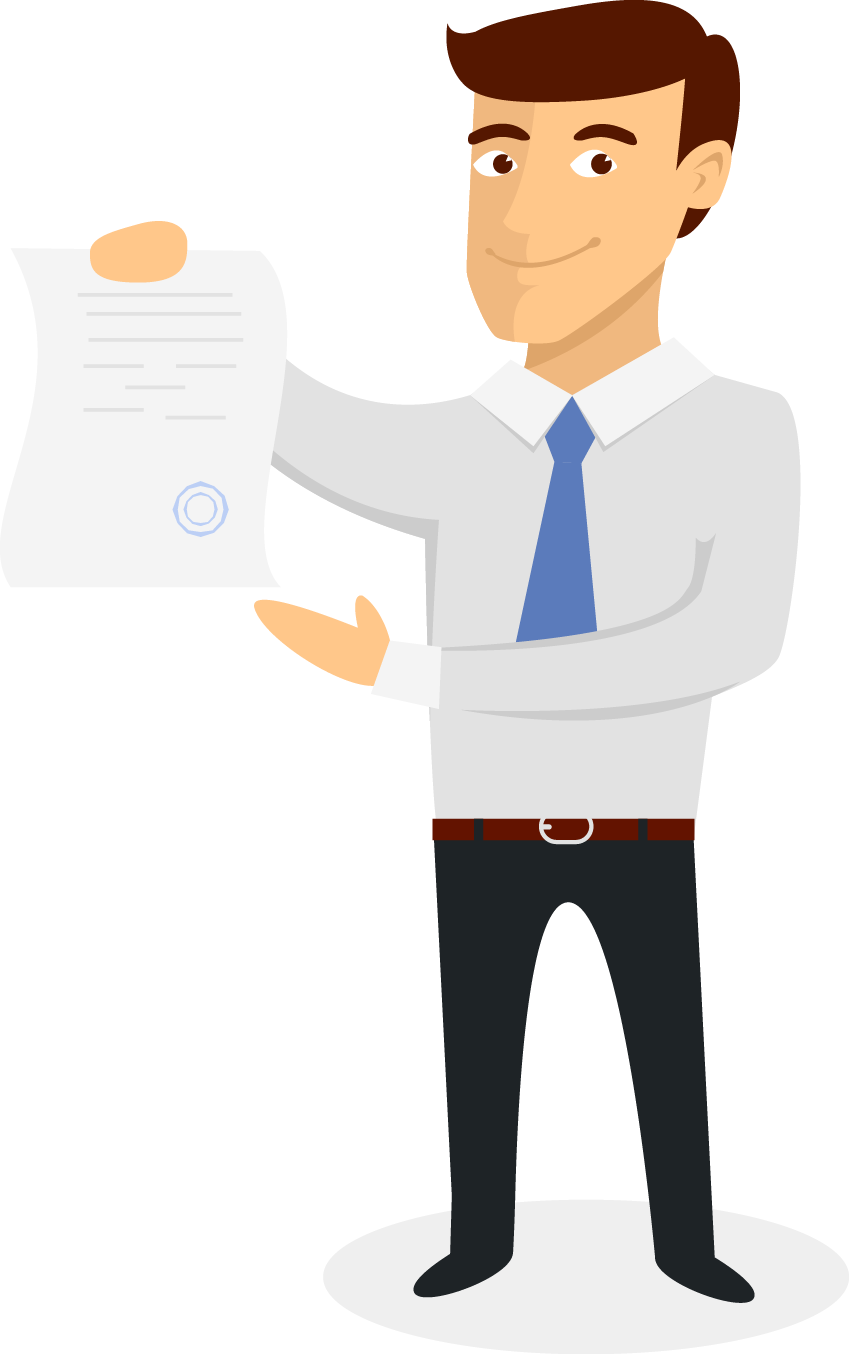 موفقیت
ارائه
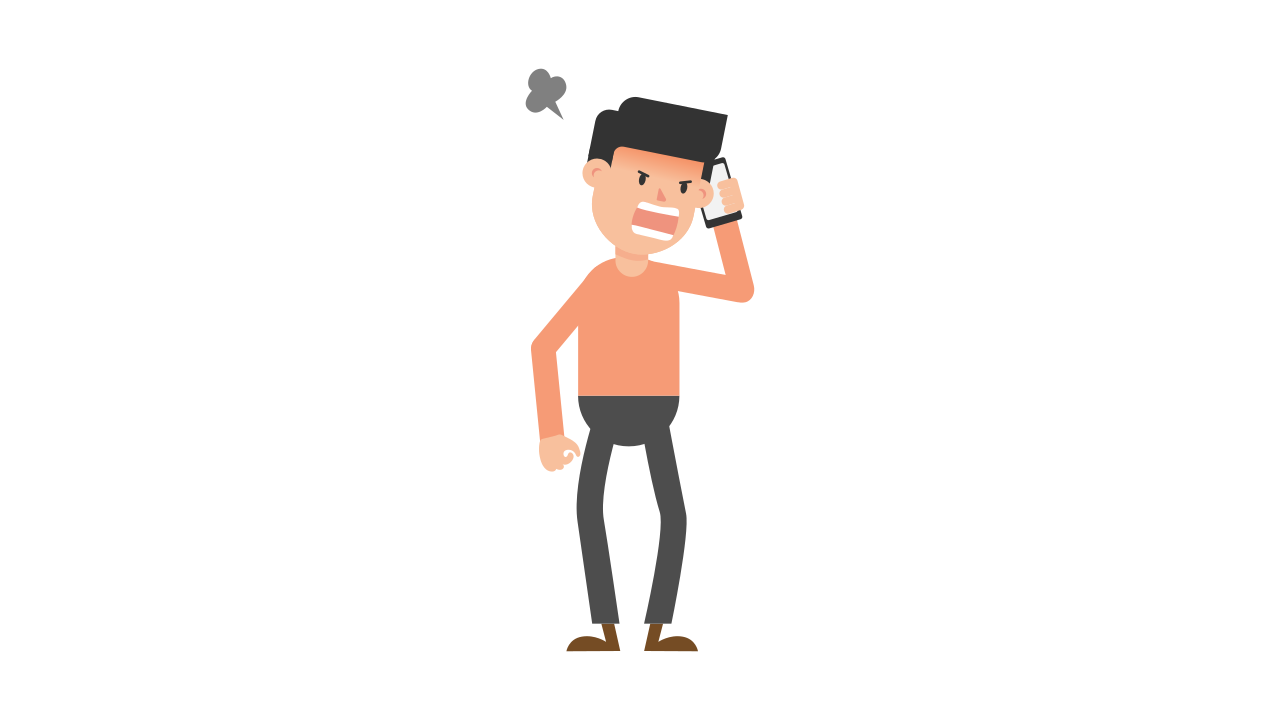 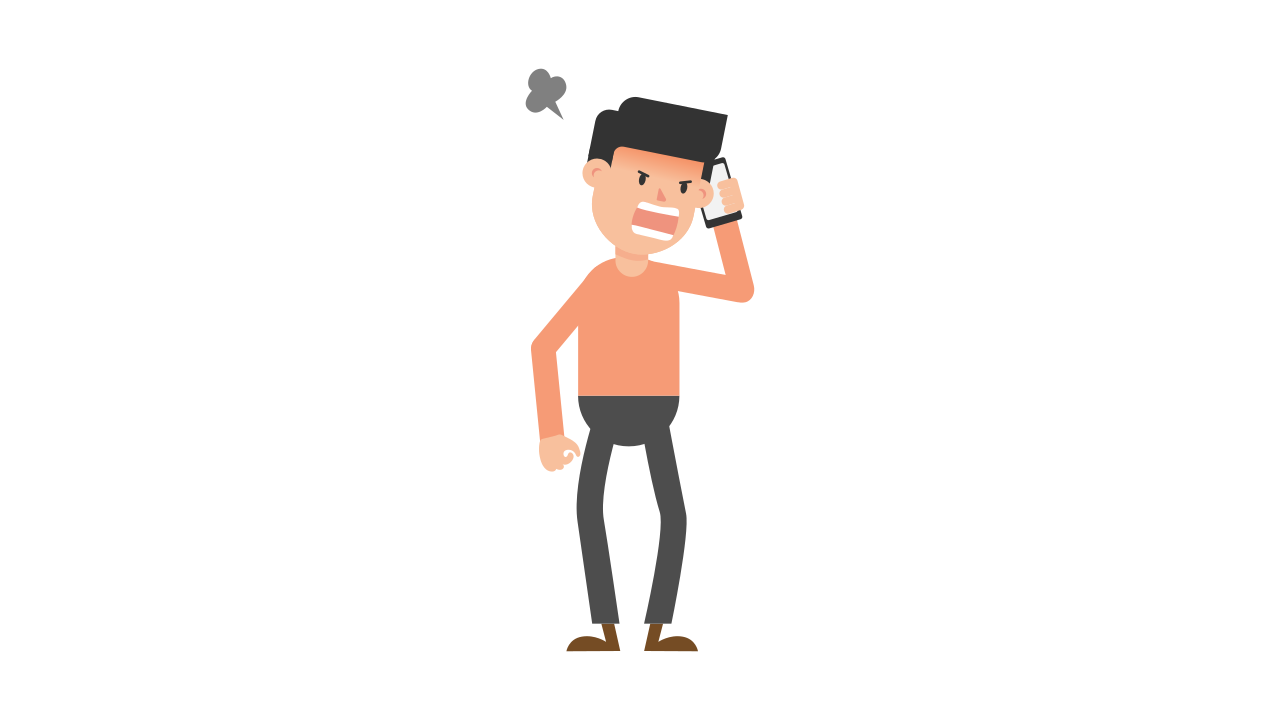 1- ارائه ی مفاهیم
2- ایجاد اعتماد
3- همراه نمودن افراد منفی تأثیرگذار
همراه
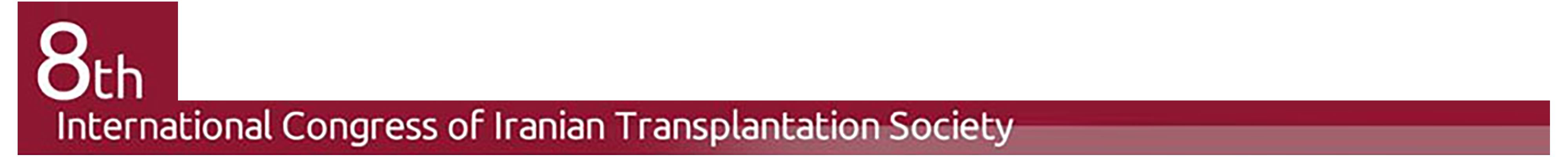 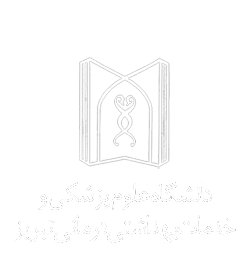 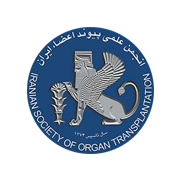 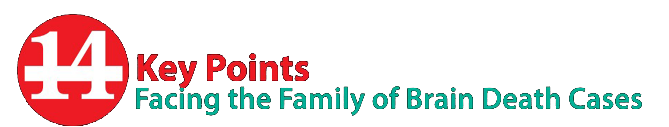 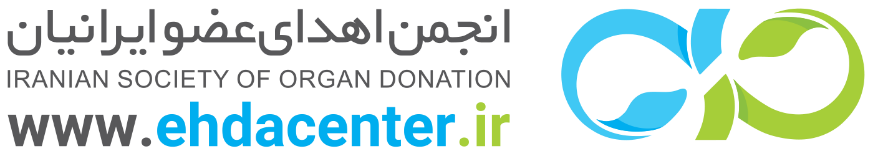 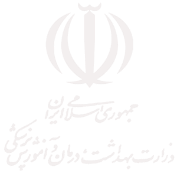 مهارتهای مورد نیاز
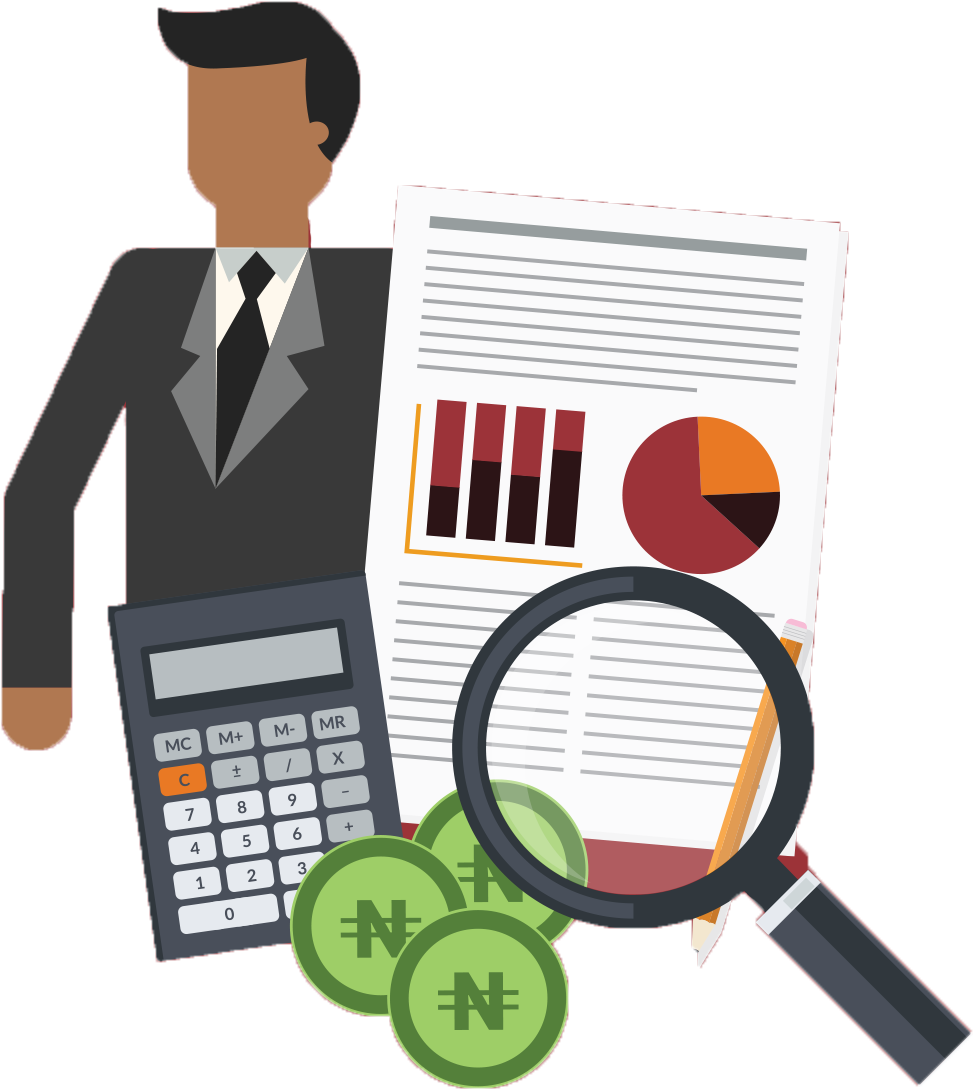 اعتقاد
علاقه
دانش
سخنوری
ارائه ی مفاهیم:
منش خوب
همدلی
اثبات بی طرفی
بیان معایب و مزایا
احاطه ی کامل به موضوع
فرهنگ همسان
ترجیحاً خاستگاه مشابه
عدم پافشاری
ایجاد اعتماد:
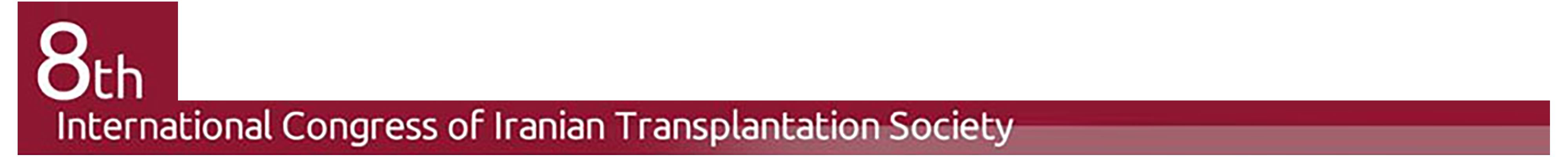 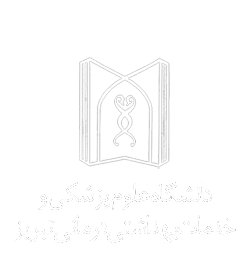 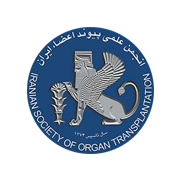 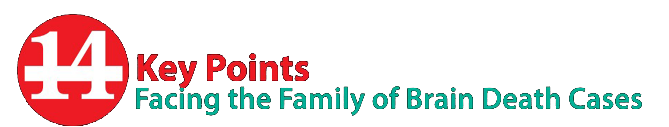 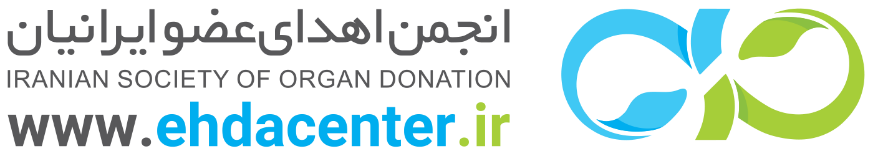 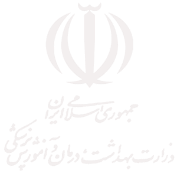 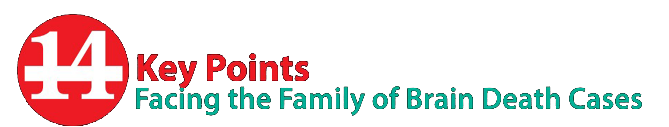 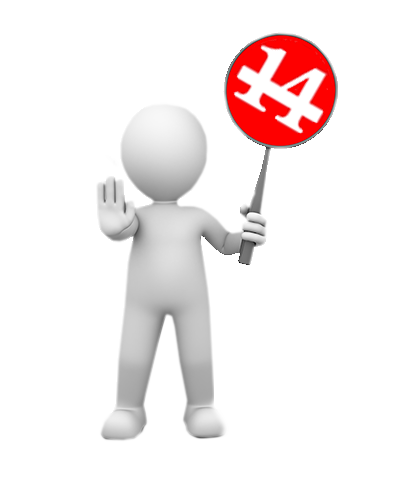 1. گردآوری اطلاعات کافی
2. هم سنگ شدن با خانواده
3. عدم تلاش صرف برای اخذ رضایت
4. همراه نمودن پزشکان و پرسنل
5. انتخاب زمان مناسب برای رویارویی
6. انتخاب مکان مناسب برای ارائه ی خبر بد
7. عدم پرهیز از رویارویی با افراد منفی
8. ارائه ی مناسب خبر بد
9. توجه به همه ی افراد حاضر در جلسه
10. مدیریت مناسب مرحله ی واکنش حاد
11. درخواست اهدای عضو، در صورت پذیرش مرگ توسط خانواده
12. تشخیص دقیق علل عدم رضایت
13. تسلط به تکنیک های برگرداندن نظر خانواده
14. عدم پافشاری اصرار بیش از حد
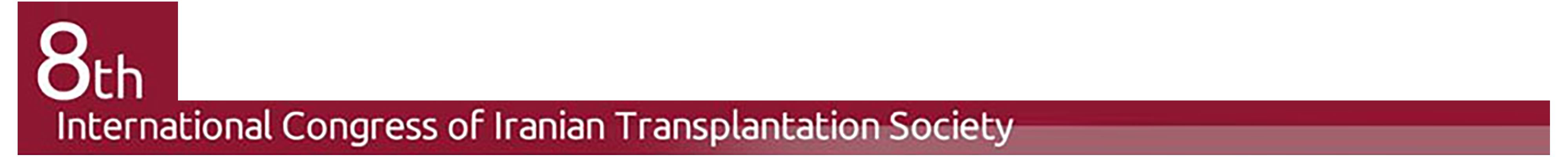 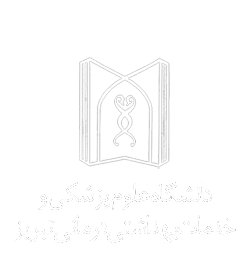 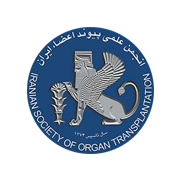 1
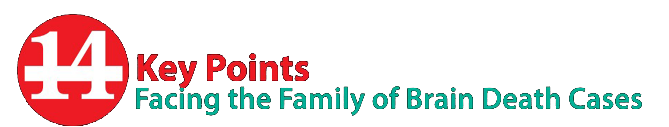 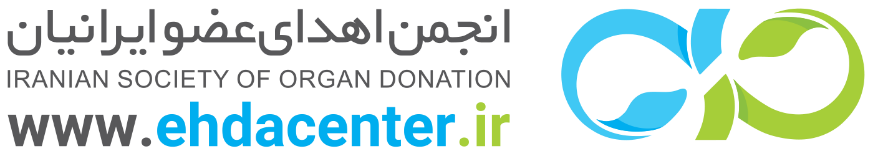 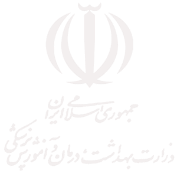 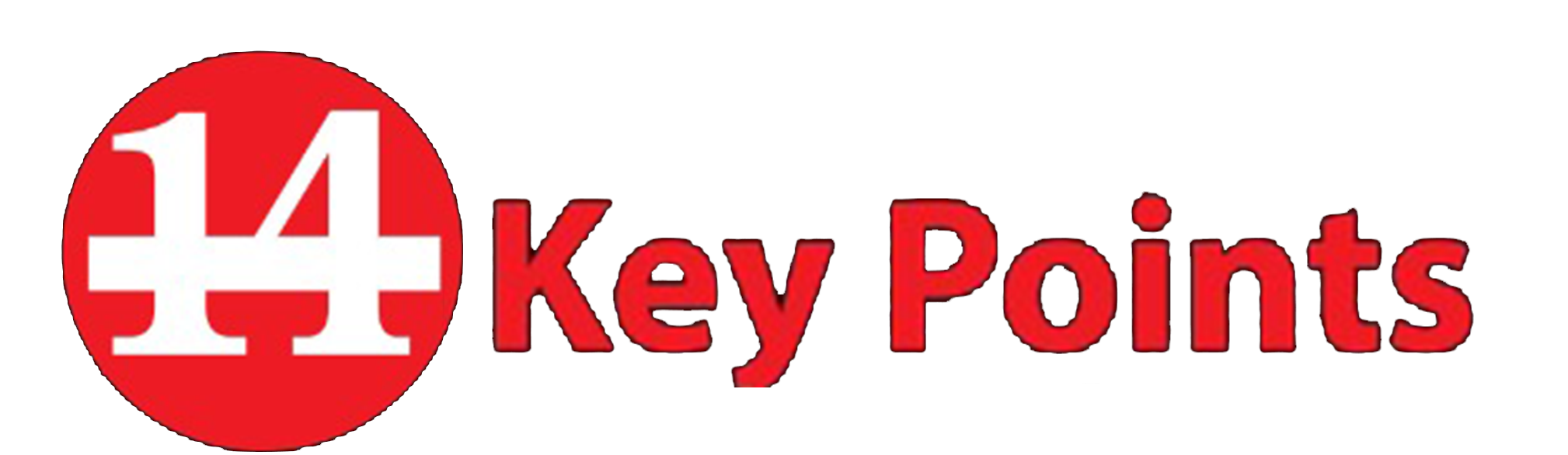 Key Points
گردآوری اطلاعات
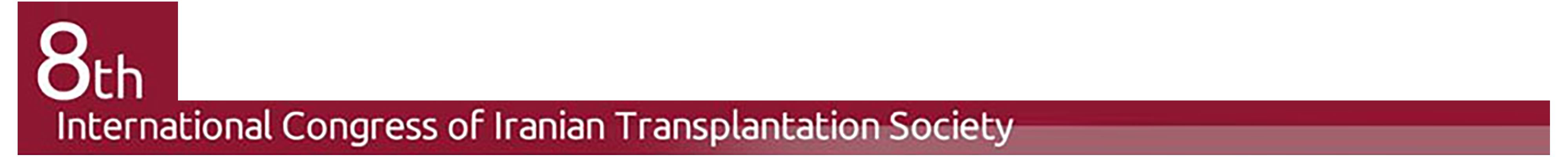 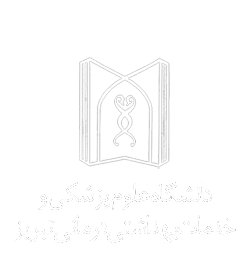 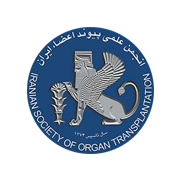 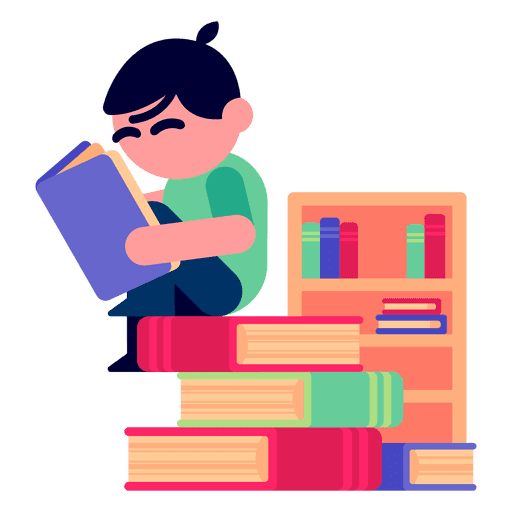 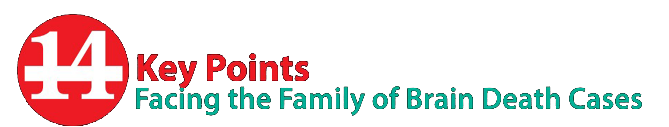 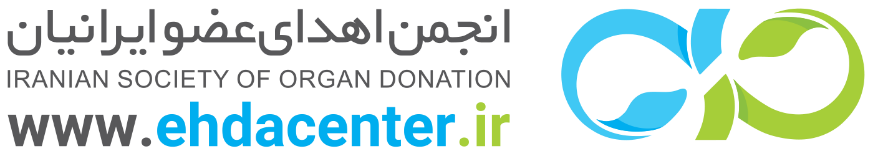 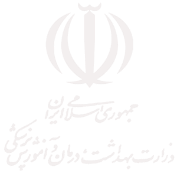 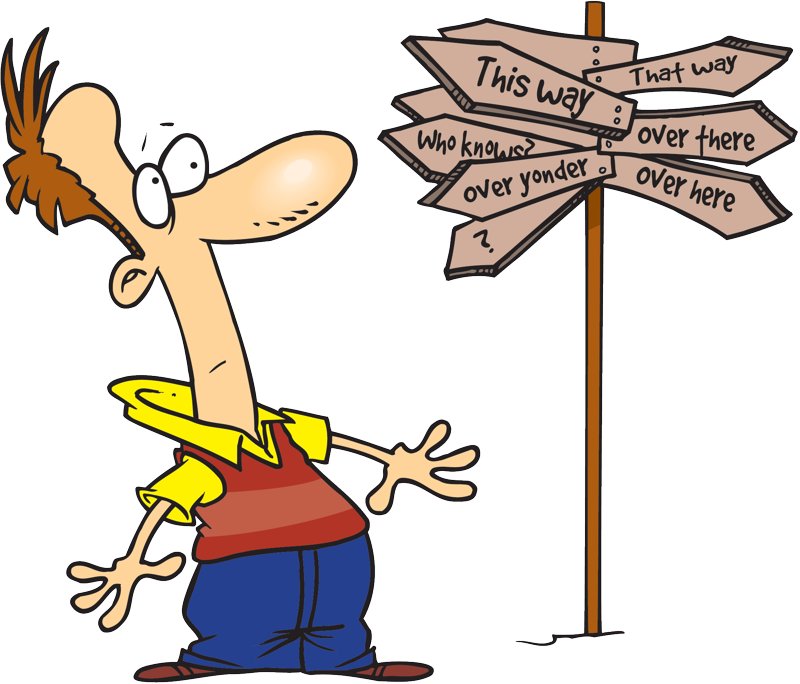 Best information

Best way
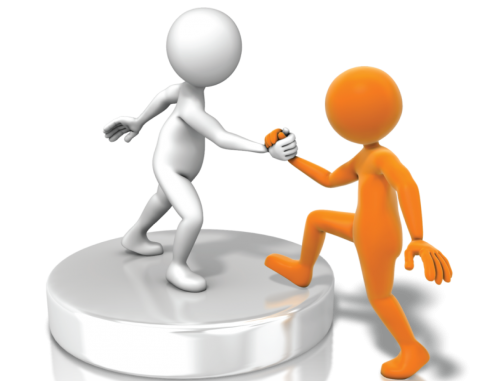 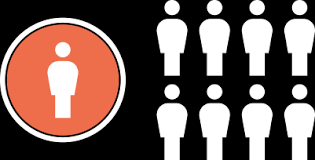 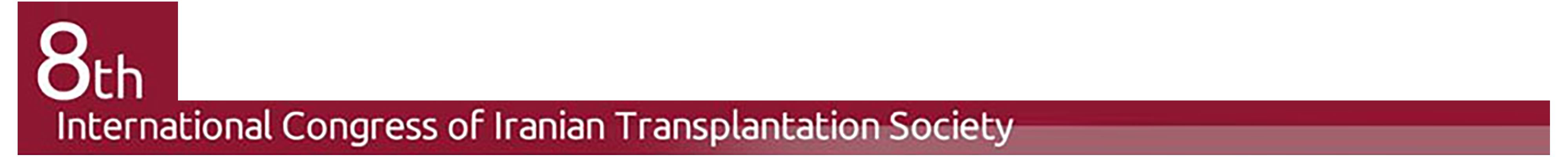 اطلاعات مورد نیاز
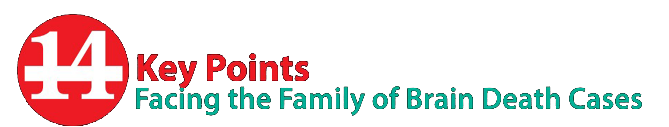 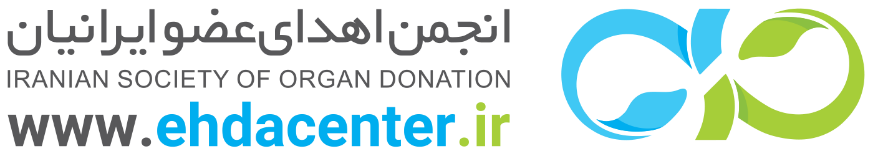 بالینی:
1- شرح حال دقیق و جامع
2- علت شفاف مرگ مغزی
3- سیر پیشرفت وضعیت بالینی بیمار
4- روشی که به واسطه آن شک به مرگ مغزی صورت گرفته است
5- اقدامات درمانی انجام شده
6- اطلاعاتی که خانواده در باره عزیزشان دریافت نموده اند
7- میزان آگاهی خانواده نسبت به وضعیت کنونی عزیزشان
8- نظر خانواده در مورد مراقبت و اقدامات بیمارستان
9- میزان اطلاعات دریافتی از پزشک معالج
اجتماعی:
10- باورهای مذهبی خانواده
11- فرهنگ خانواده
12- وضعیت اقتصادی خانواده
13- شناختن افراد منفی و مثبت تأثیرگذار
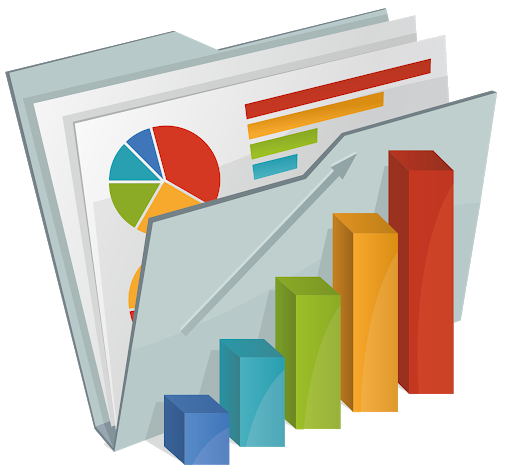 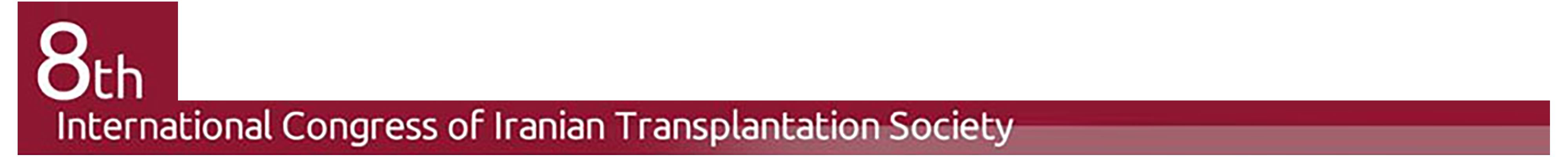 [Speaker Notes: Patients and relatives have the right to 
Precise and true information
To receive or not to receive news
To decide how much information they want to receive
To decide who will be and the interview
To decide who should be informed and what kind of information they receive.]
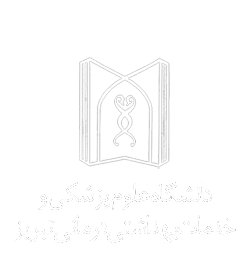 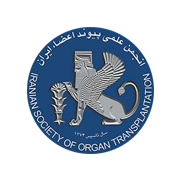 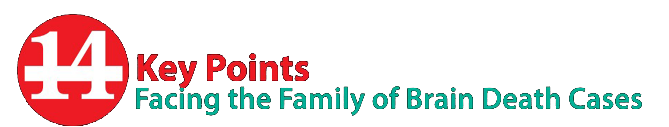 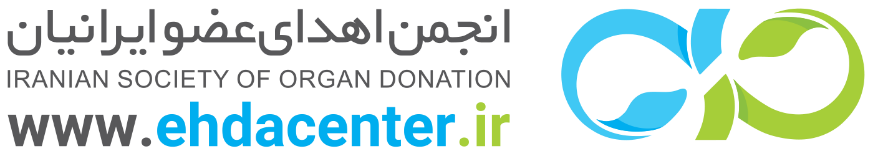 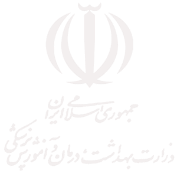 منابع
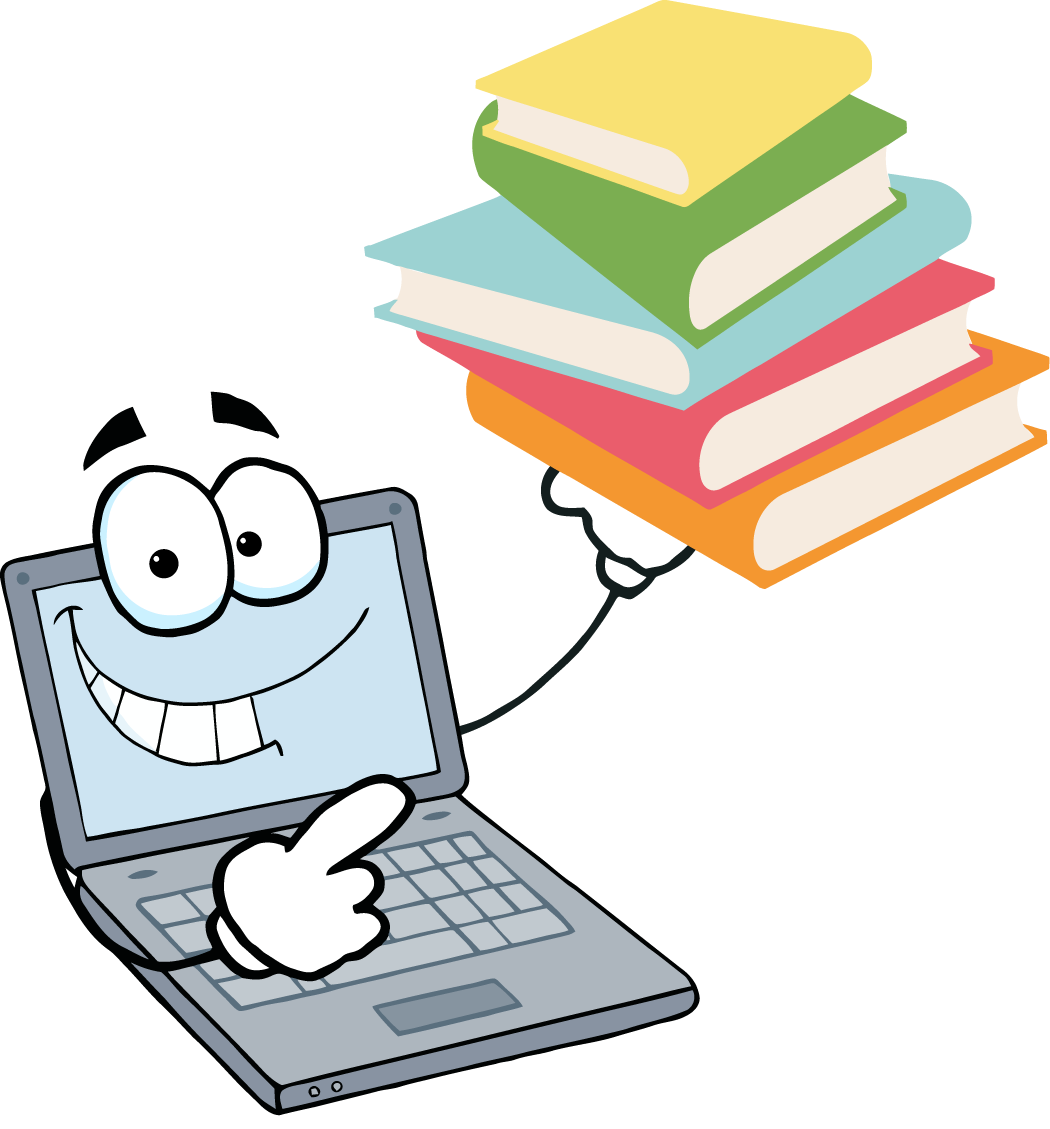 نخستین رویارویی با خانواده (First Contact)

پزشک بیمار

پرسنل بخش

پرونده بیمار

معاینه بیمار
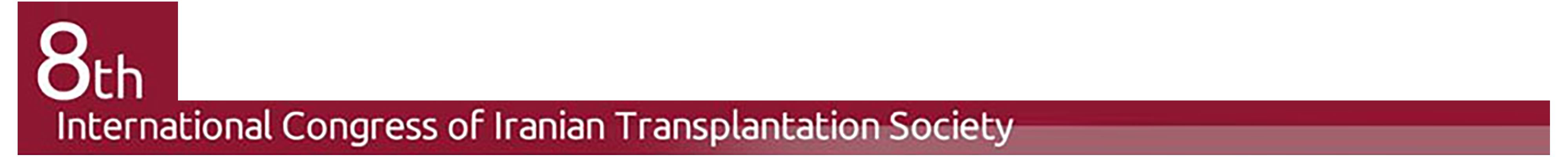 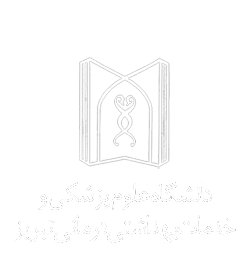 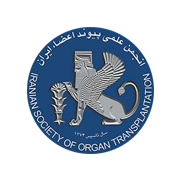 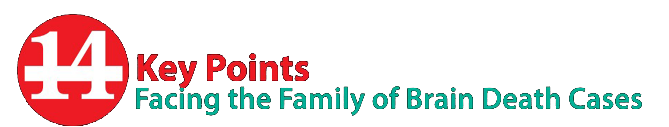 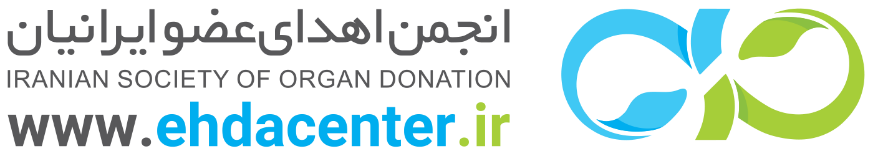 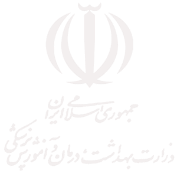 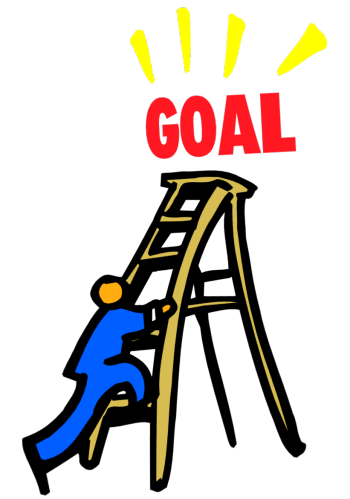 اهداف
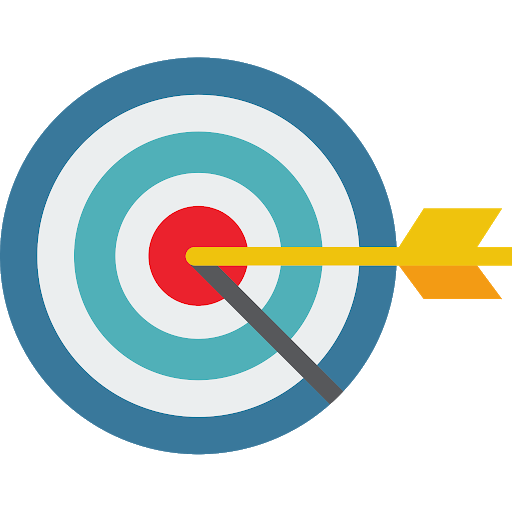 گردآوری اطلاعات

ایجاد اعتماد
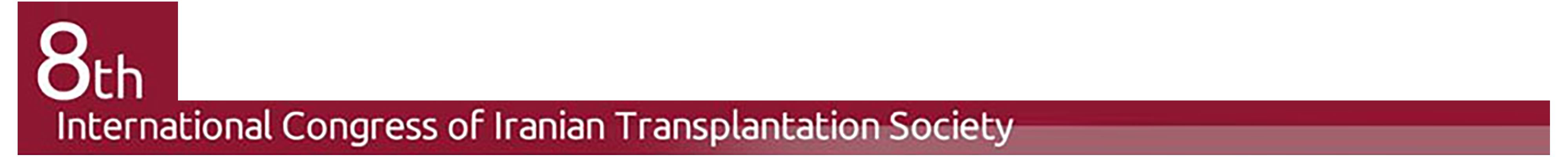 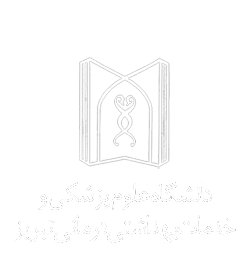 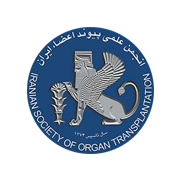 2
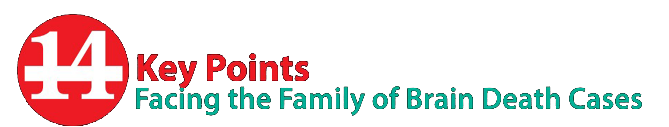 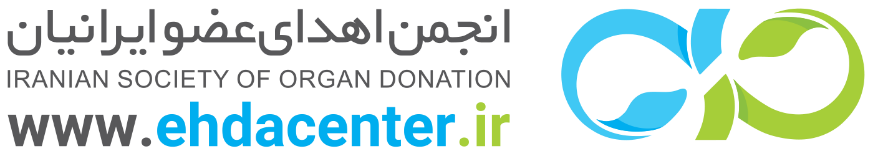 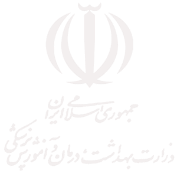 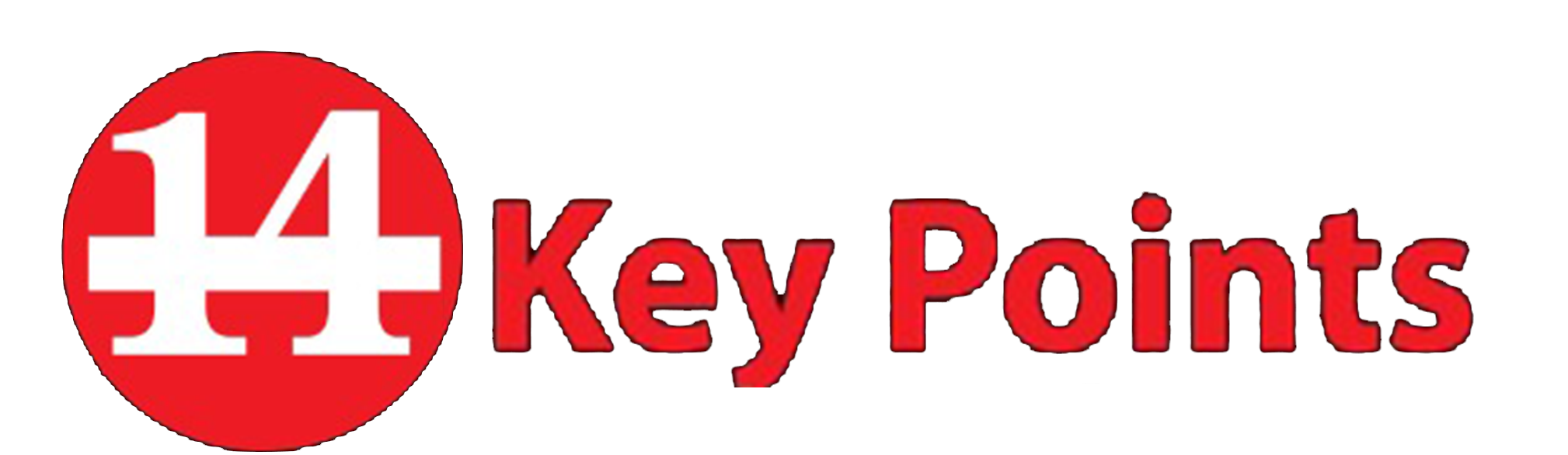 Key Points
همسنگ شدن
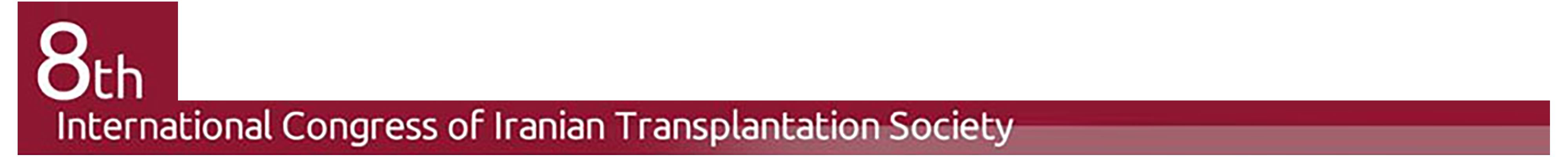 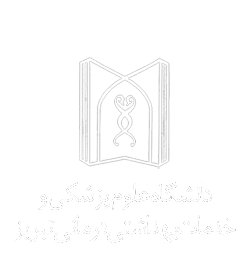 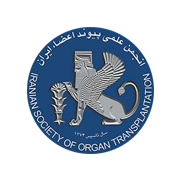 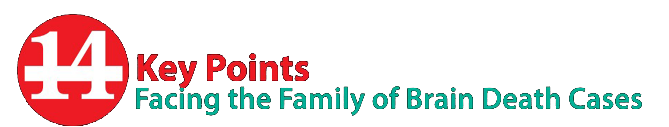 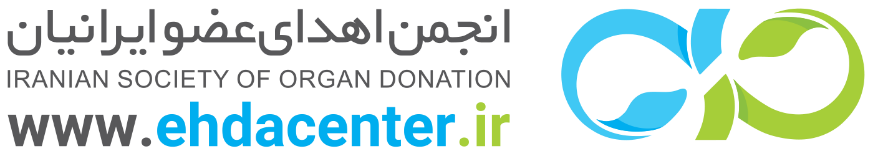 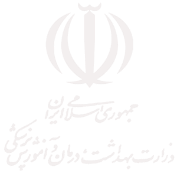 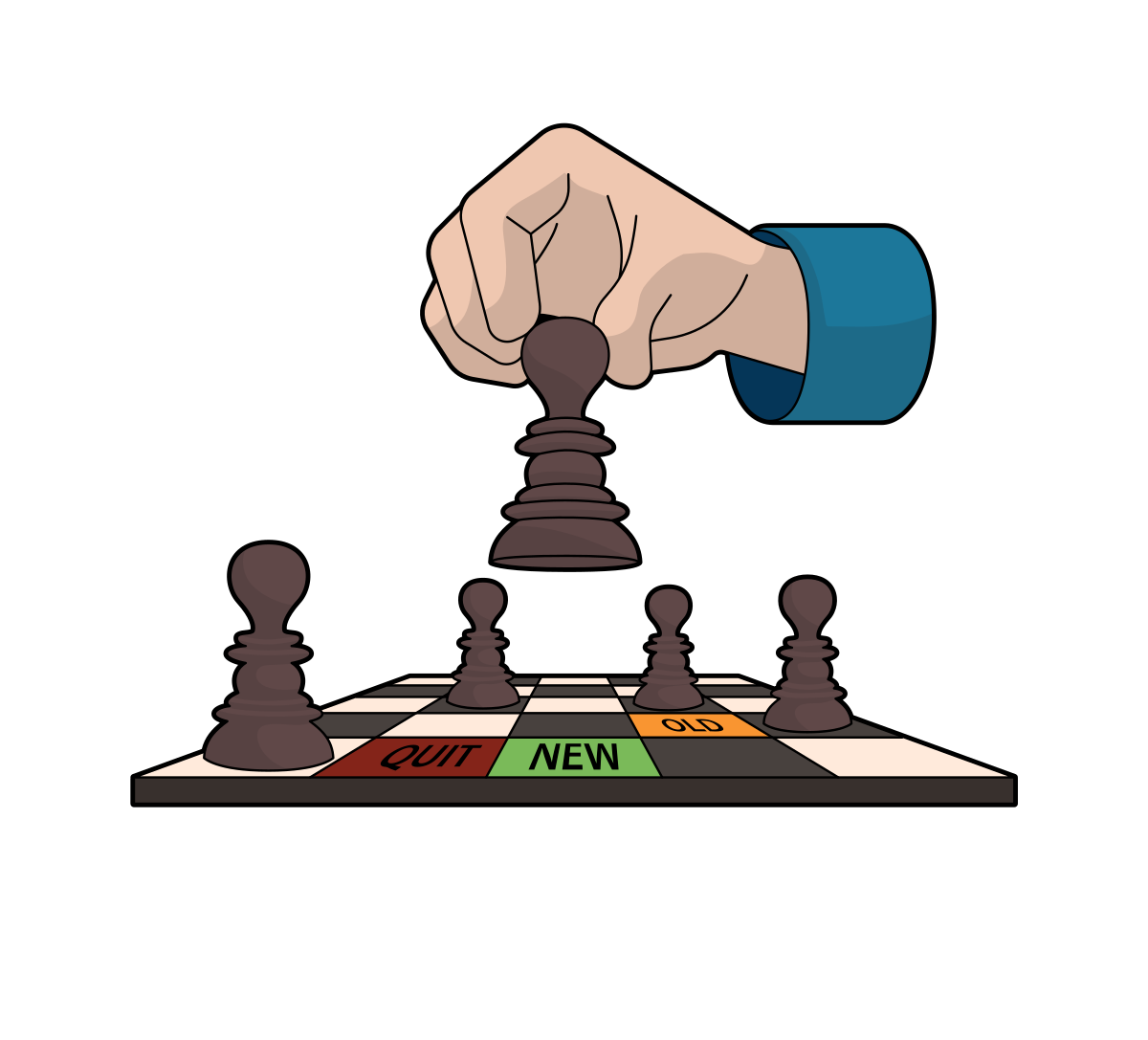 از نظر:
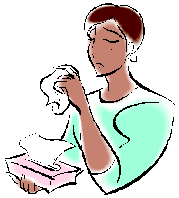 احساس
ادبیات
جایگاه
باورهای مذهبی
گویش
As a an actor
As a chess player
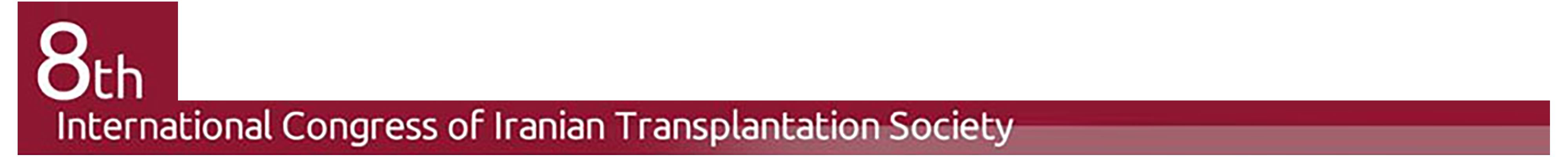 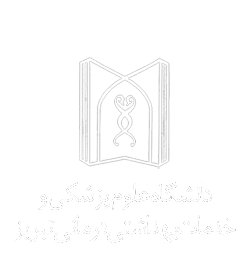 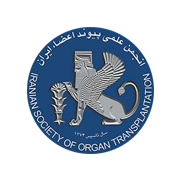 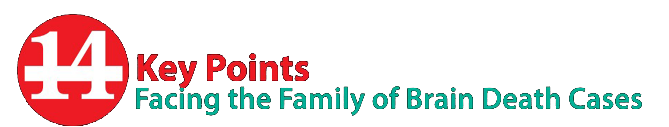 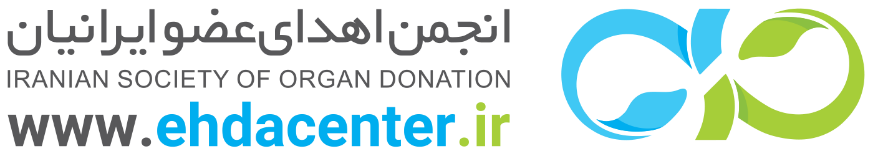 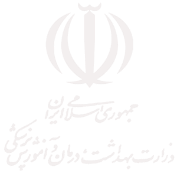 مهارتهای ارتباطی
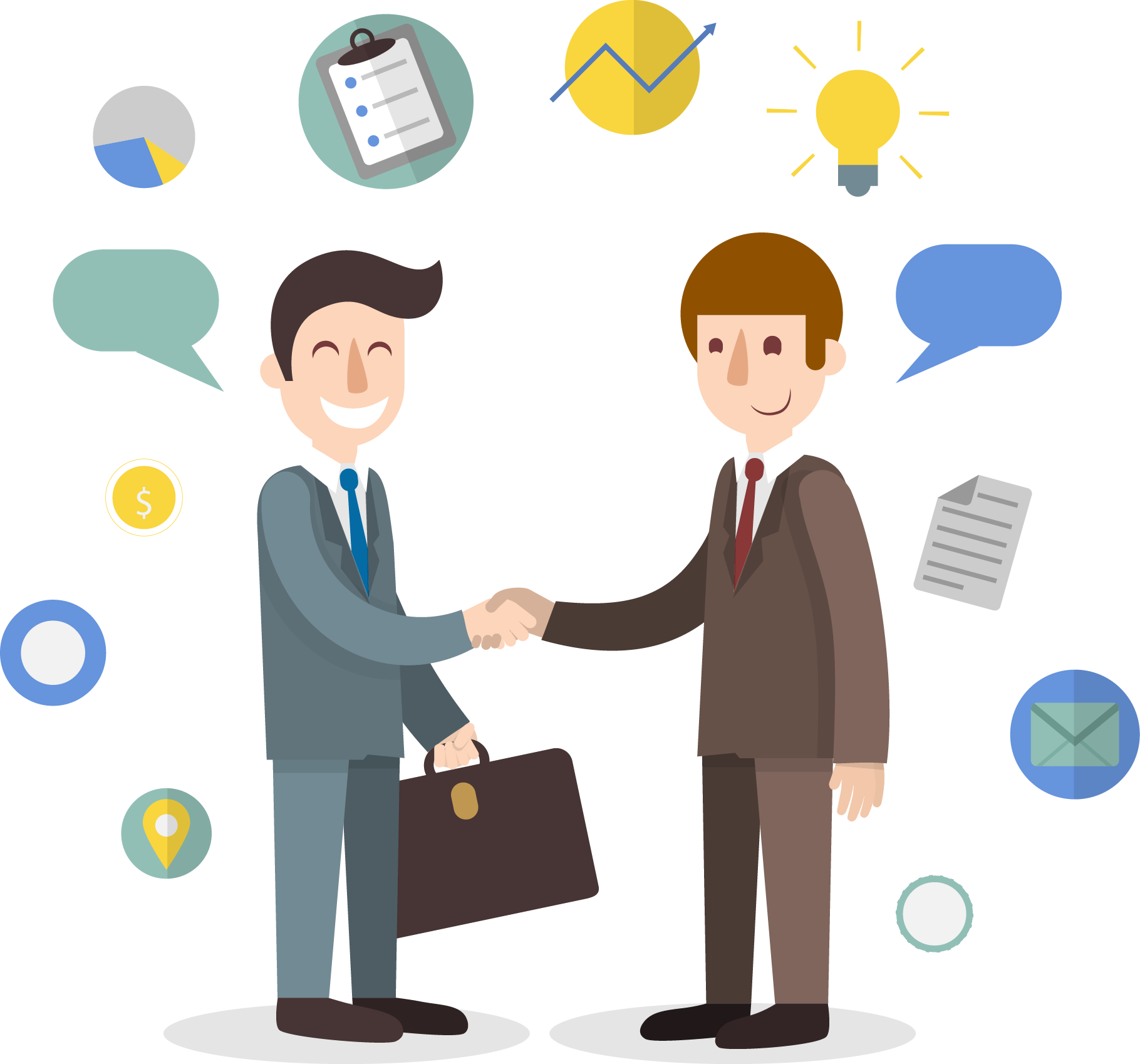 الف- مهارتهای کلامی :
ساده
کوتاه
شفاف 
مستند
ب - مهارتهای غیر کلامی :
نحوه ی نشستن  
ارتباط چشمی   
صدای گرم و آرام و آهسته
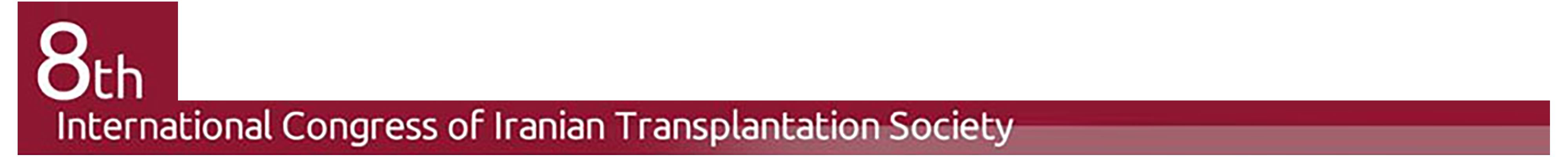 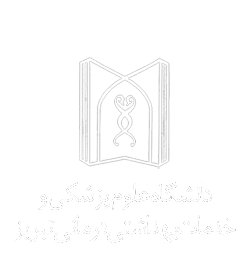 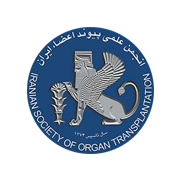 3
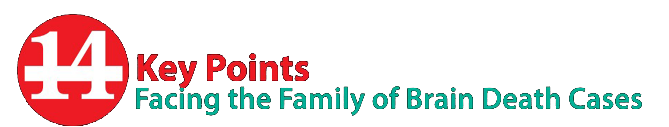 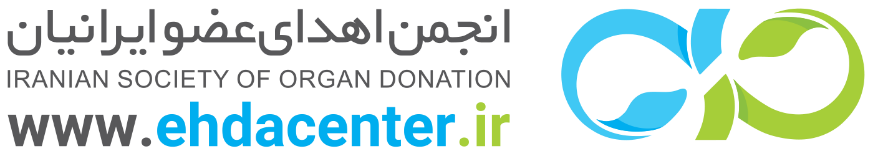 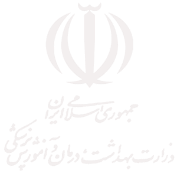 Key Points
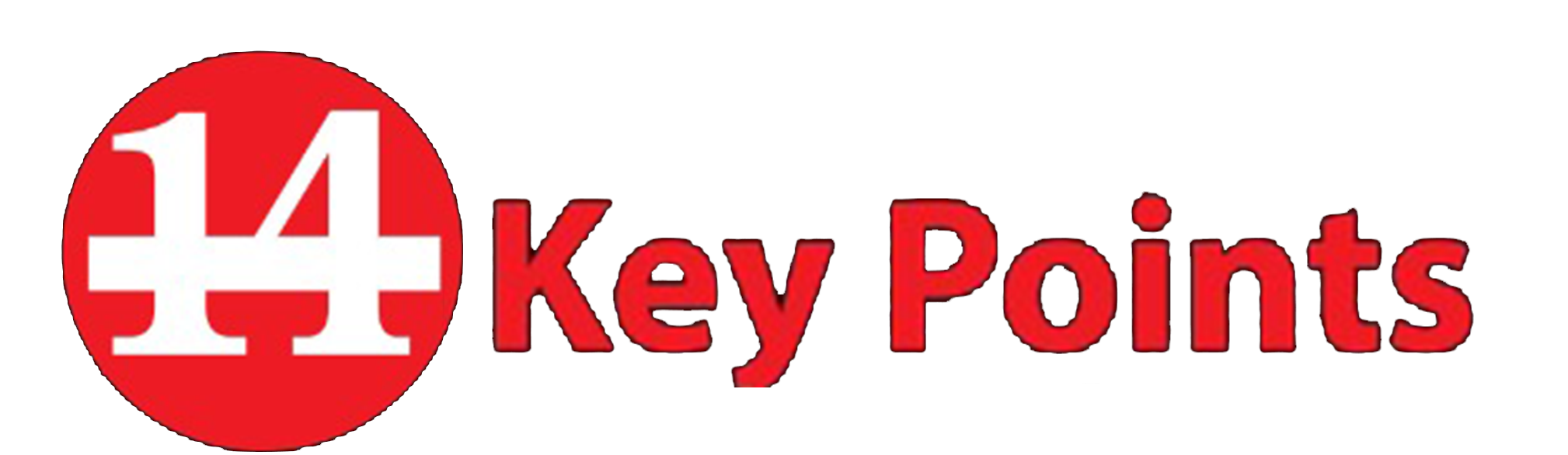 تمرکز بر روی 
شرح وظایف اصلی
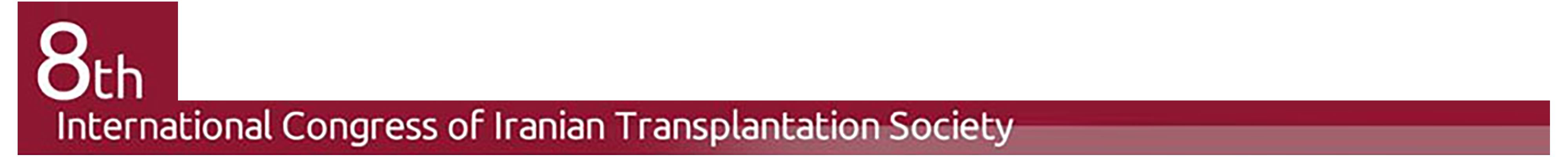 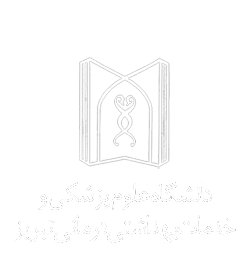 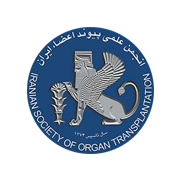 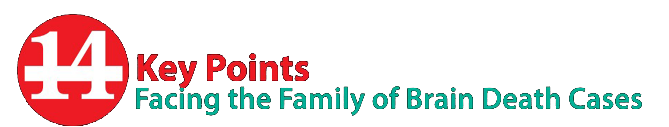 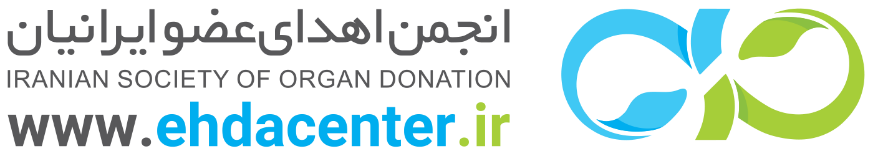 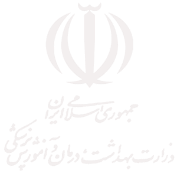 ایجاد اعتماد

دادن  اطلاعات         نقش شما                     
                  
همدردی
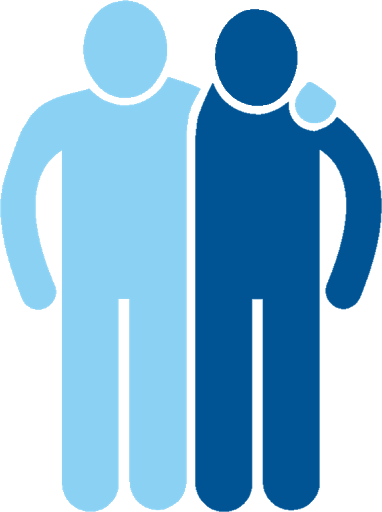 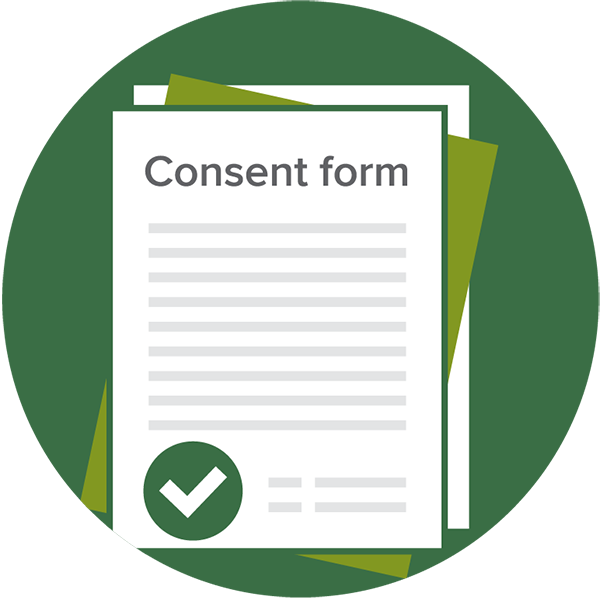 تصمیم  گیری برای اهدای عضو               نقش خانواده
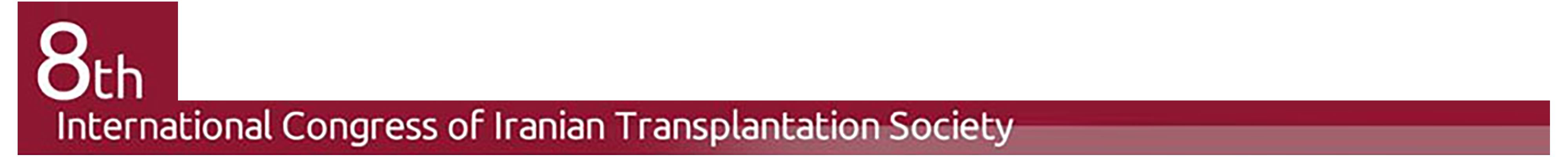 [Speaker Notes: Patients and relatives have the right to 
Precise and true information
To receive or not to receive news
To decide how much information they want to receive
To decide who will be and the interview
To decide who should be informed and what kind of information they receive.]
4
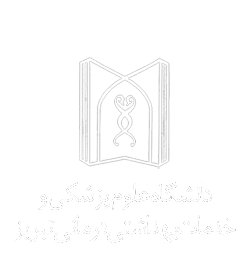 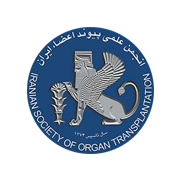 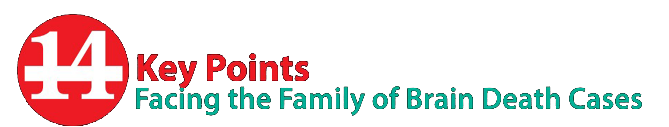 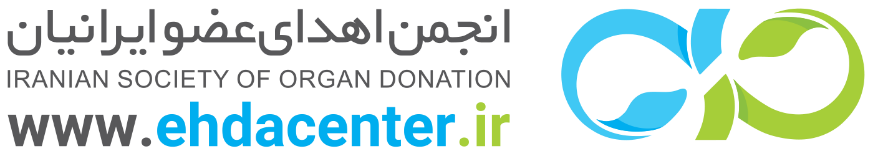 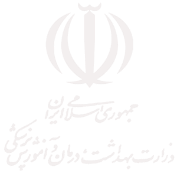 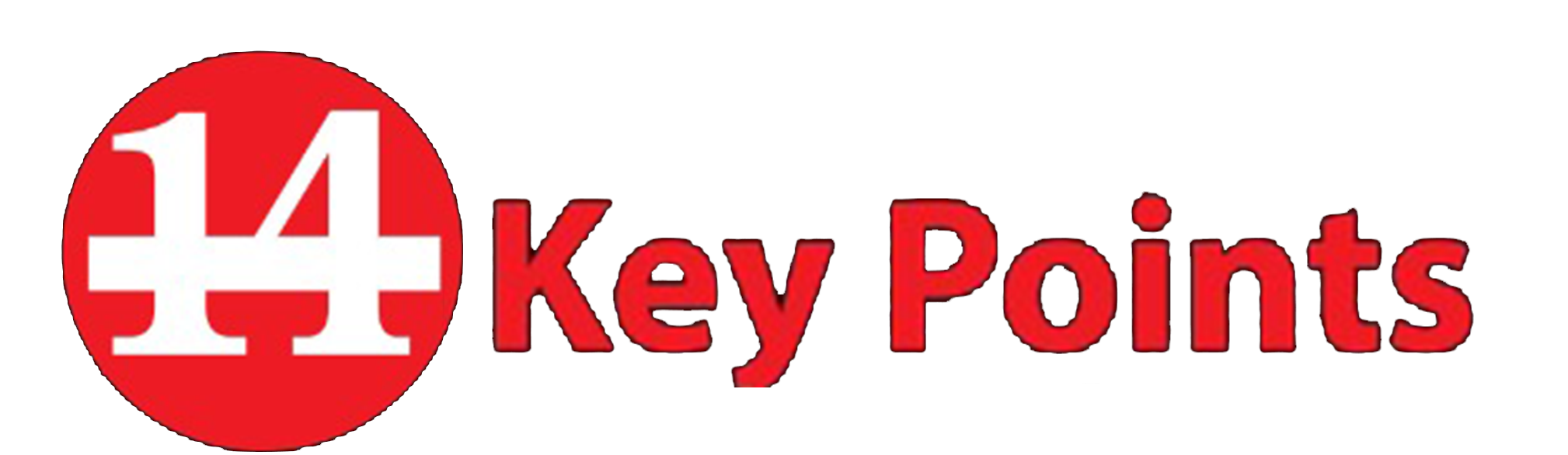 Key Points
همراه نمودن کادر درمان
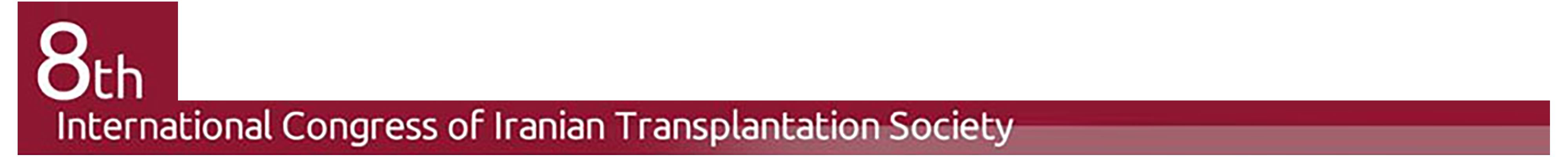 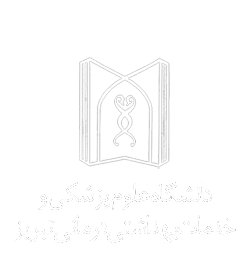 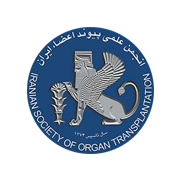 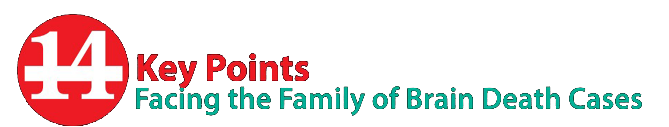 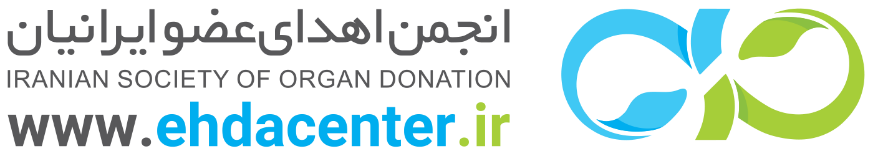 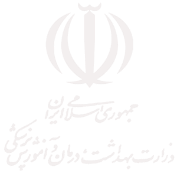 اهداف
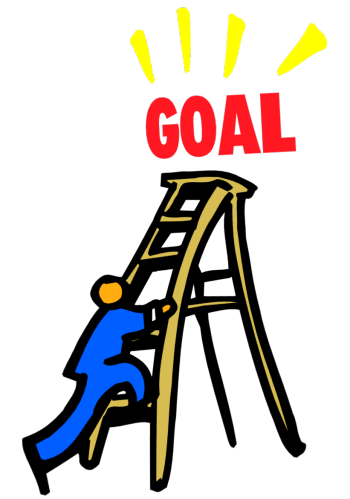 ایجاد اعتماد
گردآوری اطلاعات
کمک در اخذ رضایت
اجرای دستورات دارویی
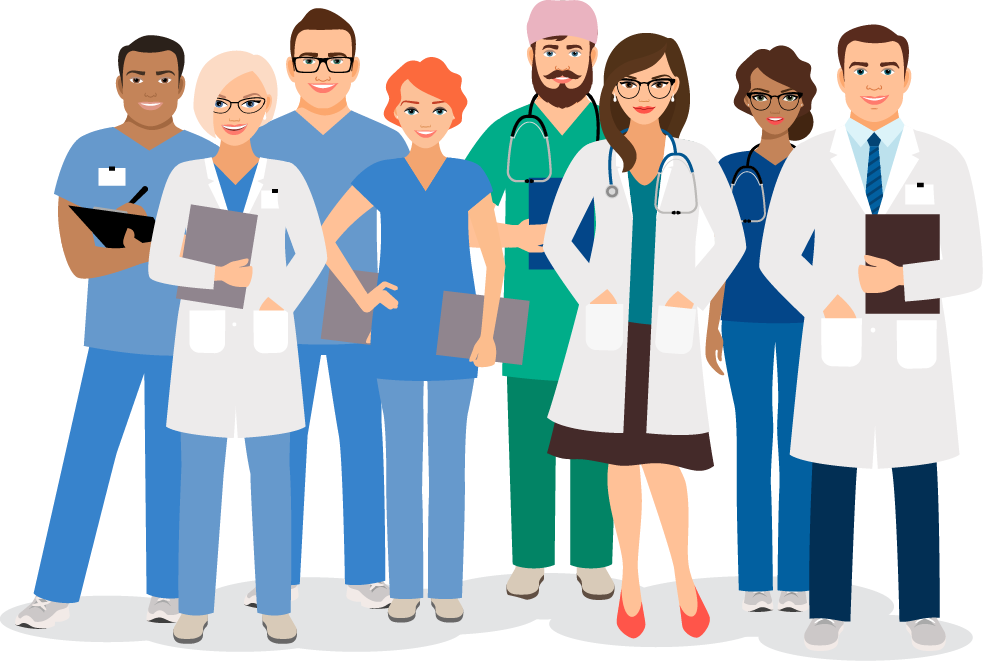 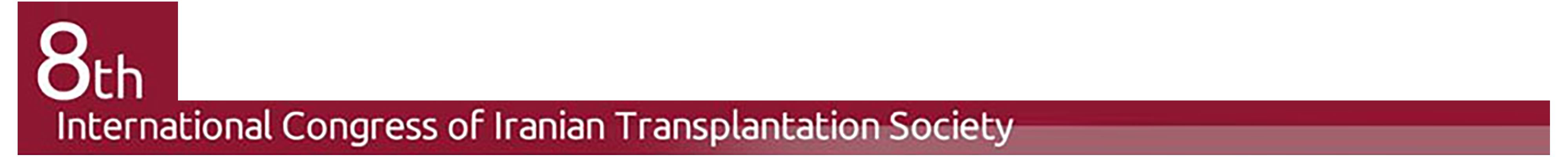 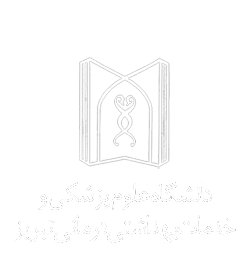 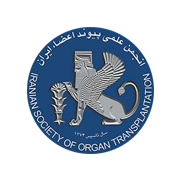 5
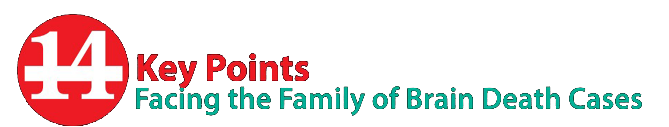 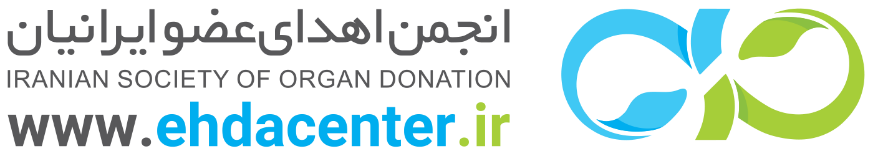 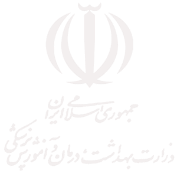 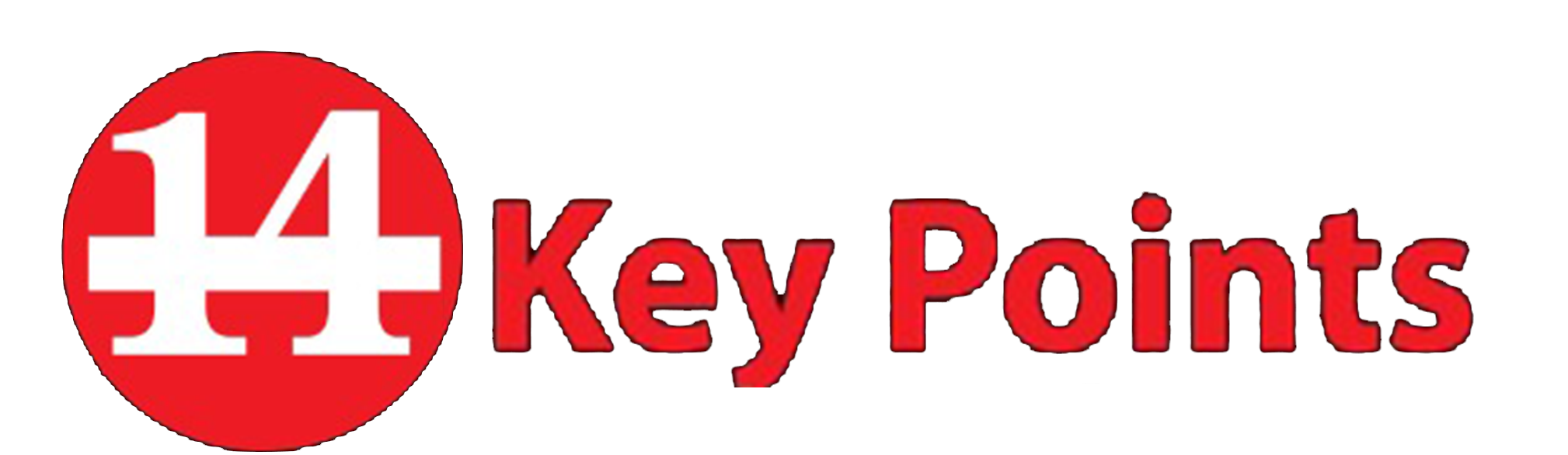 Key Points
انتخاب زمان مناسب
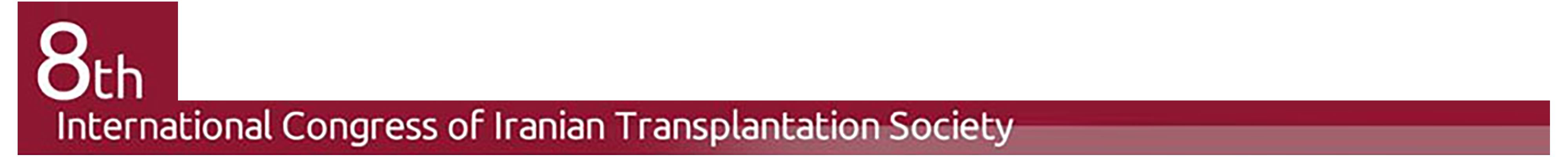 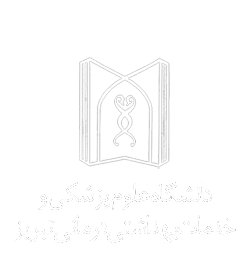 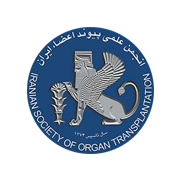 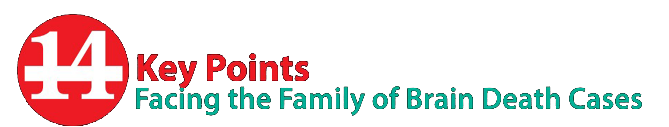 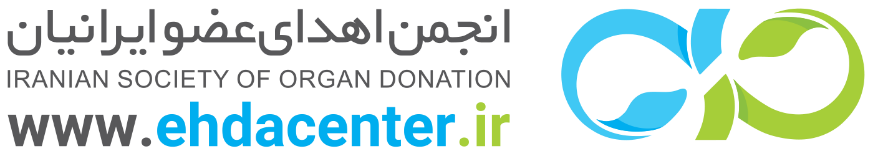 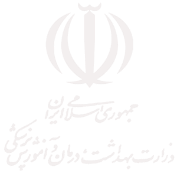 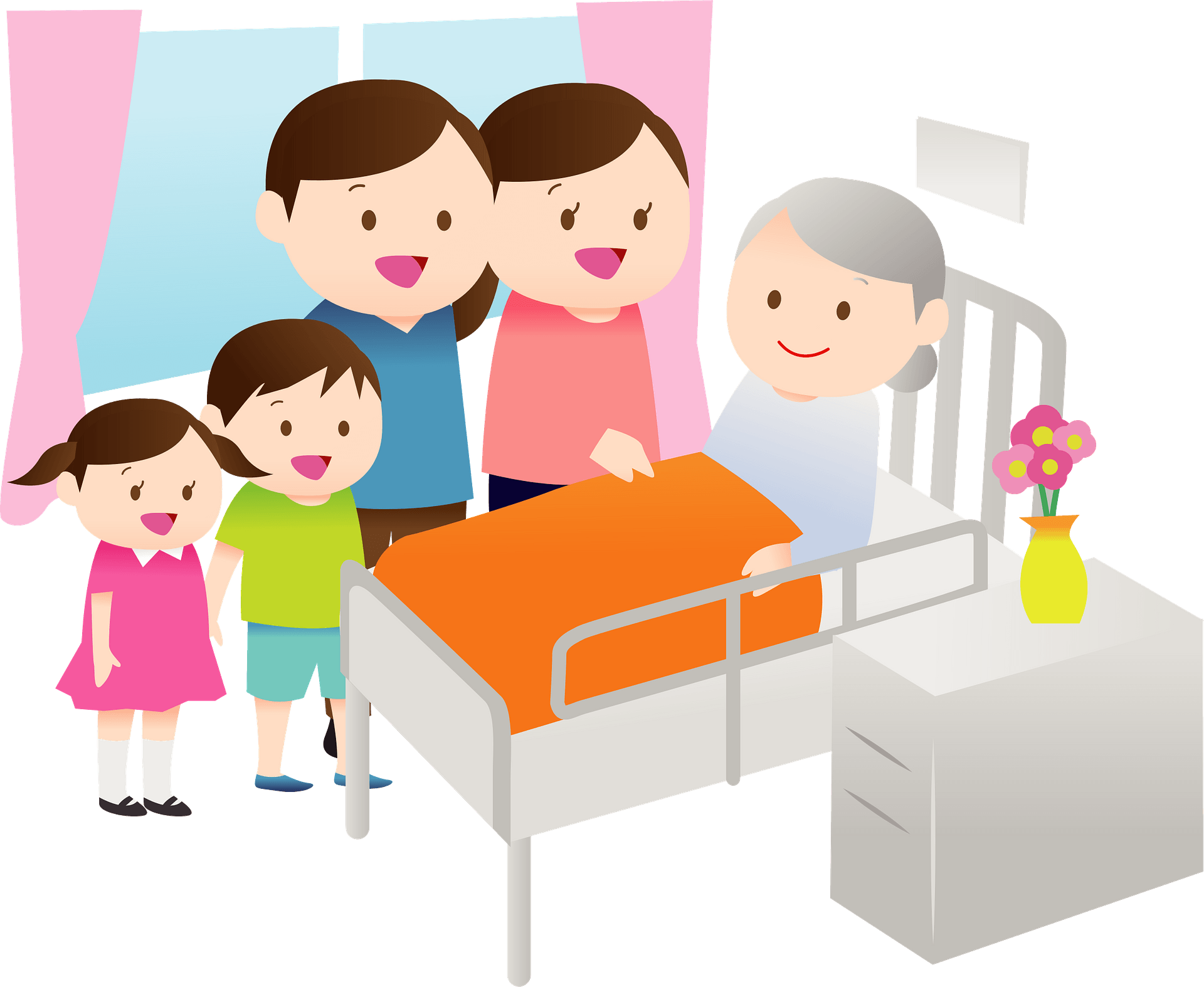 بعد از غذا
بعد از استراحت
هنگامی که اکثر اعضای خانواده ، 
     به ویژه اشخاص منفی موثر ،
     حضور دارند
ابتدای زمان ملاقات
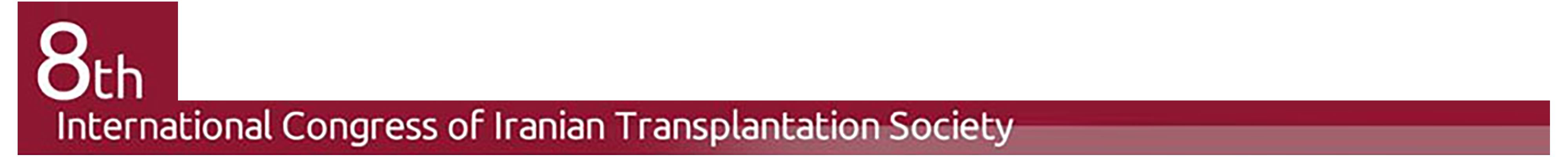 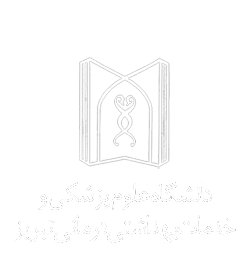 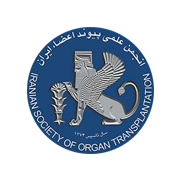 6
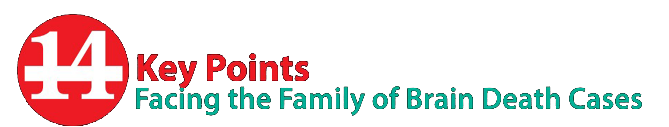 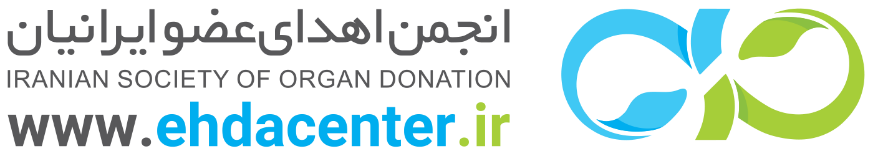 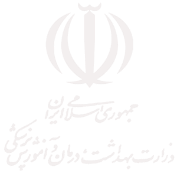 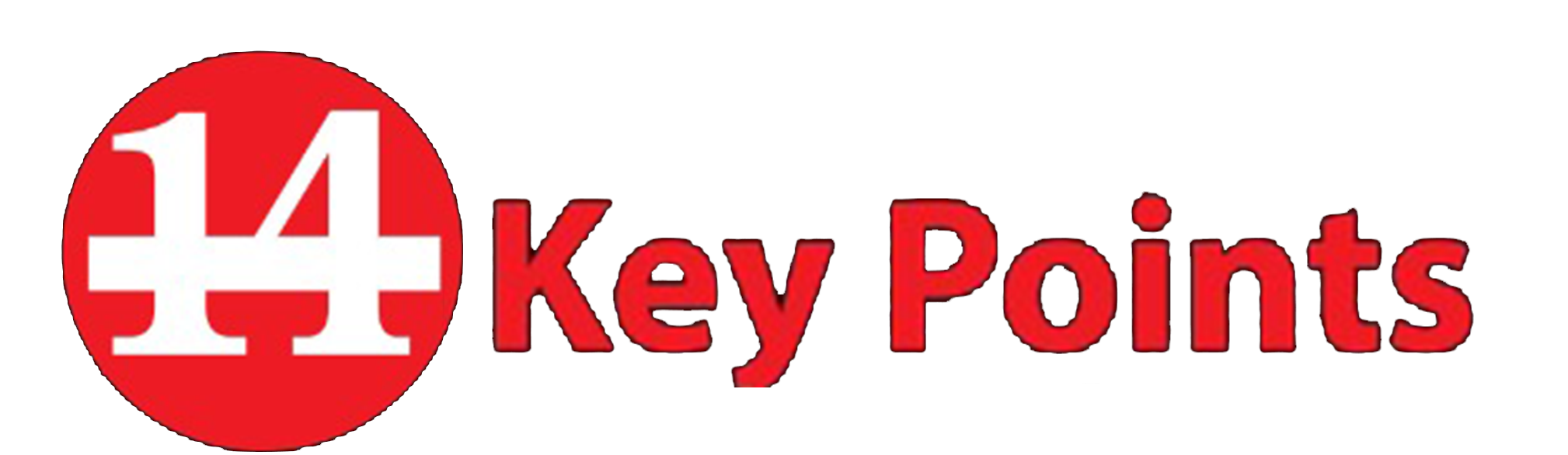 Key Points
انتخاب مکان مناسب
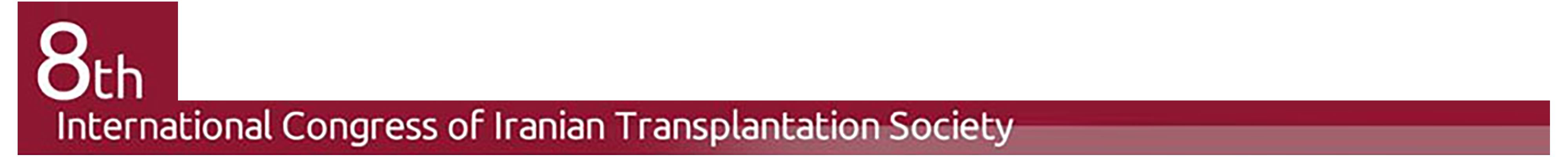 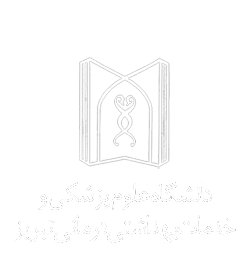 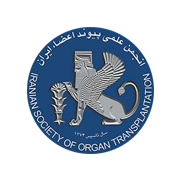 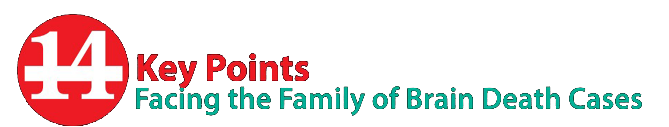 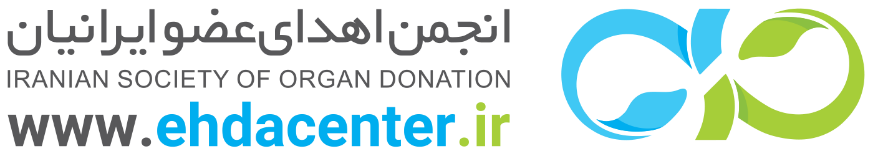 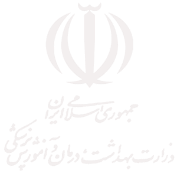 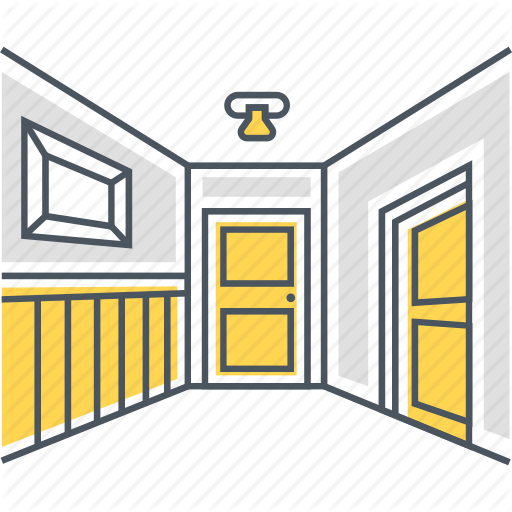 مصاحبه در راهروی بیمارستان و محیط های غیر اختصاصی، ممنوع
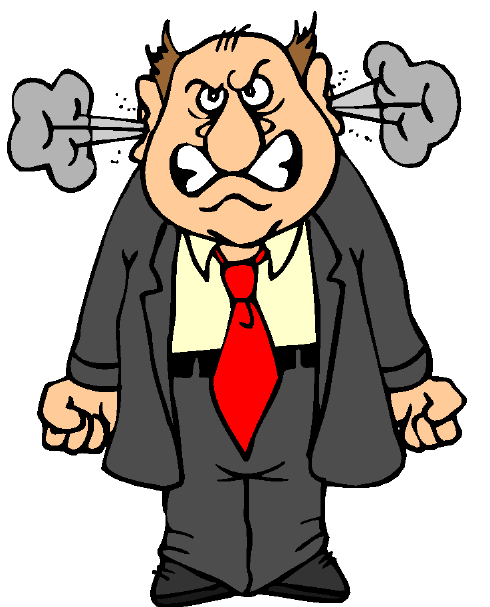 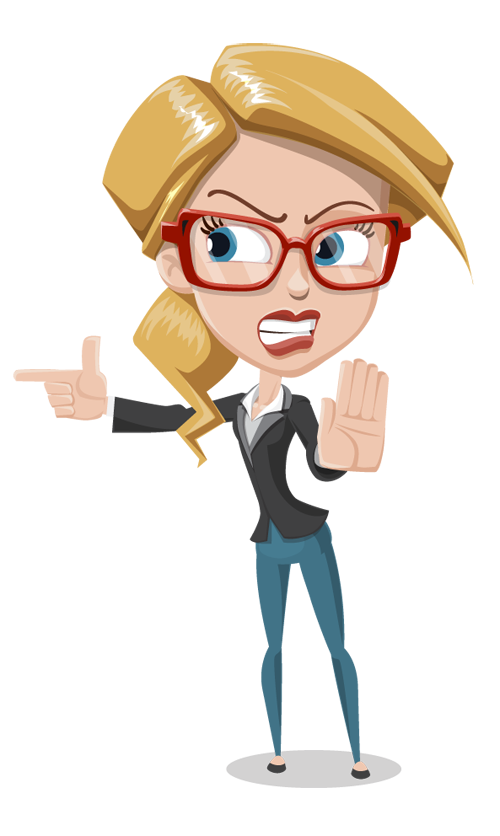 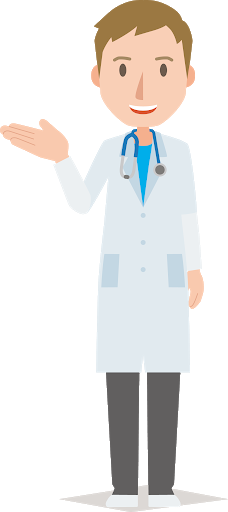 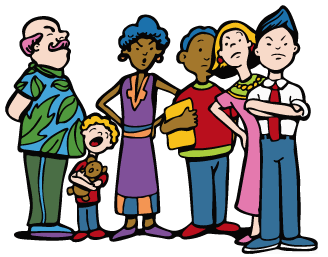 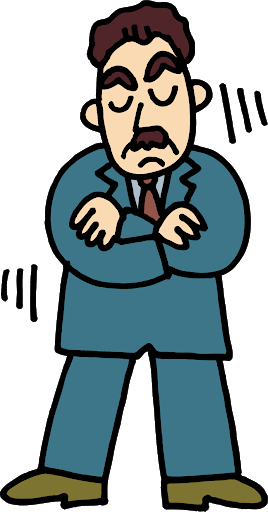 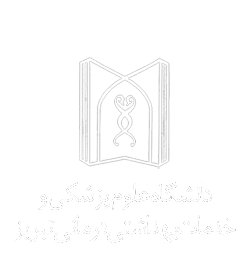 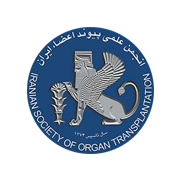 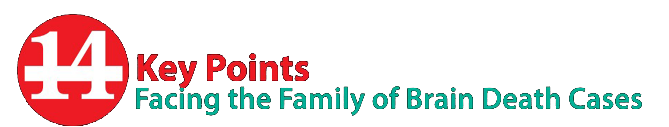 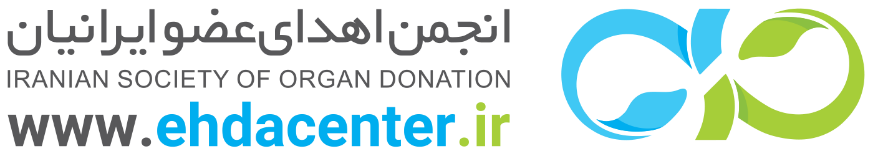 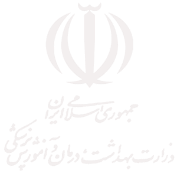 معیارهای بهترین مکان برای مصاحبه
خصوصی
راحت
کوچک
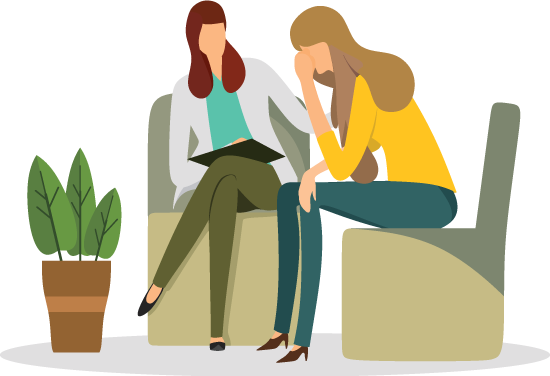 مکانی خصوصی و آرام
تعداد کافی صندلی راحت ، ترجیحاً دایره ای باشد
بدون هیچ مانعی
نور طبیعی
دکوراسیون (لازم نیست)
تلفن
کاغذ و خودکار
دستمال
نوشیدنی های گرم و سرد یا حداقل آب
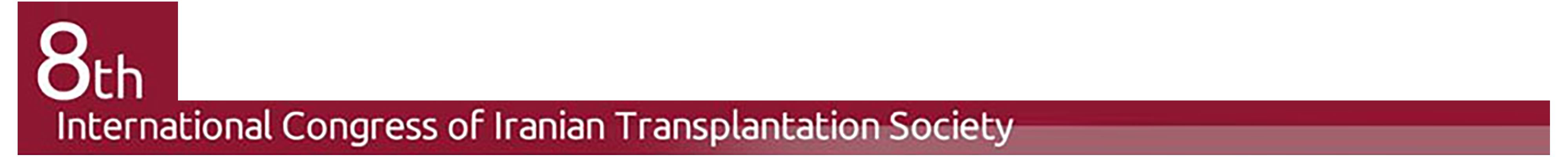 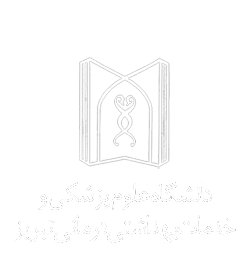 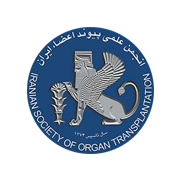 7
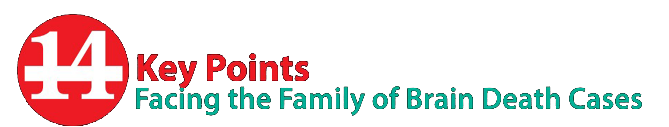 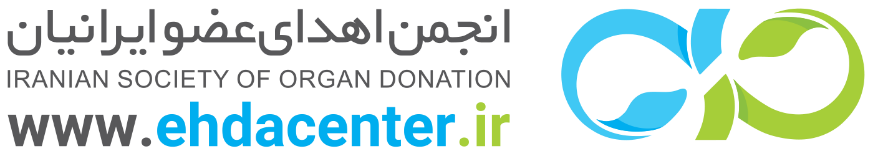 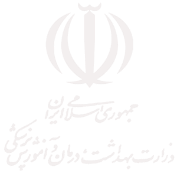 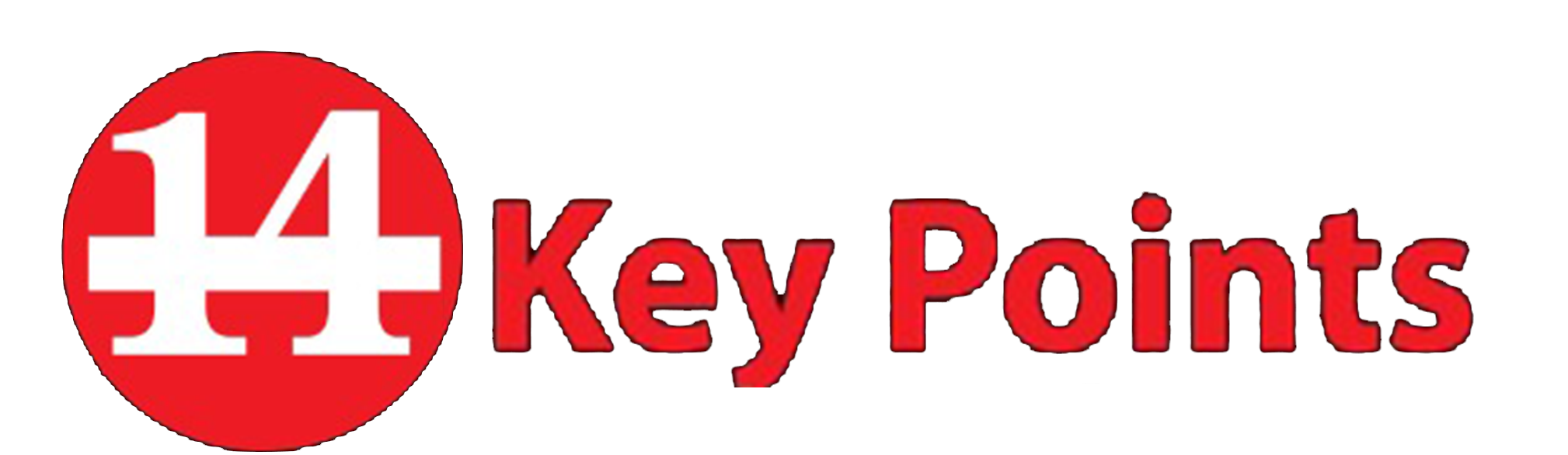 Key Points
عدم پرهیز از رویارویی با افراد منفی تأثیرگذار
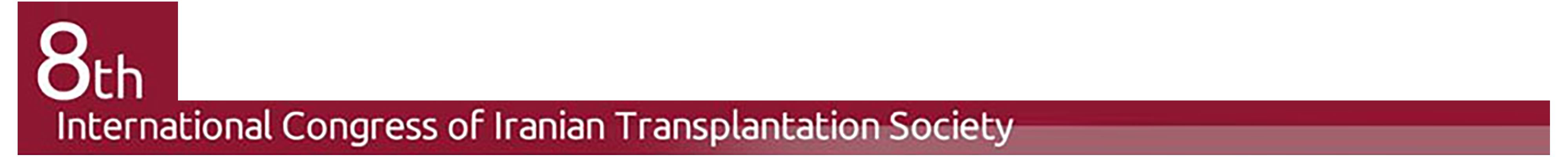 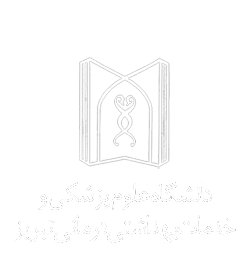 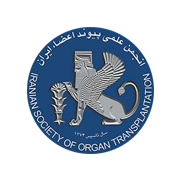 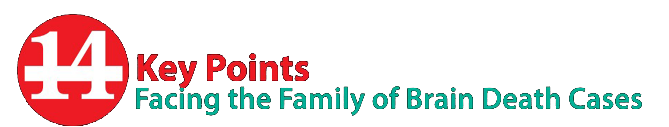 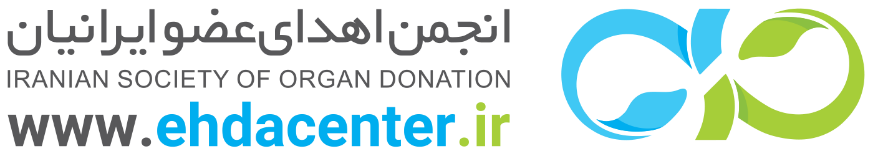 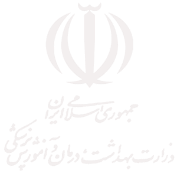 تاثیر افراد منفی
مضرترین افراد
مفید ترین افراد
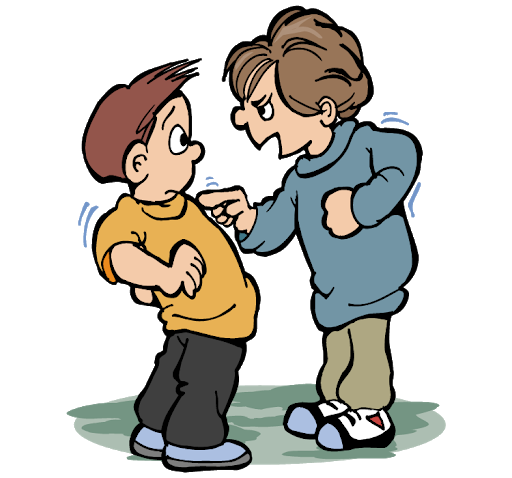 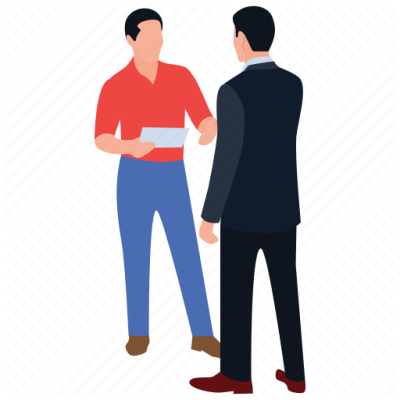 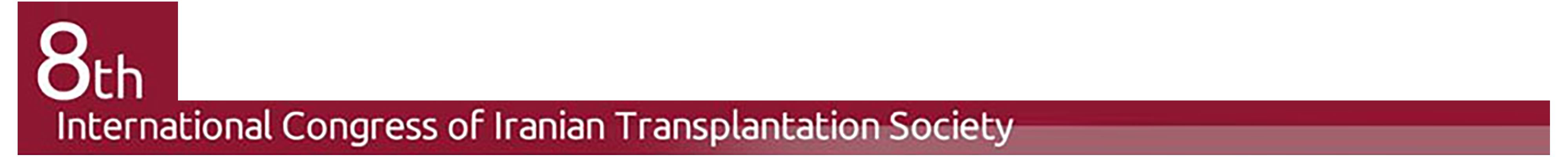 [Speaker Notes: Patients and relatives have the right to 
Precise and true information
To receive or not to receive news
To decide how much information they want to receive
To decide who will be and the interview
To decide who should be informed and what kind of information they receive.]
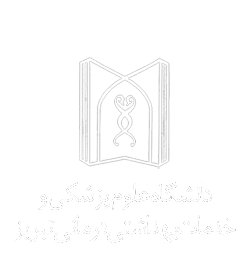 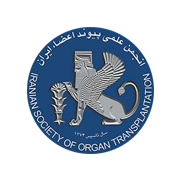 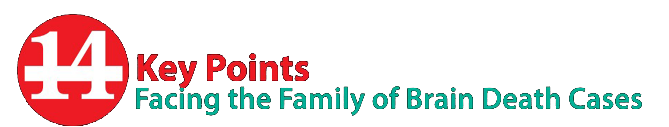 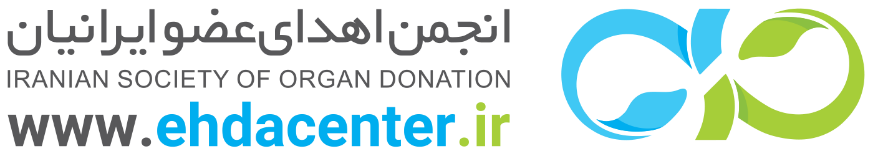 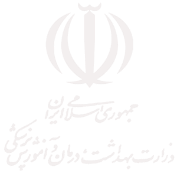 پس باید آنها را:
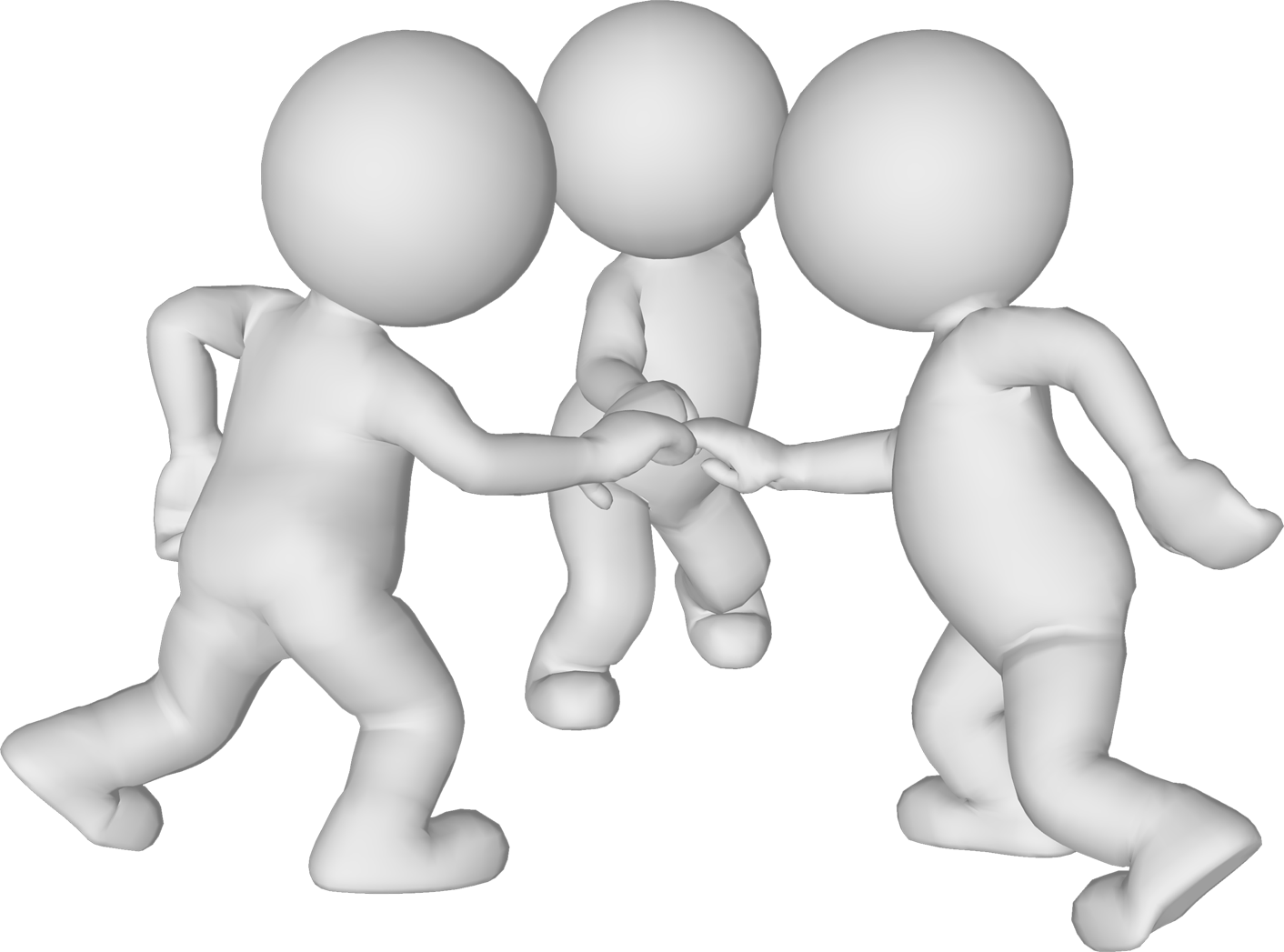 1- بیابید
2- جدی بگیرید
3- برایشان اهمیت قائل شوید
4- از ایشان کمک بگیرید
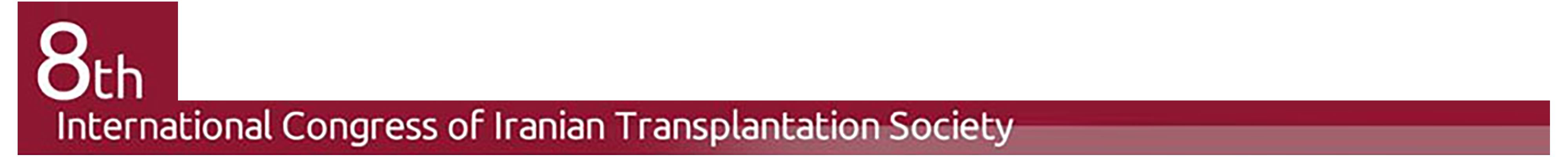 [Speaker Notes: Patients and relatives have the right to 
Precise and true information
To receive or not to receive news
To decide how much information they want to receive
To decide who will be and the interview
To decide who should be informed and what kind of information they receive.]
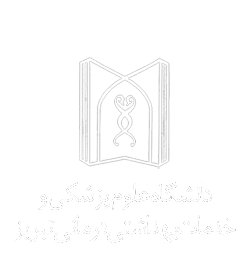 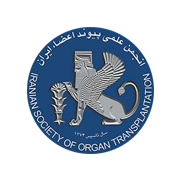 8
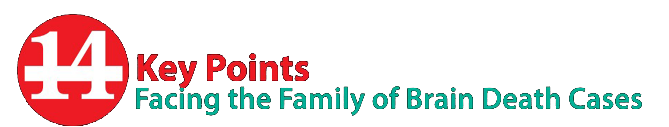 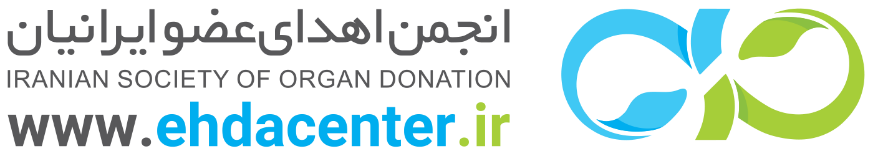 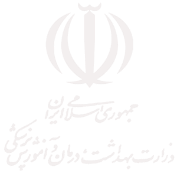 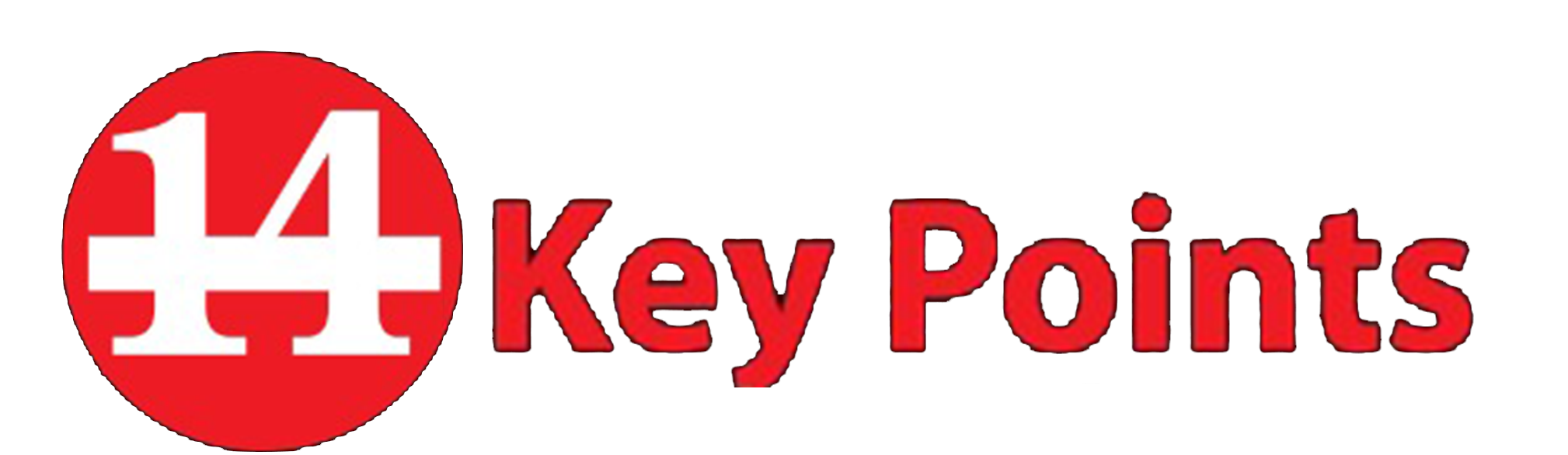 Key Points
ارائه ی صحیح خبر بد
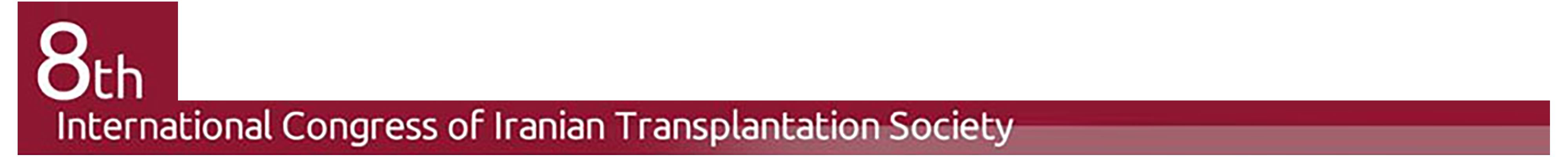 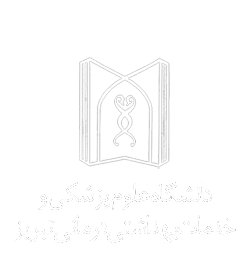 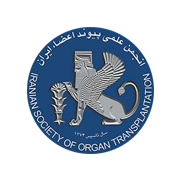 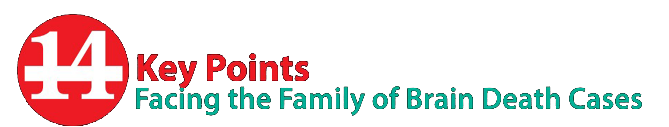 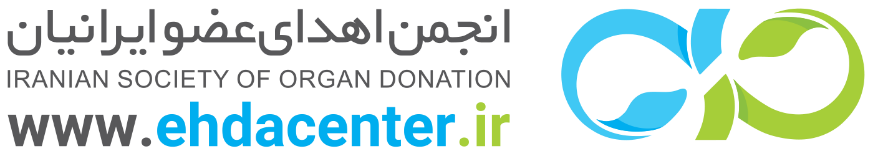 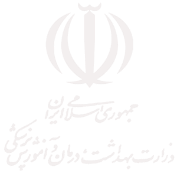 علت اهمیت ارائه ی خبر بد
عدم ارائه ی صحیح خبر بد
عدم درک مرگ توسط خانواده
عدم مجوز درخواست اهدا
فوت بیماران نیازمند به پیوند
عدم اهدای عضو
عدم تأمین ارگان پیوندی
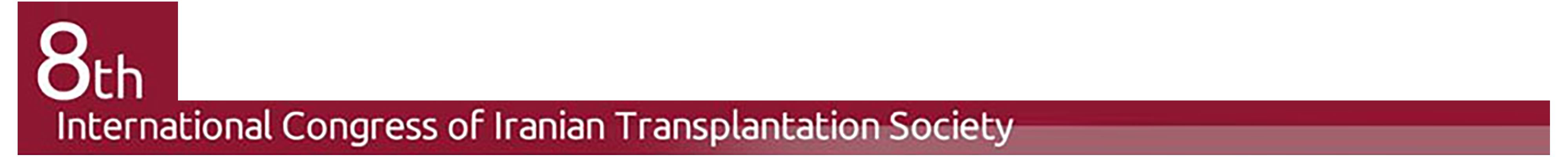 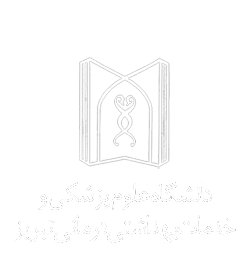 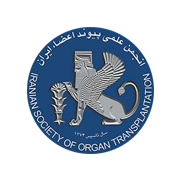 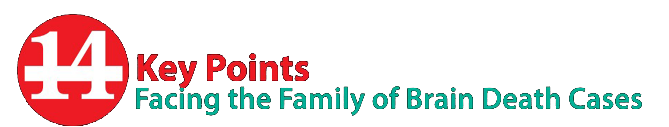 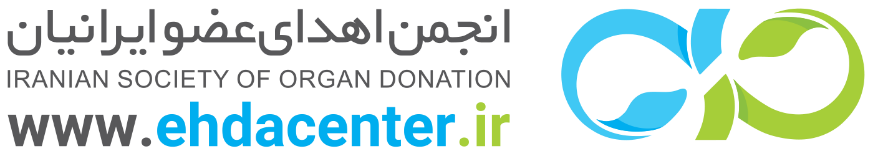 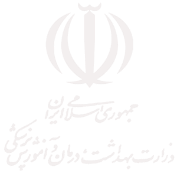 پروتکل های رایج ارائه ی خبر بد
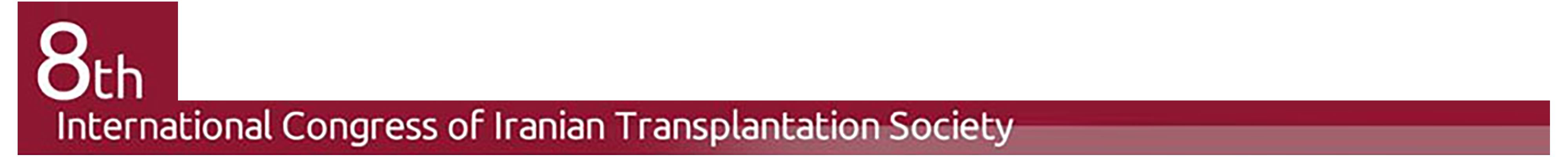 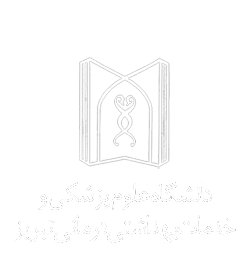 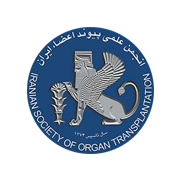 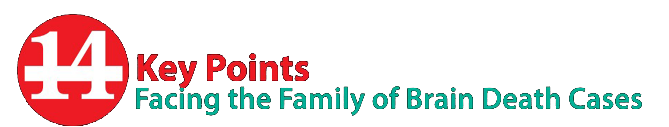 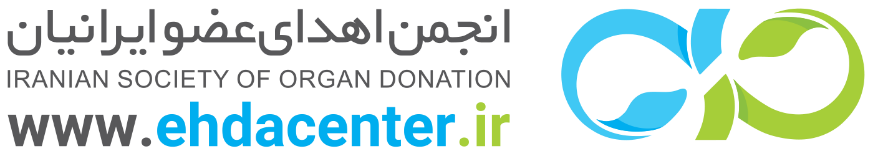 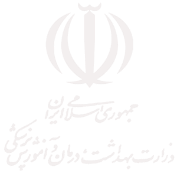 مراحل ارائه ی خبر بد
1- مرحله ی پیش مقدماتی یا گردآوری اطلاعات (First contact and data gathering)
2- مرحله ی مقدماتی یا بسترسازی (Infrastructure phase)
3- ارائه ی خبر بد (Delivering Bad News)
4- عکس العمل های آنی (Acute Reactions)
5- حمایت از خانواده (Supportive Relationship)
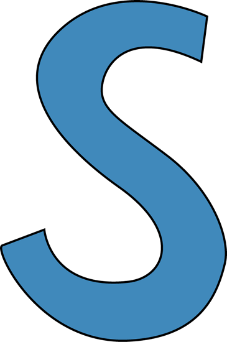 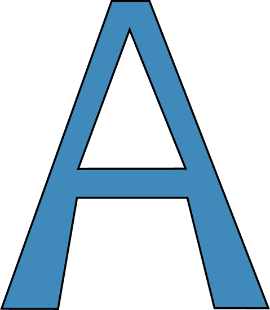 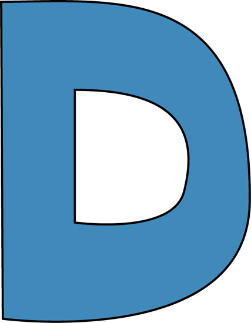 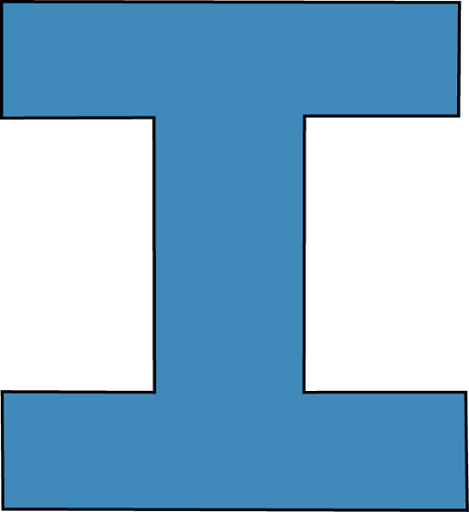 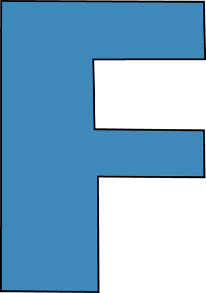 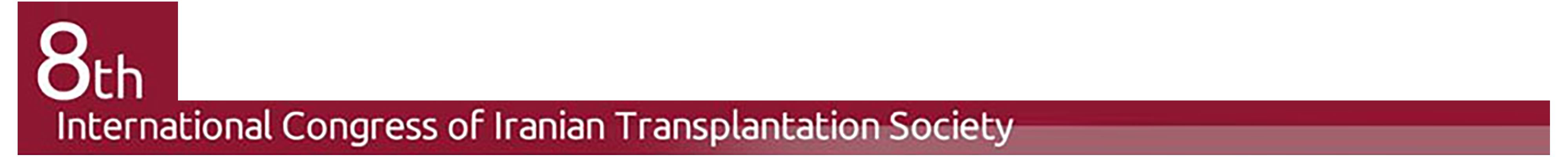 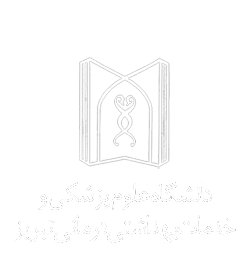 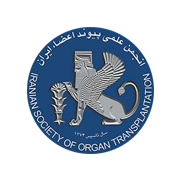 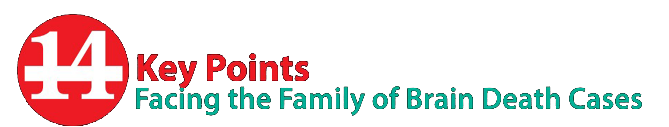 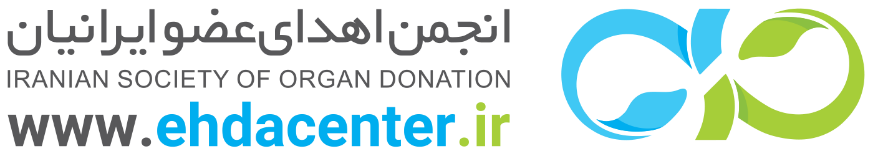 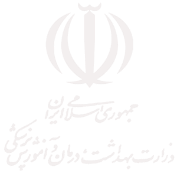 میانگین زمانی مراحل ارائه ی خبر بد
جمع آوری اطلاعات
ارائه ی خبر بد
عکس العمل حاد
حمایت از خانواده
بسترسازی
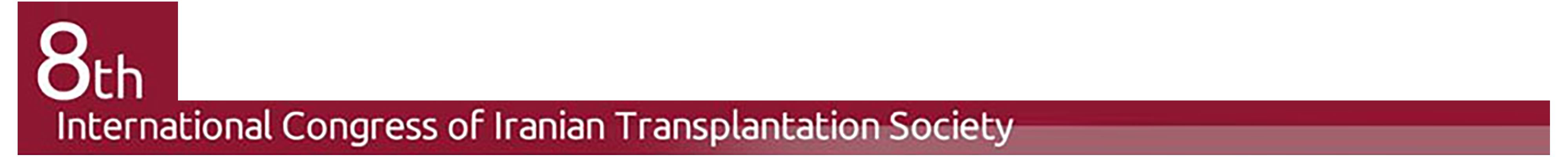 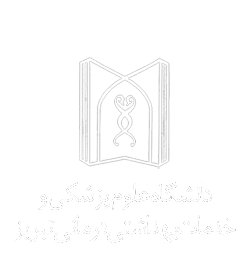 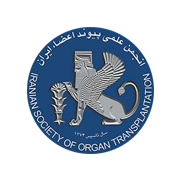 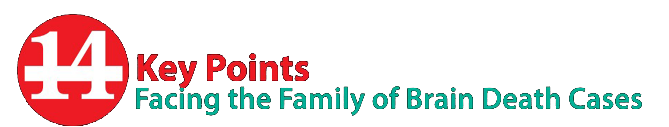 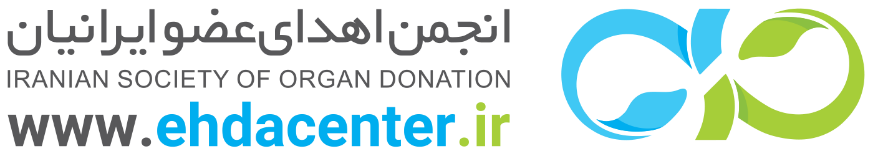 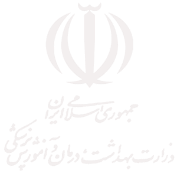 محورهای ارائه ی خبر بد (7C)
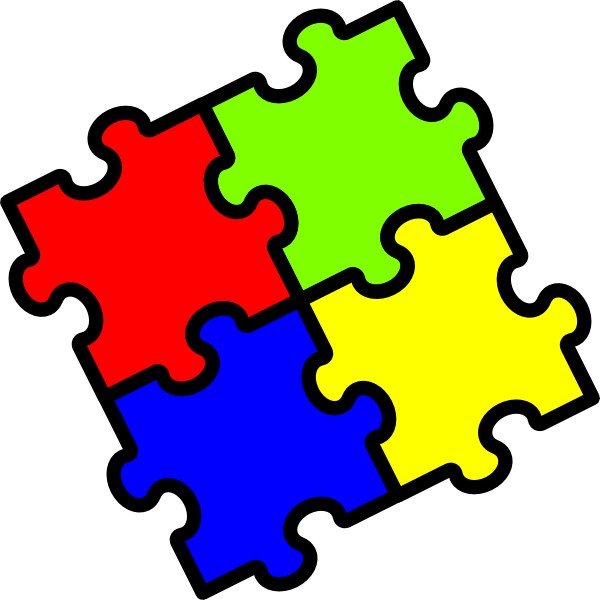 1- ساده
2- شفاف
3- کوتاه
Candid (ساده)
Clear (شفاف)
Complete (کامل)
Concise (کوتاه)
Concrete (پیوسته)
Correct (صحیح)
Courteous (محترمانه)
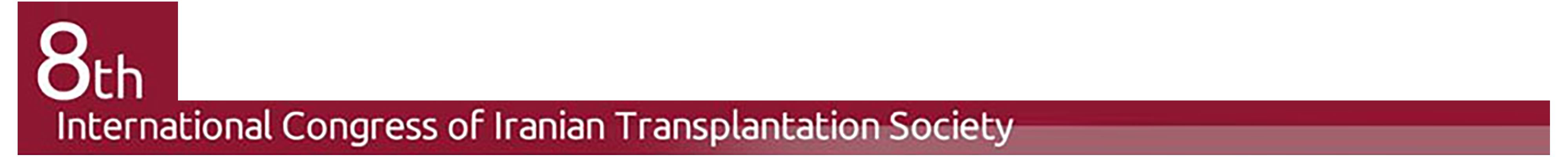 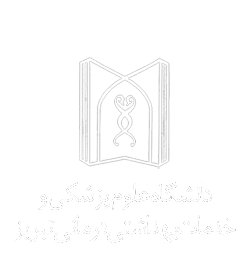 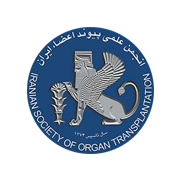 9
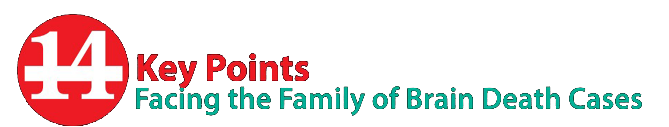 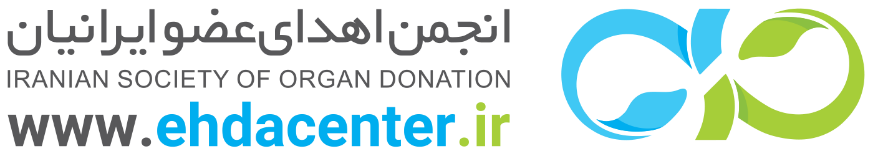 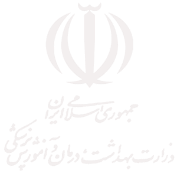 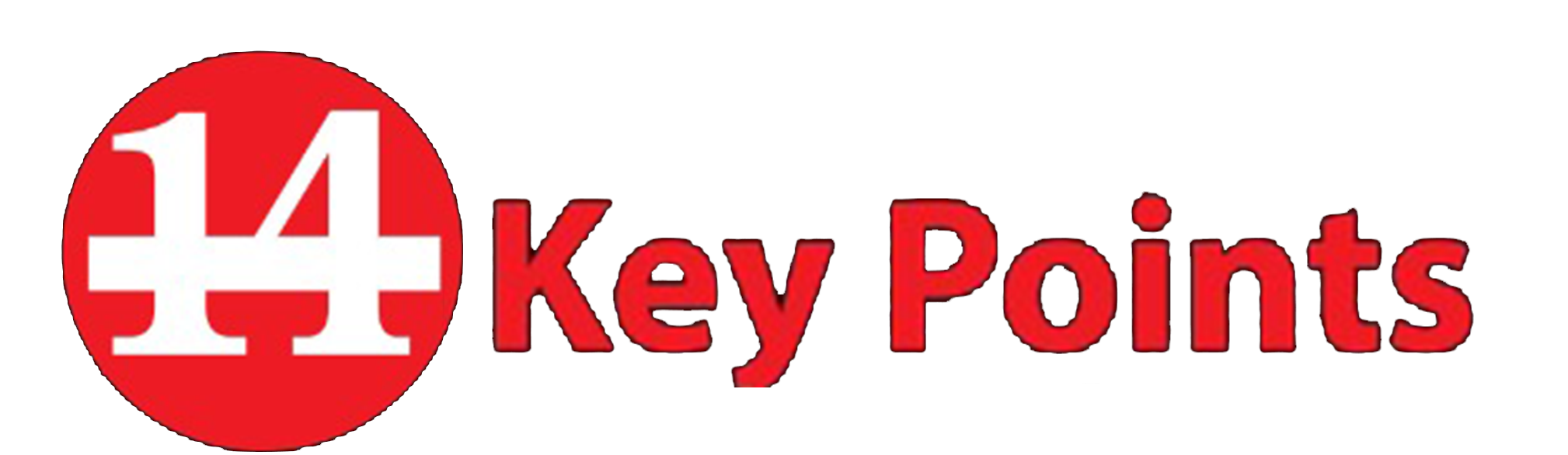 Key Points
توجه به تمامی حاضرین در جلسه
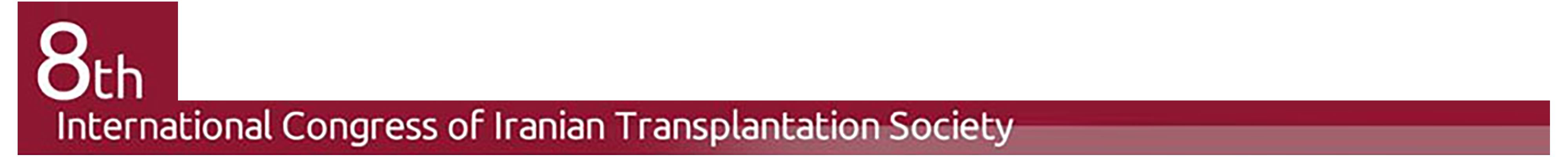 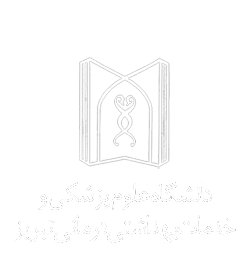 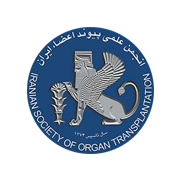 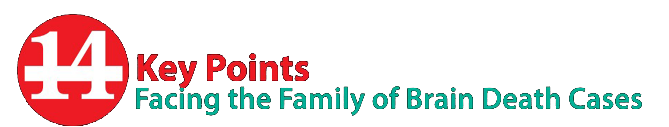 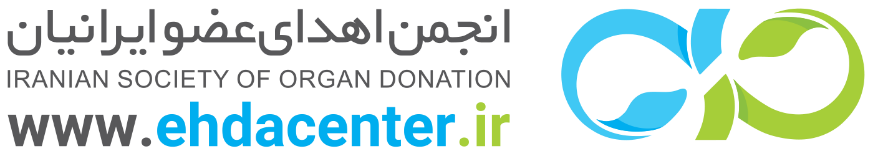 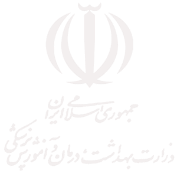 مزایای در نظر گرفتن همه
1- کنترل و تأیید عکس العملها
2- شناختن بیشتر افراد تأثیرگذار 
3- فعال نمودن حضار ساکت
4- ایجاد اعتماد بیشتر
5- جلوگیری از ایجاد افراد منفی
6- اخذ تأیید جمعی
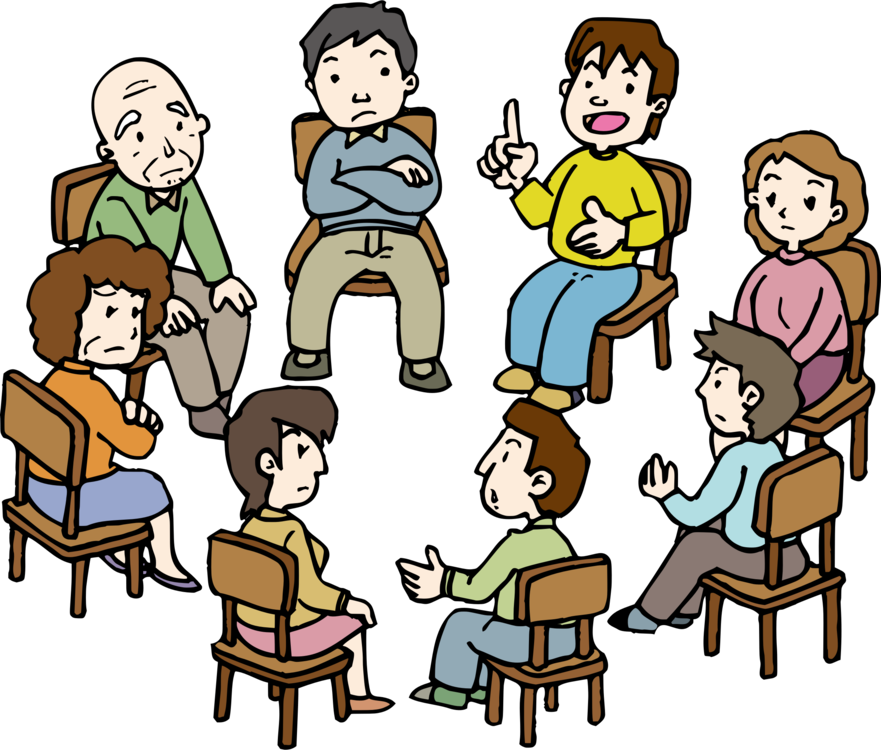 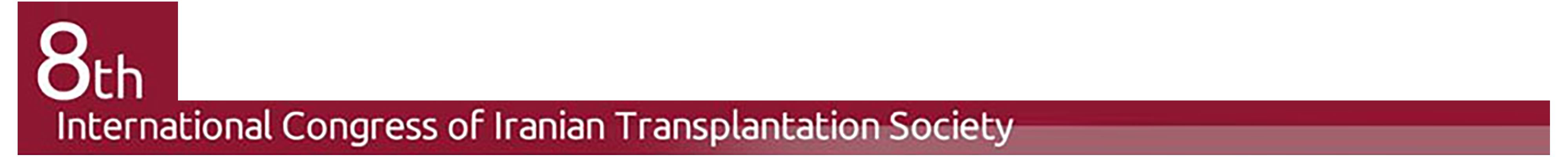 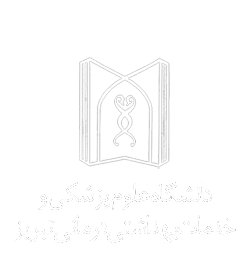 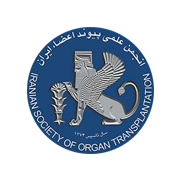 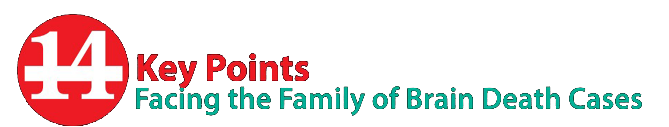 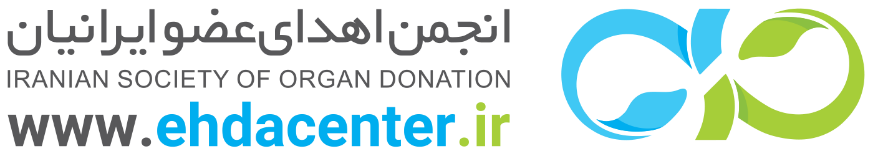 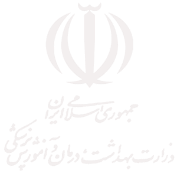 10
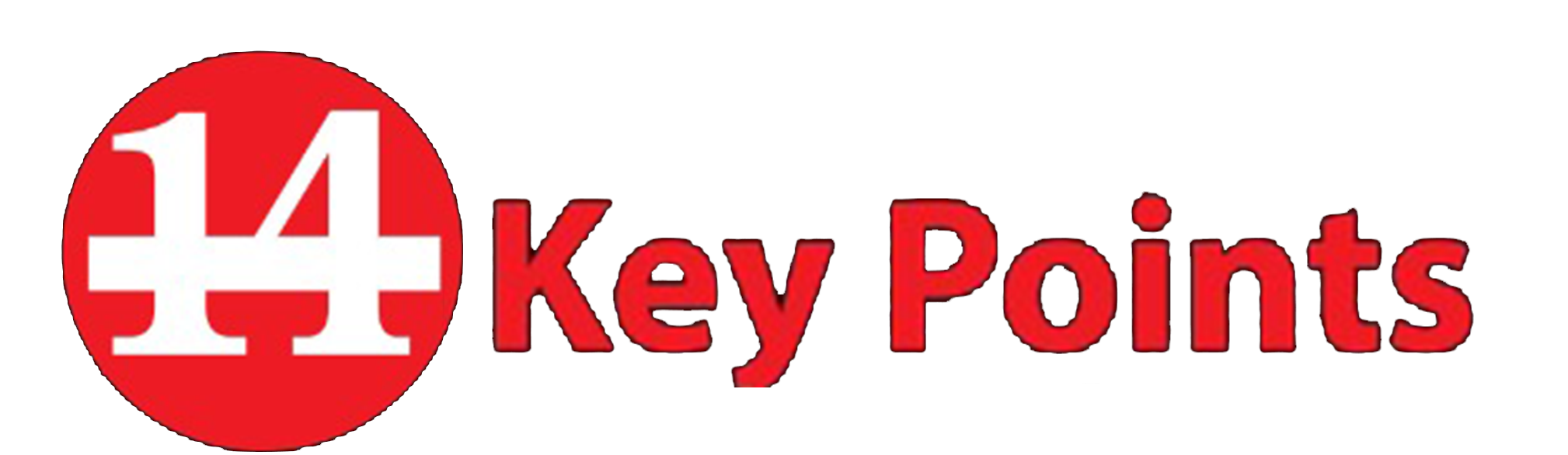 Key Points
مدیریت مرحله واکنش حاد
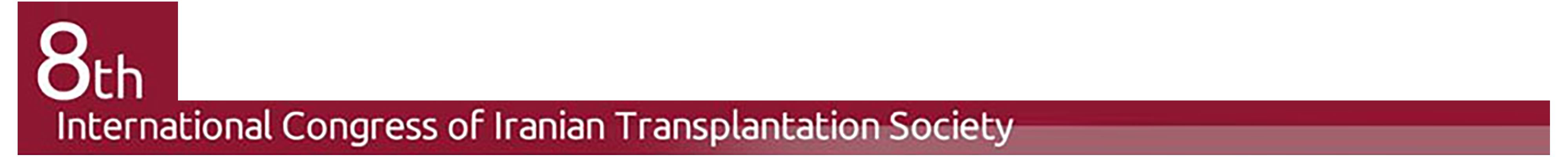 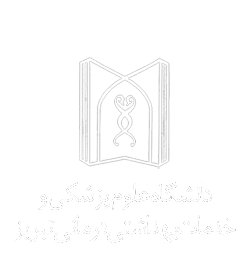 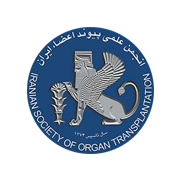 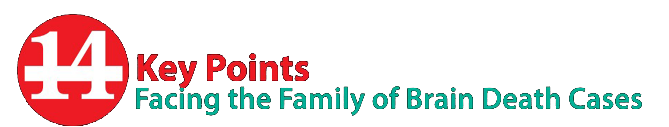 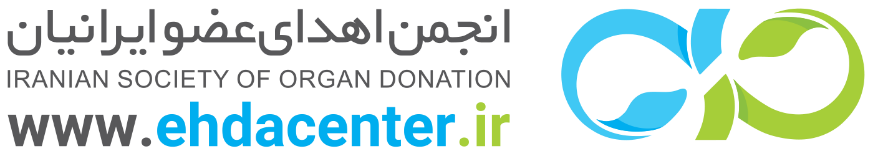 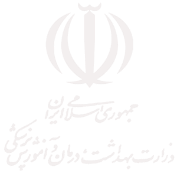 انواع واکنش حاد پس از دریافت خبر بد
2- پاسخهای شناختی (Cognitive Responses)
- انکار (Denial)
- سرزنش (Blame)
- احساس گناه (Guilt)
- بی اعتقادی (Disbelief)
- ترس (Fear)
- فقدان (Loss)
- پشیمانی (Shame)
- تعقل (Intellectualization)
1- پاسخ های عاطفی (Affective Responses)
- گریه (tears)
- خشم (Anger)
- غم  (Sadness) 
- اضطراب(Anxiety) 
- راحتی(relief)
3- پاسخ های روان – فیزیولوژیک 
(Psychophysiological responses)
- ستیز یا گریز (Fight or Flight)
- ترک کردن اتاق (Leaving the room)
- انزوا طلبی و گوشه گیری (Withdrawal)
... و در کل:
- فعال(Active) : خشم، جیغ و داد، ستیز، ترک اتاق و ...
- غیر فعال (Passive): انکار، خیره شدن، ناله، غش کردن و ...
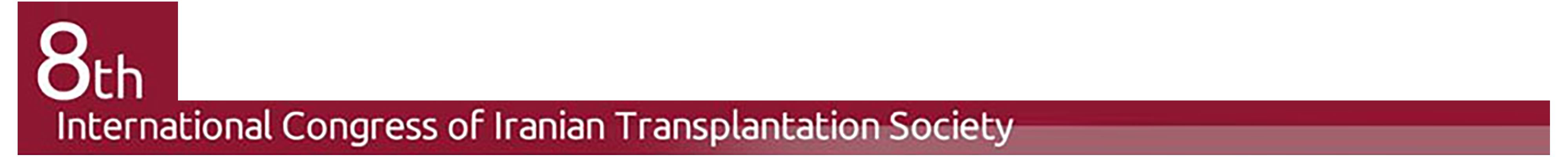 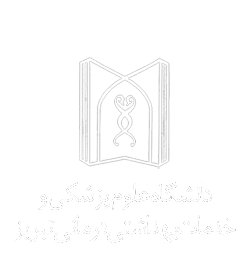 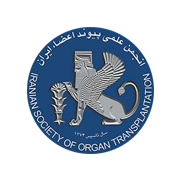 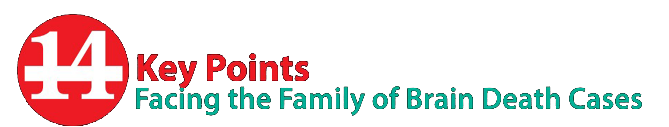 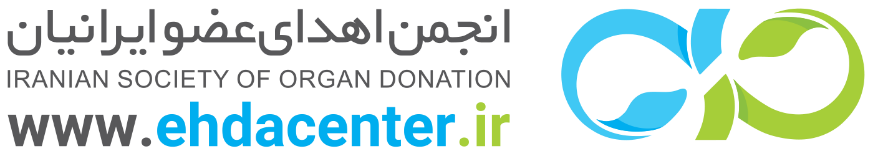 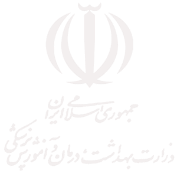 مرحله واکنش حاد
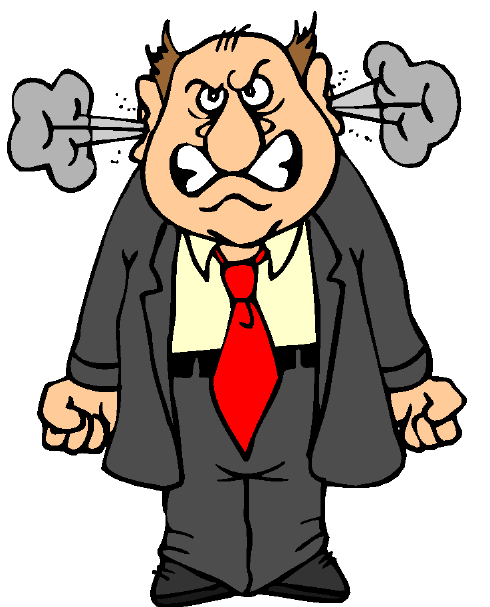 1- 2 تا 5 دقیقه زمان می برد
2- تمامی عکس العمل ها احساسی است نه منطقی
3- هیچ عکس العملی نیاز به پاسخ ندارد
4- تنها تکنیک مورد استفاده، جملات کوتاه تأییدی است
SCS (Short Confirmatory Statements)
 5- استفاده از تماس بدنی در این فاز، ممنوع است
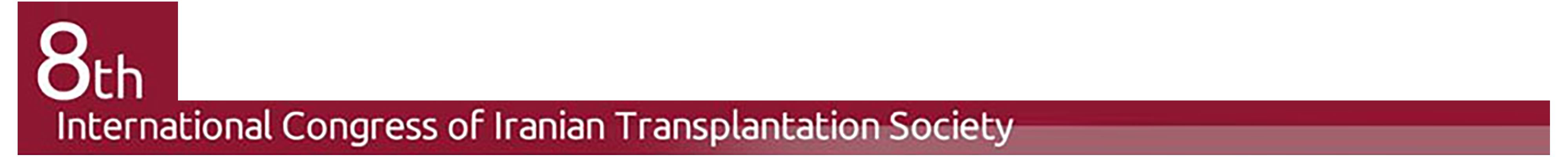 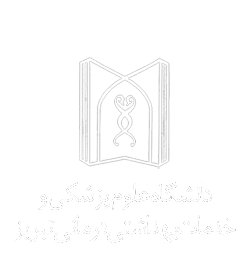 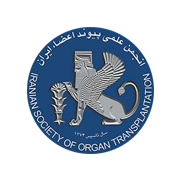 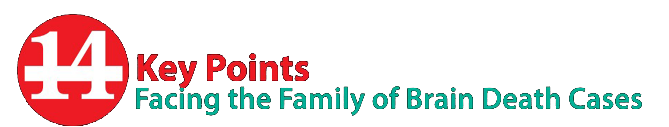 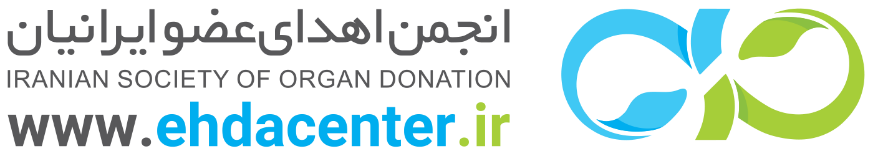 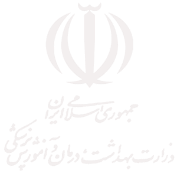 دو روایت:
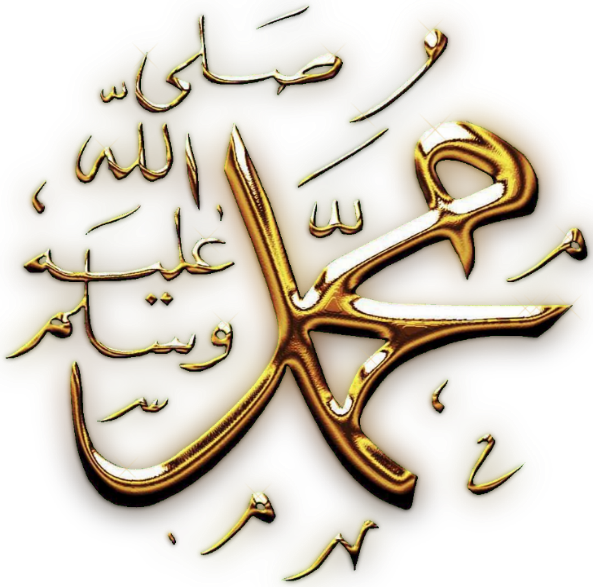 1- حضرت رسول اکرم (ص):
خشم از شیطان است و شیطان از آتش و آتش را
به آب،خاموش توان کرد.
وقتی خشمگین شدید، وضو بگیرید
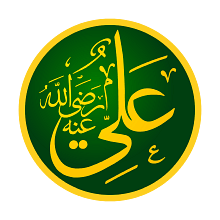 2- حضرت امیر (ع):
موقع عصبانیت، نه تنبیه، نه دستور، نه تصمیم
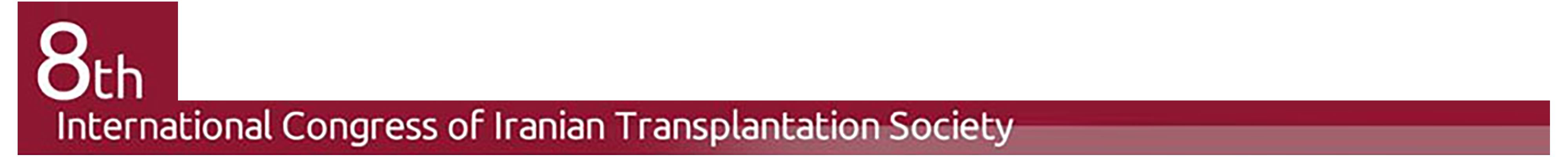 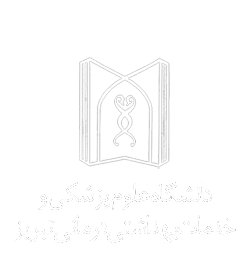 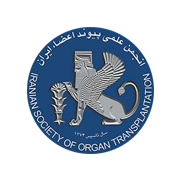 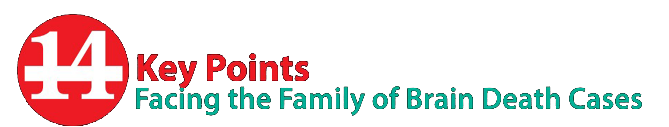 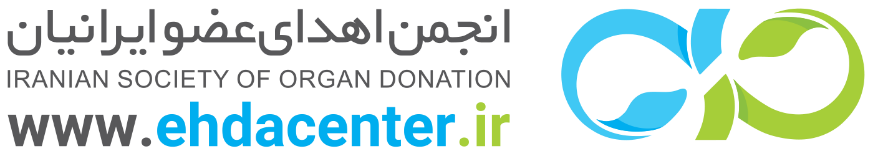 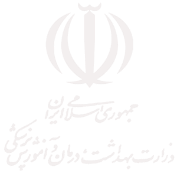 11
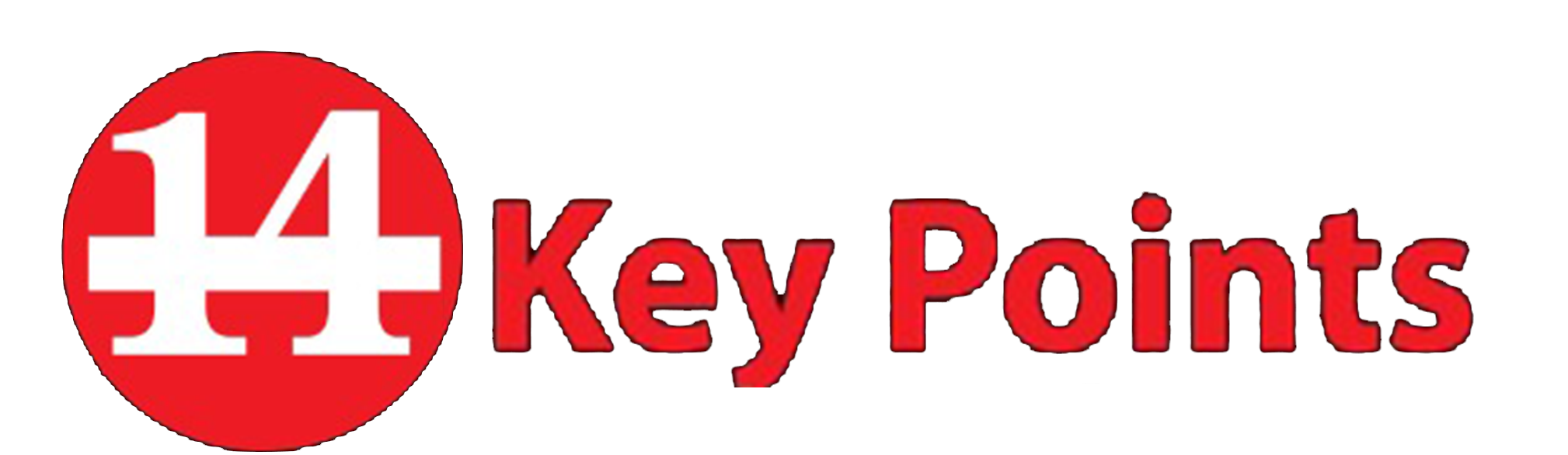 Key Points
درخواست اهدای عضو، در صورت پذیرش مرگ توسط خانواده
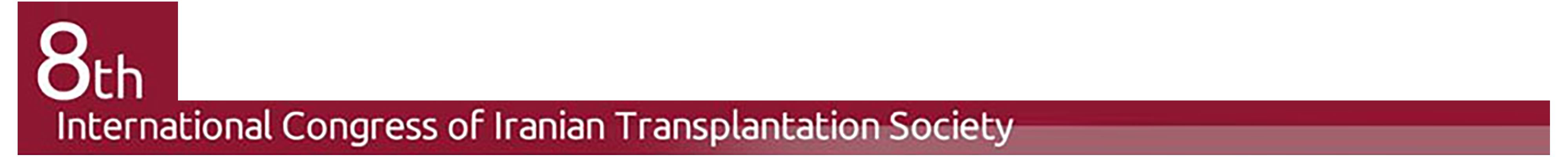 دو دسته بندی کلی علل عدم رضایت به اهدای عضو
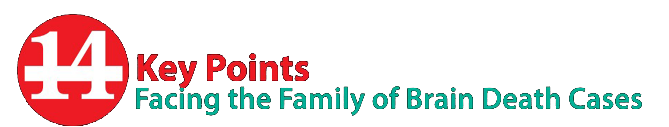 کمی
عدم تمایل به اهدا
عدم باور
50%
50%
عذاب وجدان
ترس از سرزنش اطرافیان
ترس از مثله شدن کالبد
نگرانی از تأخیر مراسم
درخواست مالی
عدم اعتماد به تخصیص عضو
نگرانی از به خطر افتادن جایگاه اجتماعی
درخواست زمان بیشتر
بدون دلیل
عدم قبول مرگ مغزی به عنوان مرگ
انکار
معجزه
محدودین های قومی – قبیله ای
محدودیت های مذهبی
عذاب وجدان
ترس از سرزنش اطرافیان
درخئاست زمان بیشتر
بدون دلیل
عدم باور  80%
کیفی
عدم تمایل  20%
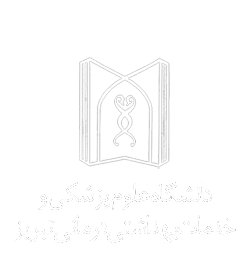 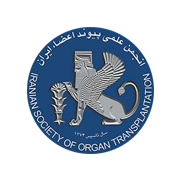 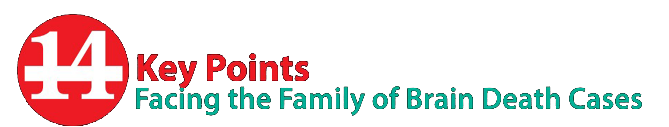 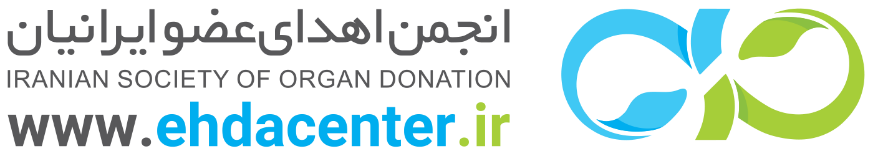 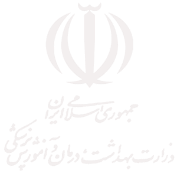 خلاصه ی آنچه که پس از درخواست اهدای عضو می شنوید
هنوز مرگ رو نپذیرفته اند
از دستگاه جداش کنید تا حاکسپاریش کنیم   
3- قبول ... پس اگر فوت شده
                                                                                                        اهدای عضو را قبول داریم
1- نه... اون به زندگی بر می گرده

2- قبول ... ولی لطفاً از دستگاه جداش نکنید
مرگ را پذیرفته اند
[Speaker Notes: To reproach: If someone says I am guilt, it means that he/she has accepted the death and find someone to blame for the death of the loved one.  For accepting the bad news, denial comes first followed by blame.]
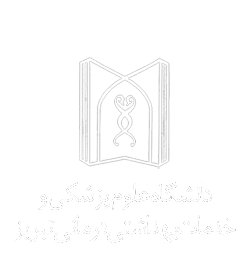 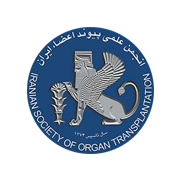 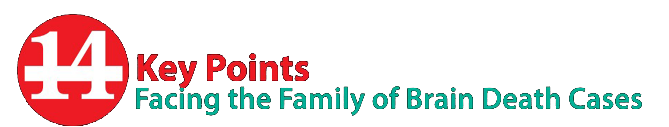 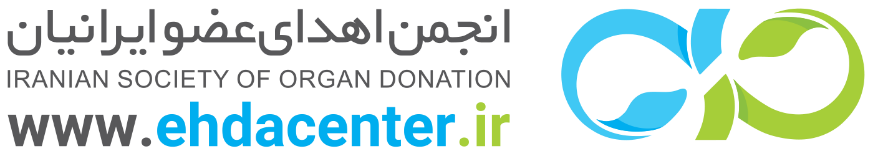 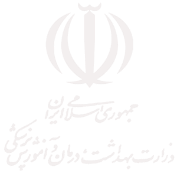 12
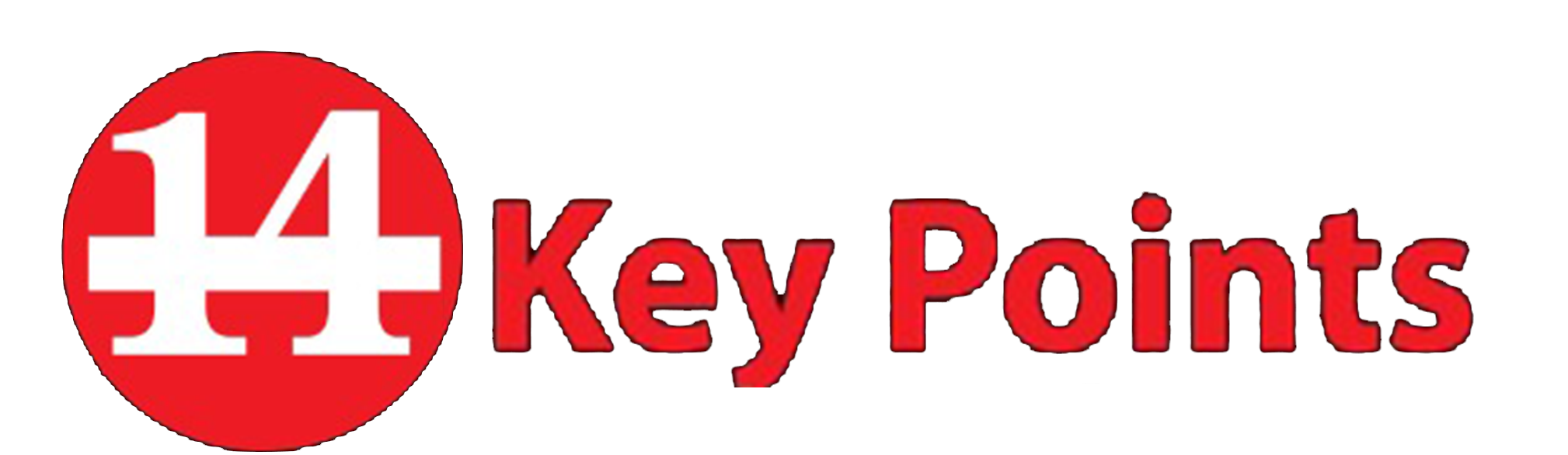 Key Points
تشخیص علل دقیق عدم رضایت
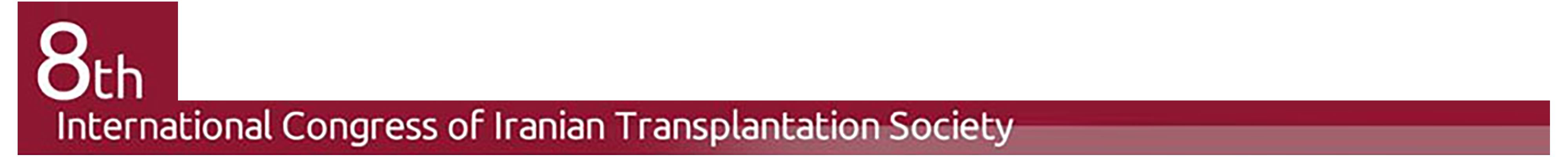 علل عدم رضایت
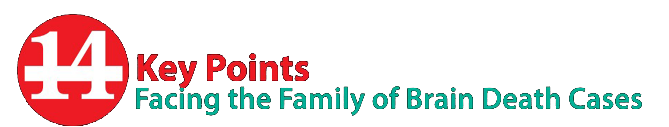 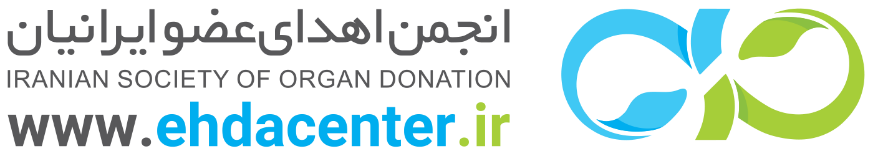 12- محدودیت های قومی قبیله ای
13- ترس از سرزنش اطرافیان
14- ترس از مثله شدن کالبد عزیز از دست رفته
15- ایجاد تأخیر در برگزاری مراسم تدفین
16- توقعات مالی
17- عدم اعتماد به تخصیص عضو عادلانه در کشور و 
         اعتقاد به پارتی بازی و فروش ارگان ها
18- درخواست زمان بیشتر برای تصمیم گیری
19- اعتقاد به معجزه                                
20- عدم رضایت بدون هیچ دلیلی
21- سایر موارد
1- باورهای دینی
2- محدودیت های اجتماعی
3- نارضایتی از سیستم درمان کشور
4- عدم آگاهی خانواده از نظر عزیز از دست رفته در هنگام حیات
5- اعلام عدم رضایت در زمان حیات
6- در دسترس نبودن ولی دم برای اخذ رضایت قانونی
7- عدم آگاهی از مرگ مغزی
8- مقابله افراد منفی تأثیرگذار فامیل
9- انکار مرگ
10- عذاب وجدان
11- ترس از موقعیت و جایگاه اجتماعی
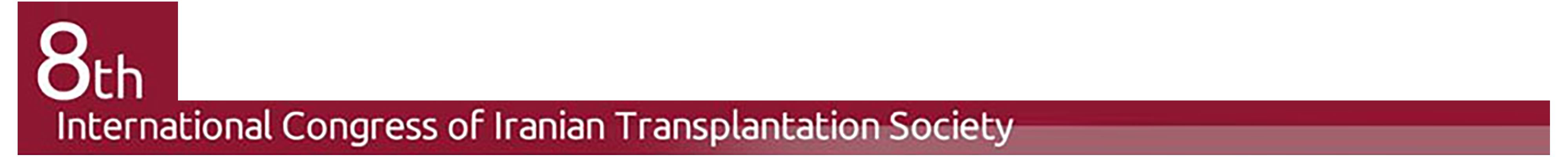 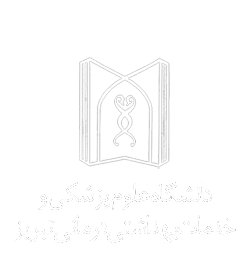 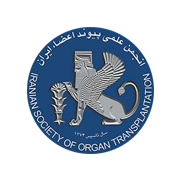 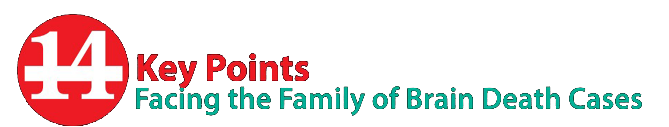 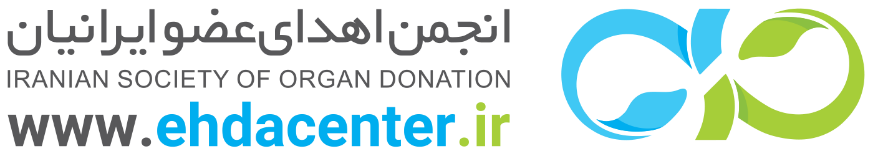 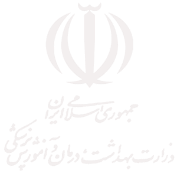 اقدامات اصلی بعد از درخواست اهدای عضو
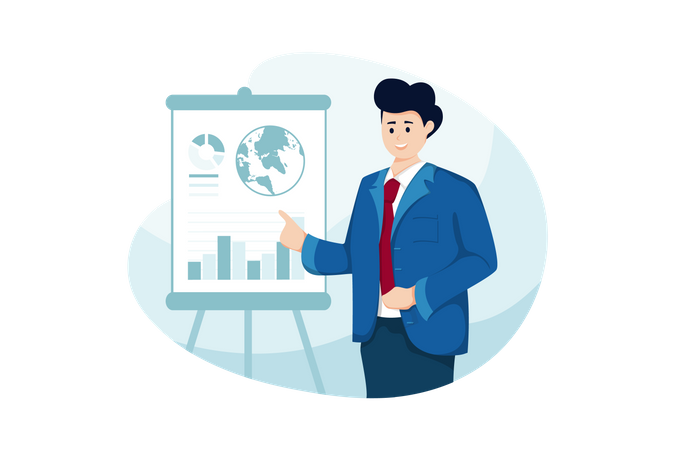 1- سکوت
2- گوش دادن فعال
3- نامگذاری علل عدم رضایت
4- استفاده از تکنیک های برگرداندن نظر منفی خانواده
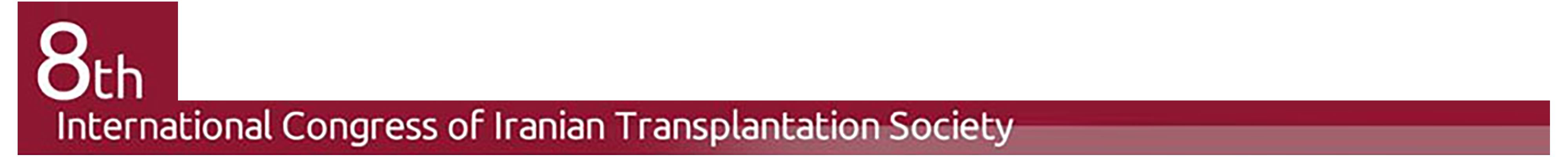 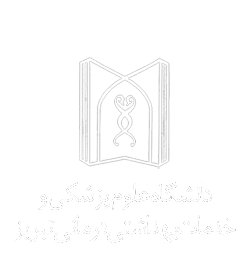 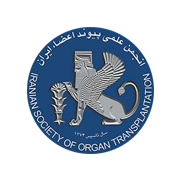 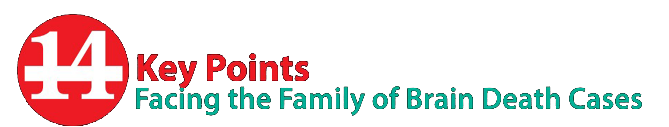 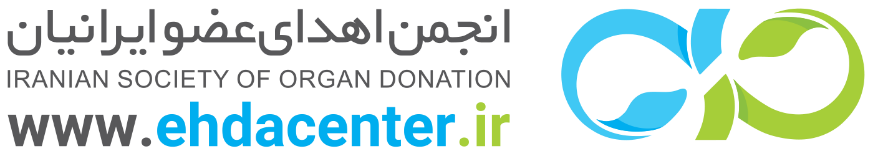 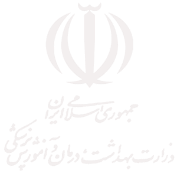 نکات کلیدی در نامگذاری علل عدم رضایت
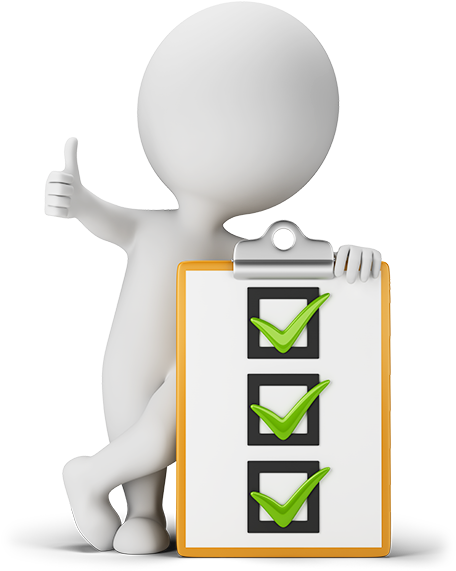 همیشه بیش از یک دلیل برای عدم رضایت، وجود دارد
افراد مختلف، نظرات مختلف دارند
هیچ کدام از اعضای خانواده، نباید نادیده گرفته شوند
سکوت همیشه علامت رضا نیست
همیشه تلاشتان را از افراد منفی تأثیرگذار شروع کنید
عذاب وجدان غیرمستقیم را همیشه به عنوان یک علت در نظر بگیرید
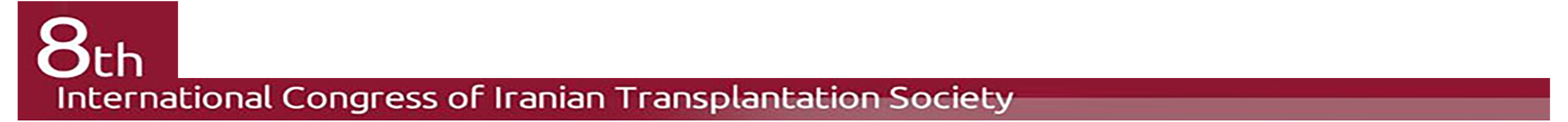 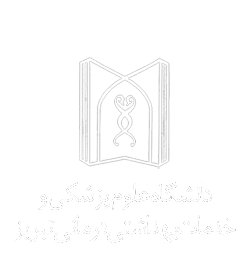 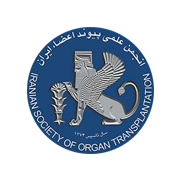 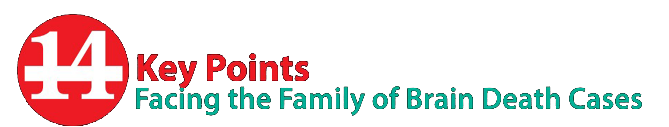 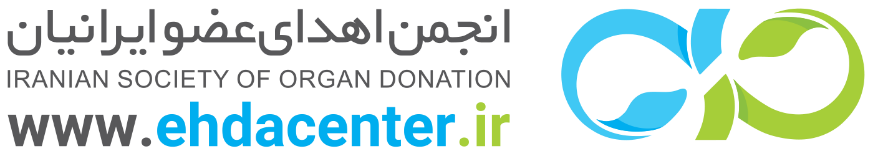 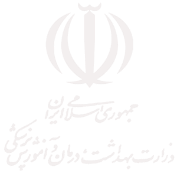 13
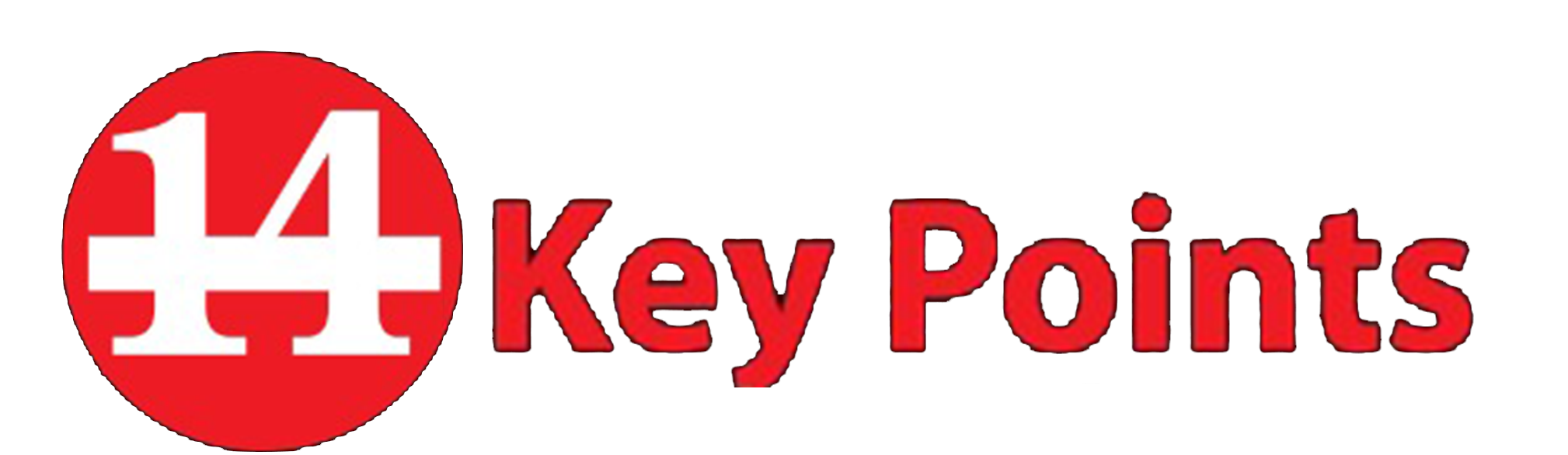 Key Points
تکنیک های برگرداندن 
نظر منفی خانواده
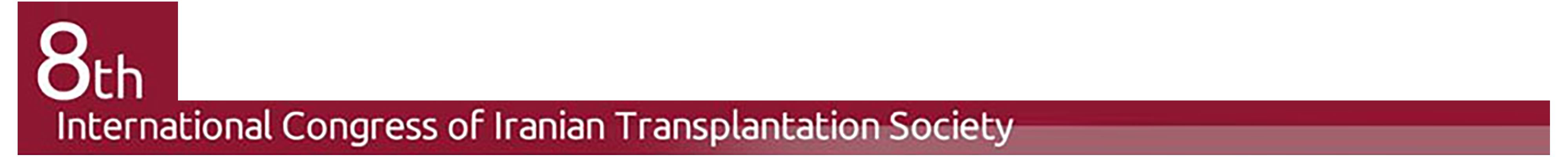 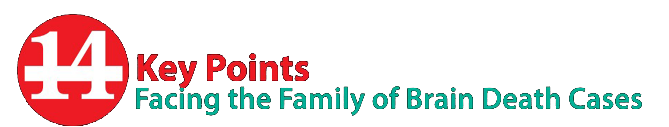 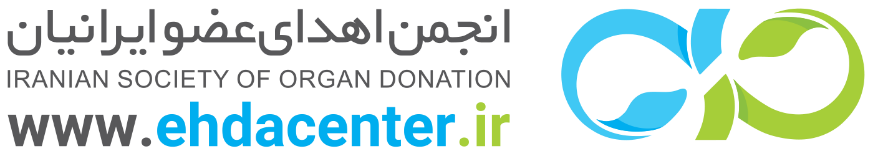 امکانات بیشتر = نتیجه ی بهتر
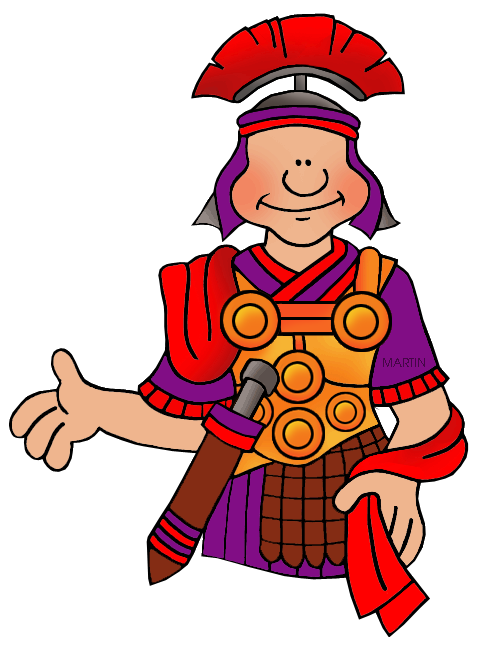 تکنیک
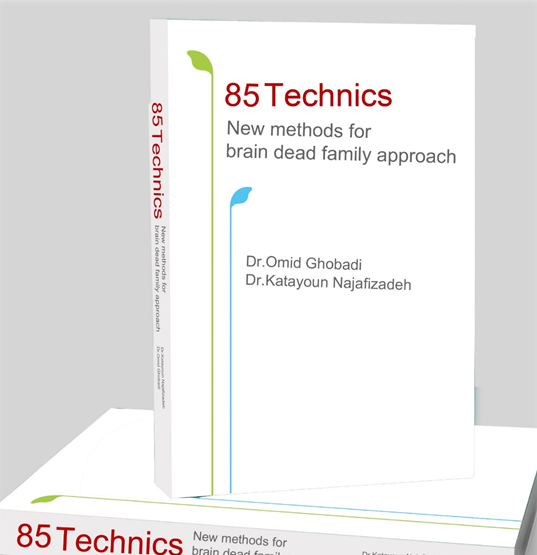 روابط عمومی بالا
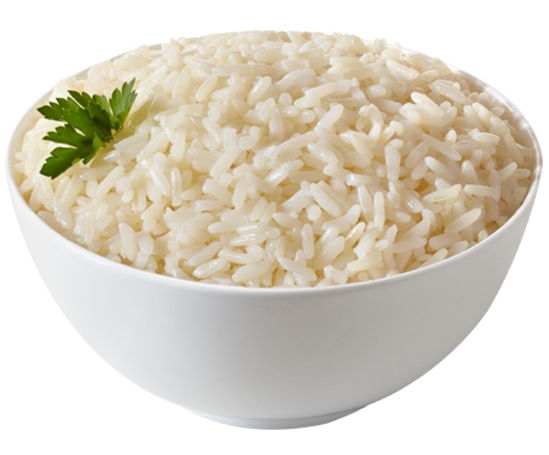 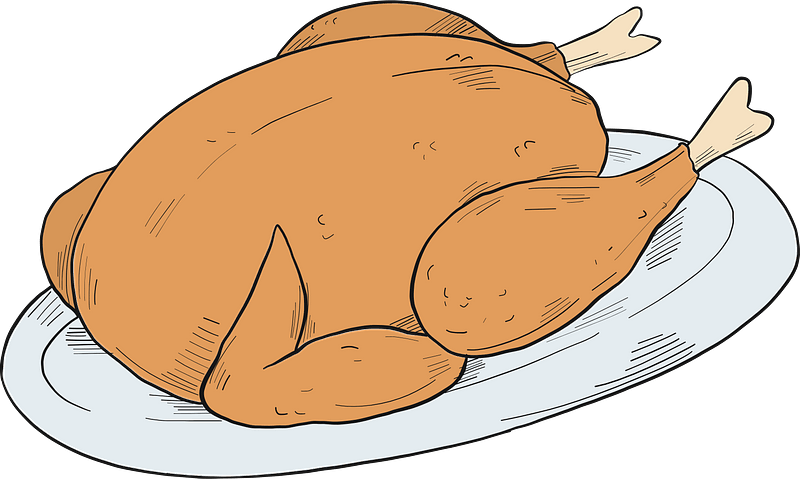 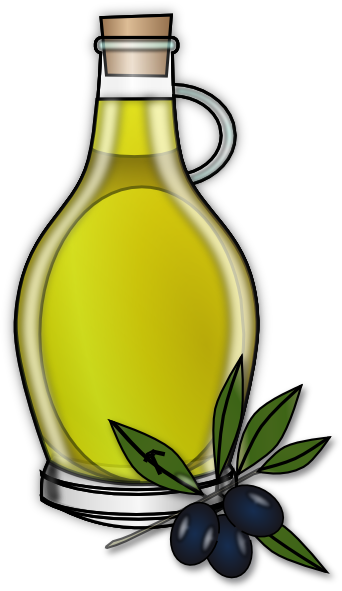 روانشناسی خوب
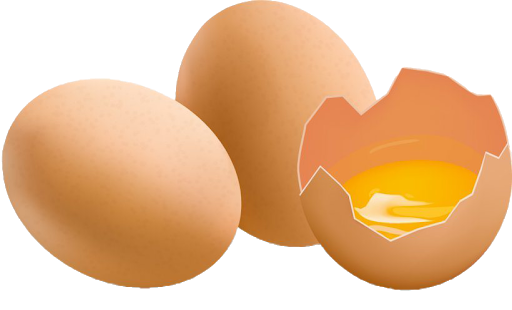 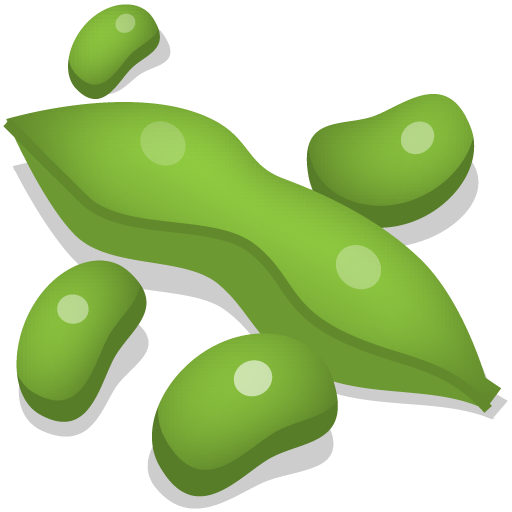 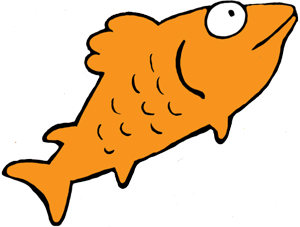 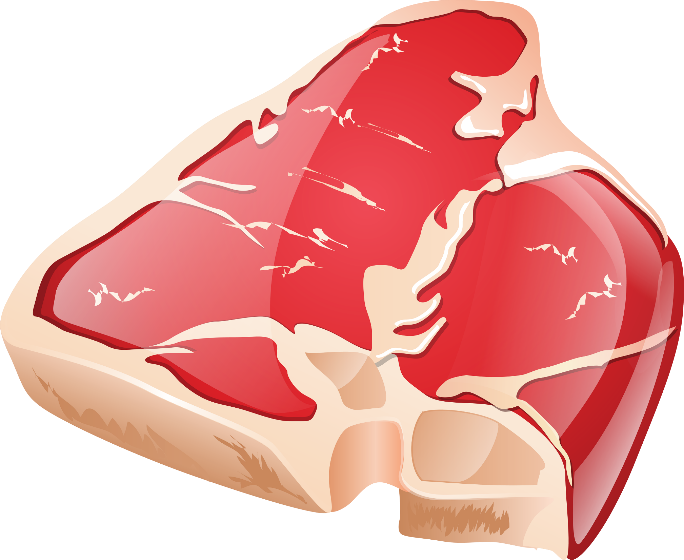 جامعه شناسی مناسب
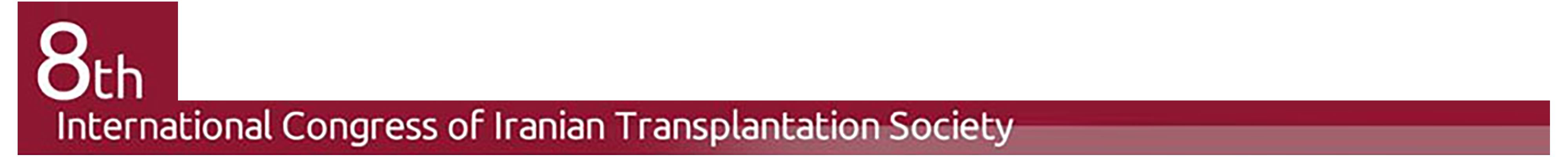 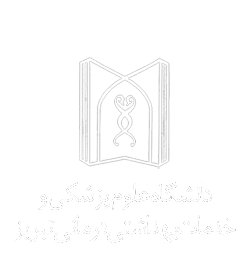 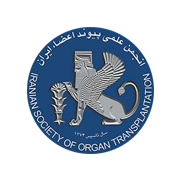 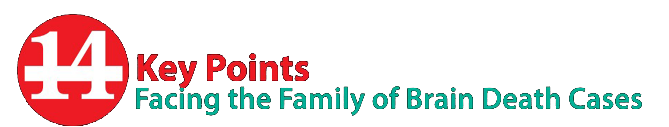 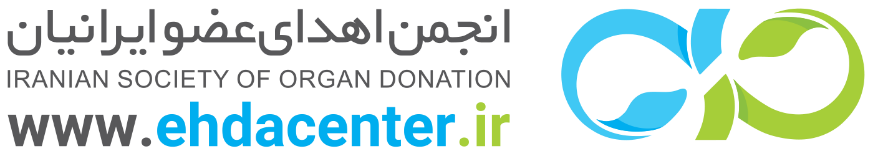 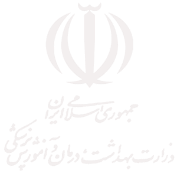 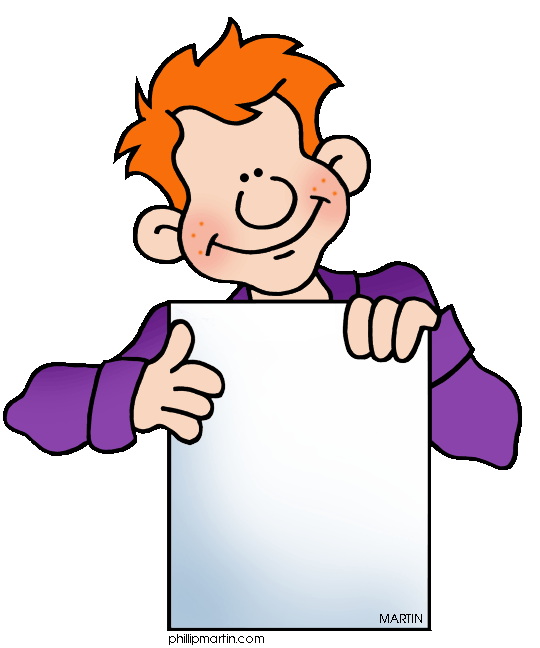 و شعار ما
عدم رویارویی با خانواده
خیلی بهتر است از
رویایی با یک فرد آموزش ندیده است.
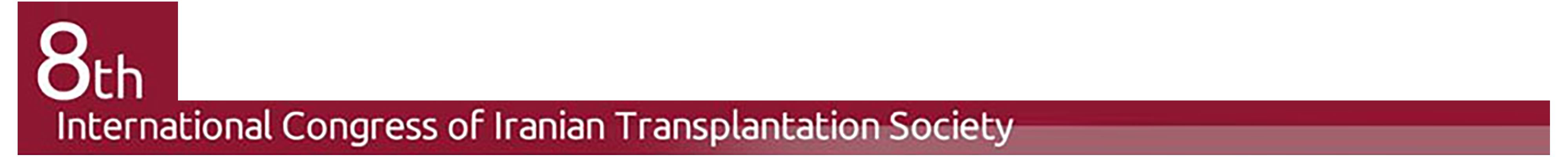 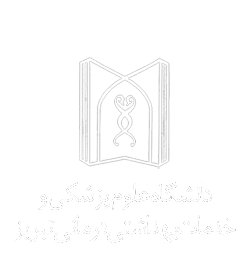 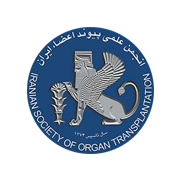 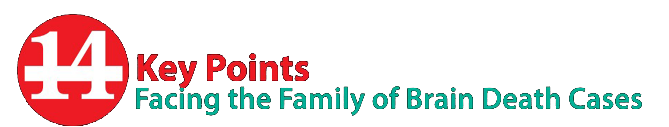 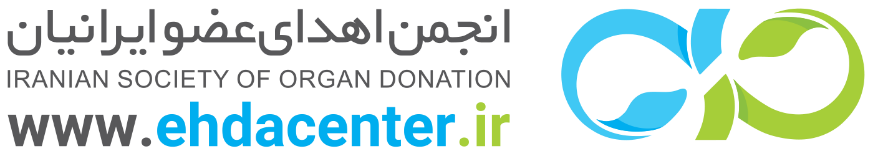 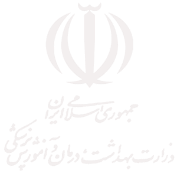 چرا که:
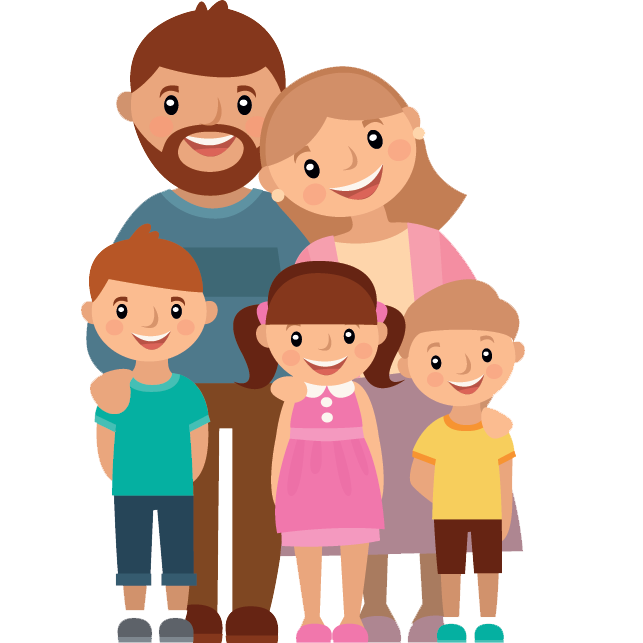 رضایمتندی خانواده اهداکننده
رویارویی مناسب:
نجات جان بیماران لیست انتظار
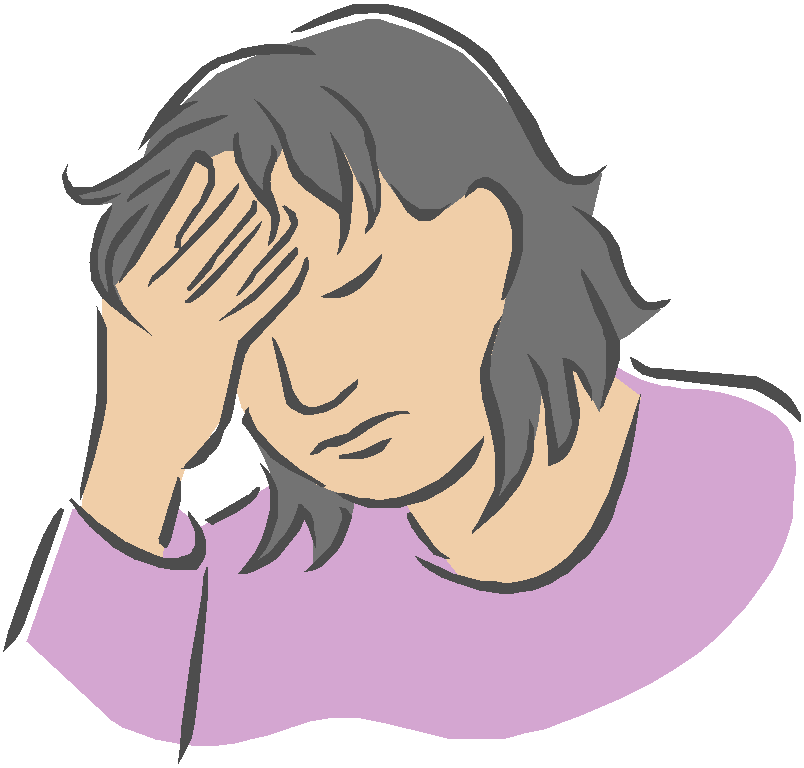 داغدیدگی مزمن خانواده فرد مرگ مغزی
رویارویی نامناسب:
به خطر افتادن جان بیماران لیست انتظار
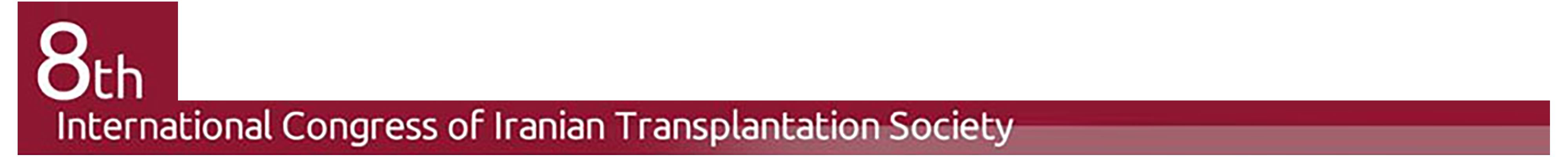 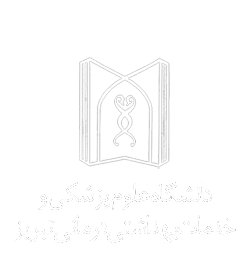 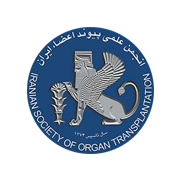 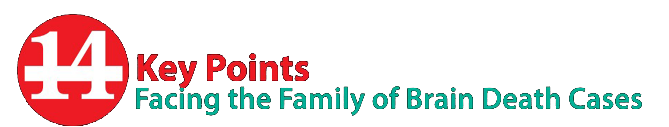 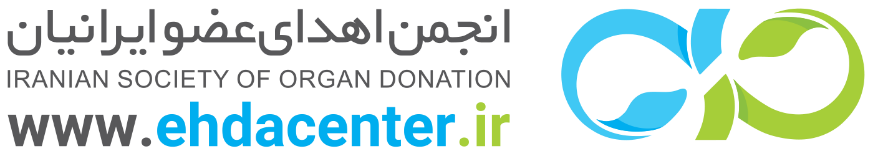 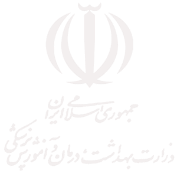 و به همین دلایل:
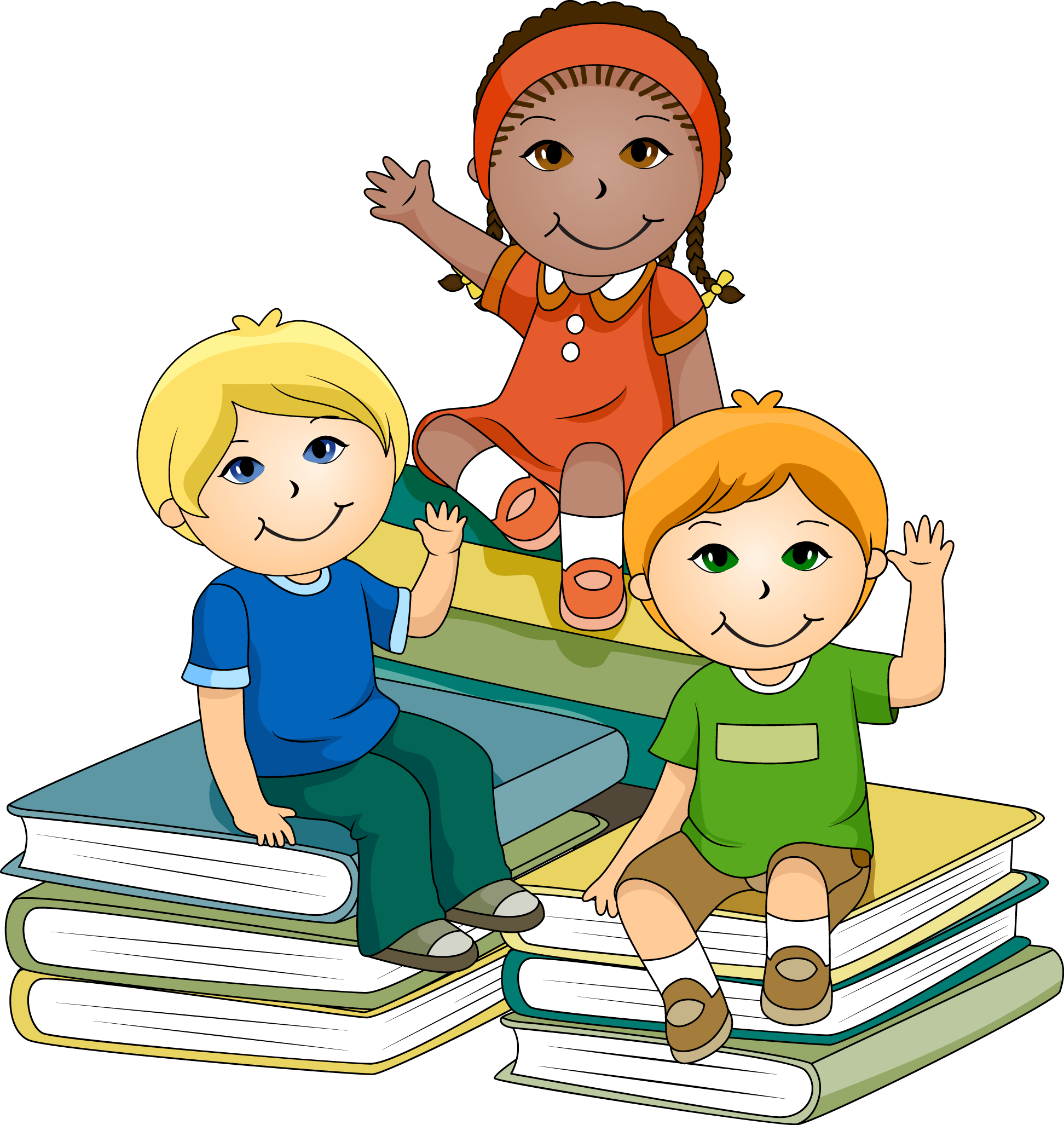 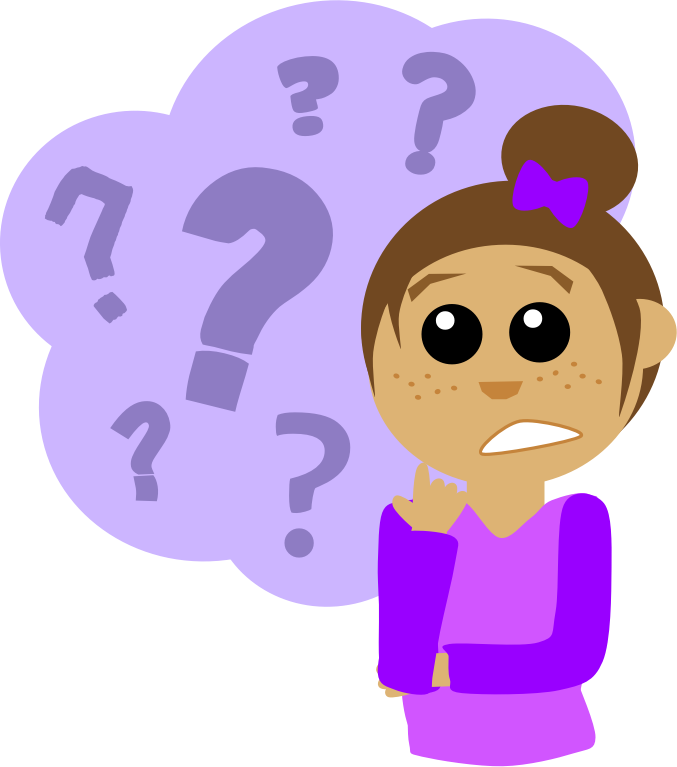 امروزه
رویارویی با خانواده یک علم اکتسابی است

نه یک هنر و تبحر ذاتی
[Speaker Notes: Patients and relatives have the right to 
Precise and true information
To receive or not to receive news
To decide how much information they want to receive
To decide who will be and the interview
To decide who should be informed and what kind of information they receive.]
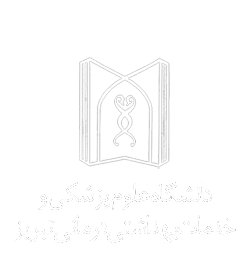 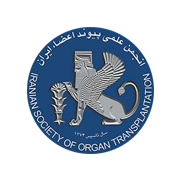 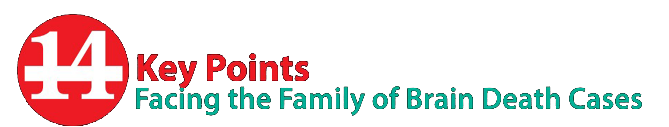 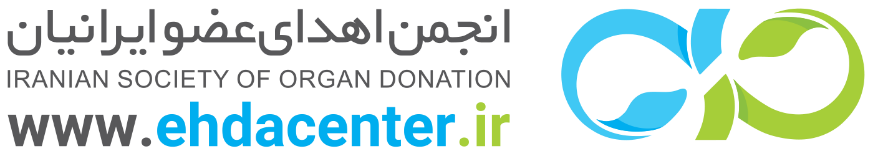 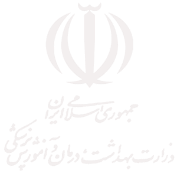 14
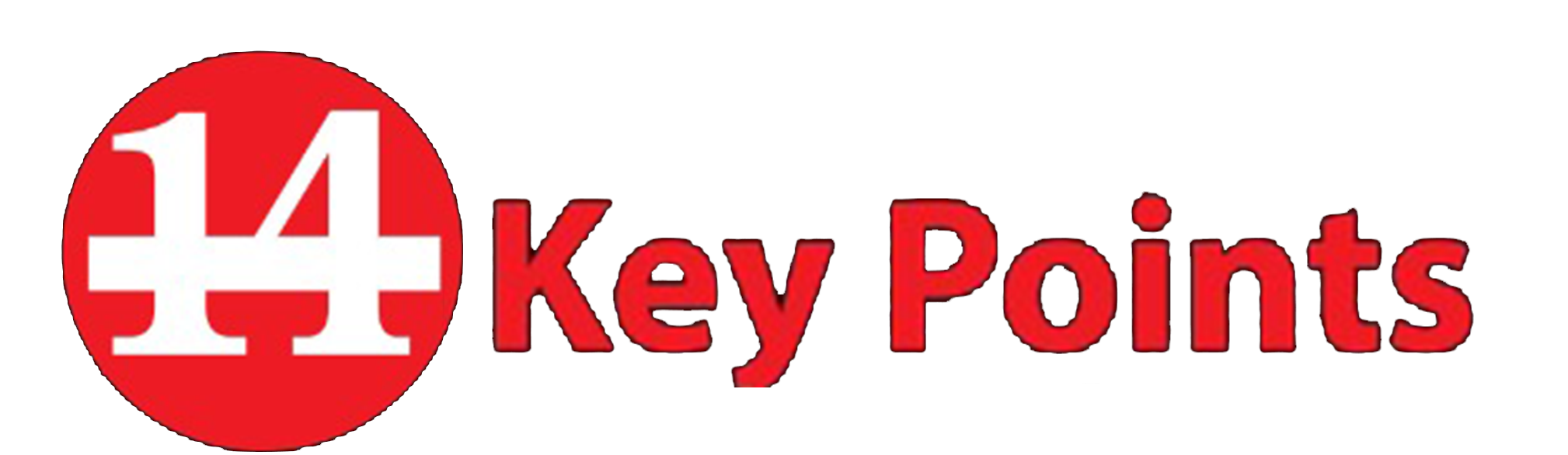 Key Points
عدم پافشاری
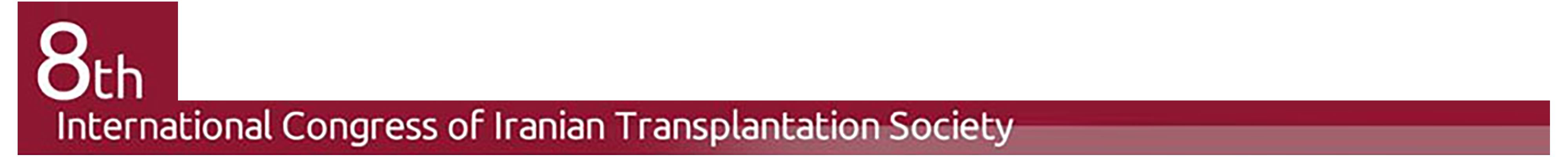 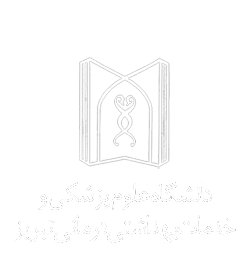 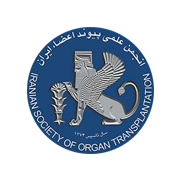 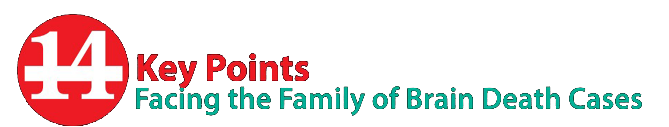 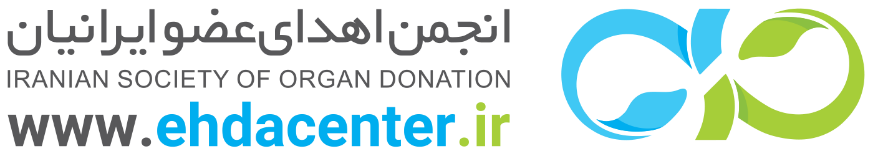 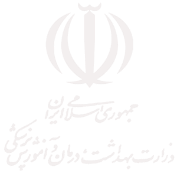 چرا که پافشاری ما تبعات زیر را دارد:
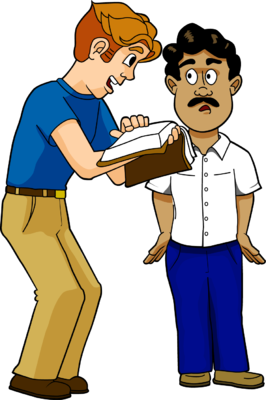 1- شک به اینکه منفعتی در این بین داریم
2- قرار دادن آن ها در دو راهی مقابله با ما و رضایت به اهدا 
3- سلب قدرت تفکر و پذیرش موضوع
4- گریزان شدن از ما

... و از همه مهتر

تبدیل آخرین لحظات و فرصت دیدار خانواده و به ویژه
 مادر به تلخ ترین خاطره و عذاب وجدان
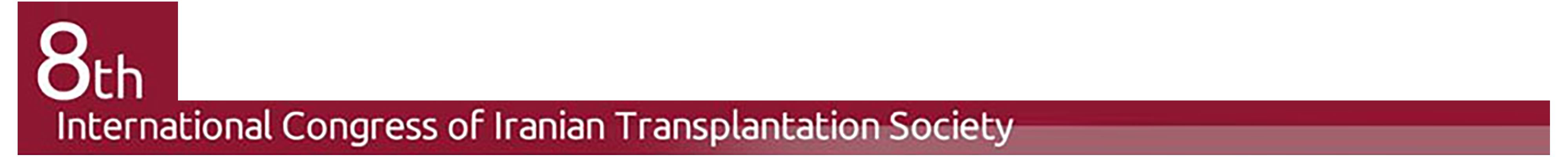 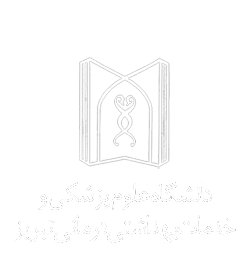 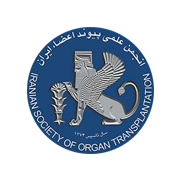 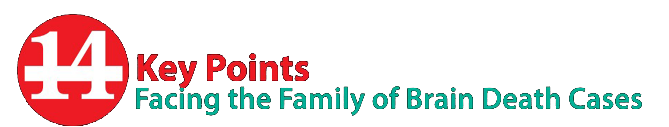 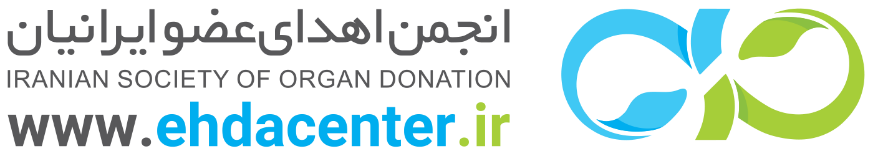 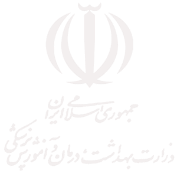 و در نظر داشته باشیم که:
Satisfaction
Taking 
consent             =
by coercion
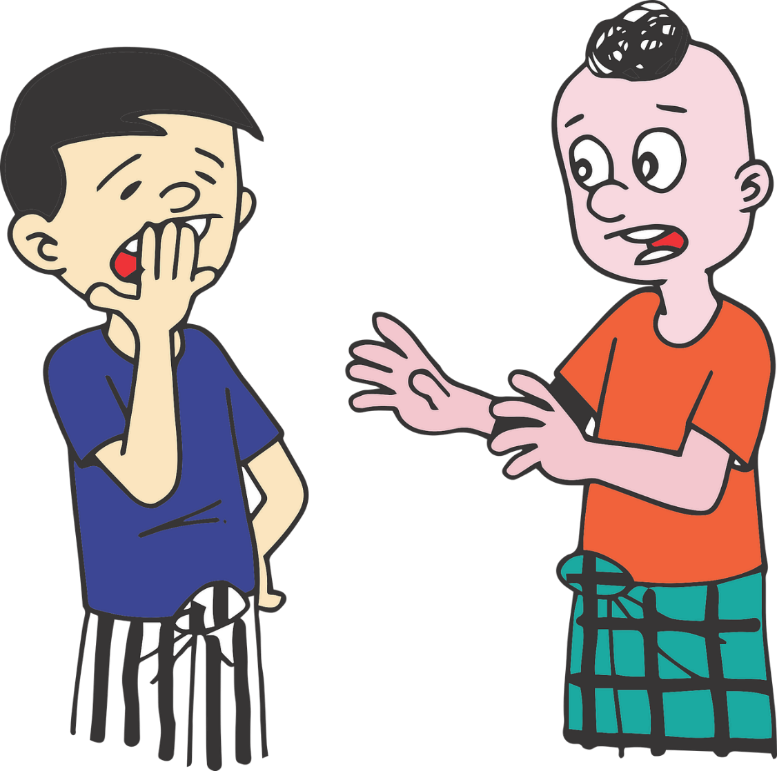 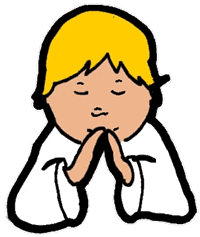 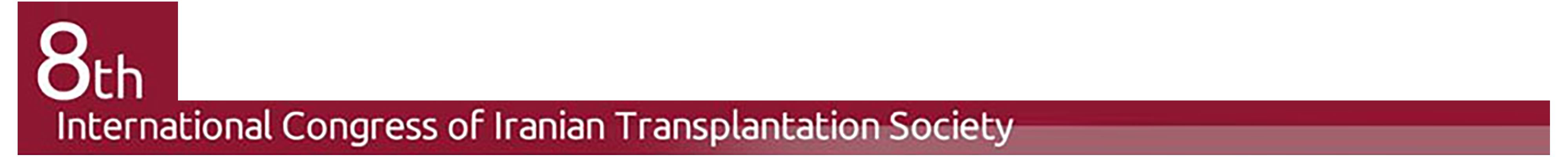 [Speaker Notes: Patients and relatives have the right to 
Precise and true information
To receive or not to receive news
To decide how much information they want to receive
To decide who will be and the interview
To decide who should be informed and what kind of information they receive.]
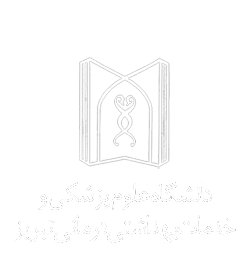 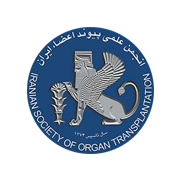 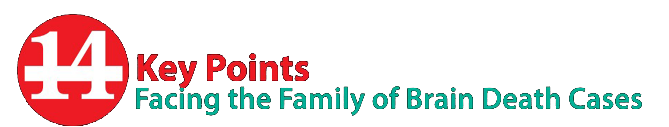 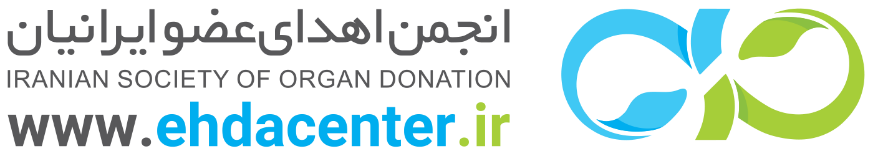 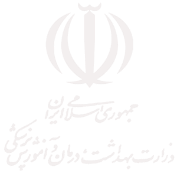 Communication ways:
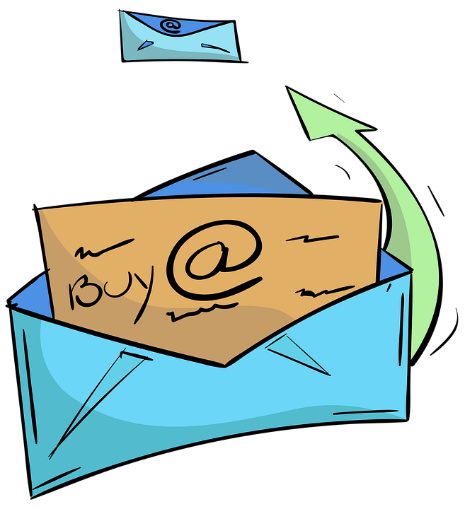 ghobadi.omid@yahoo.com

             +989131212411

+982188190180
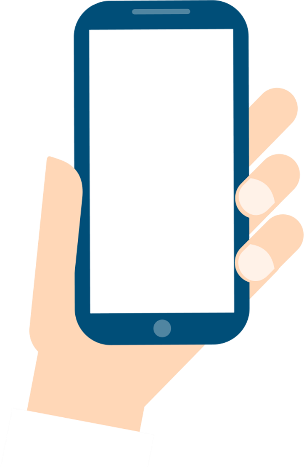 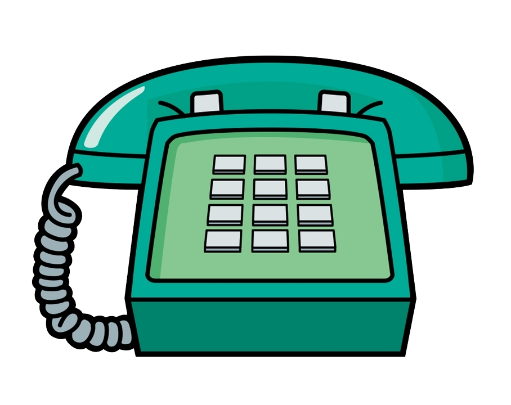 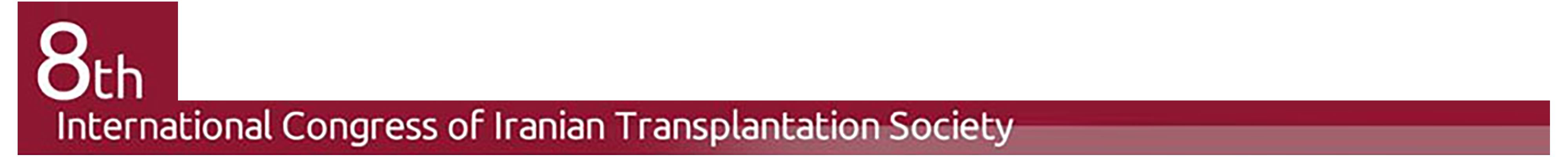 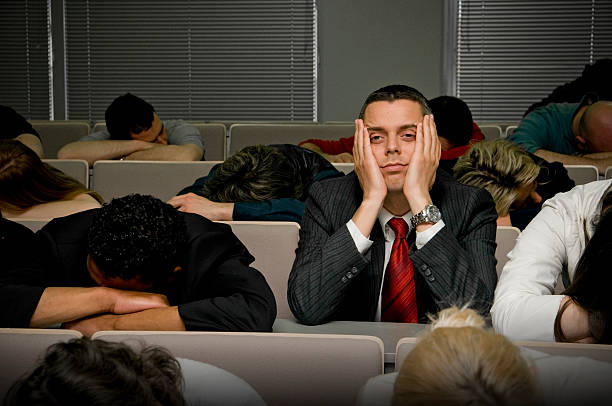 با تشکر از توجه  شما